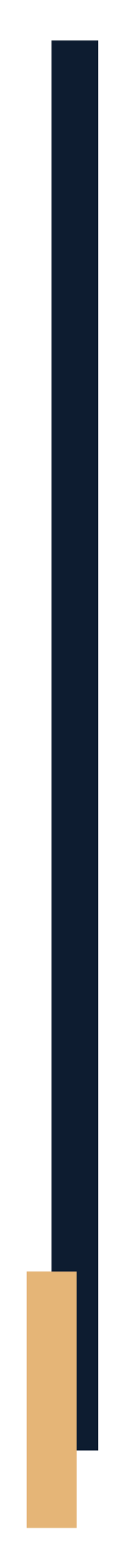 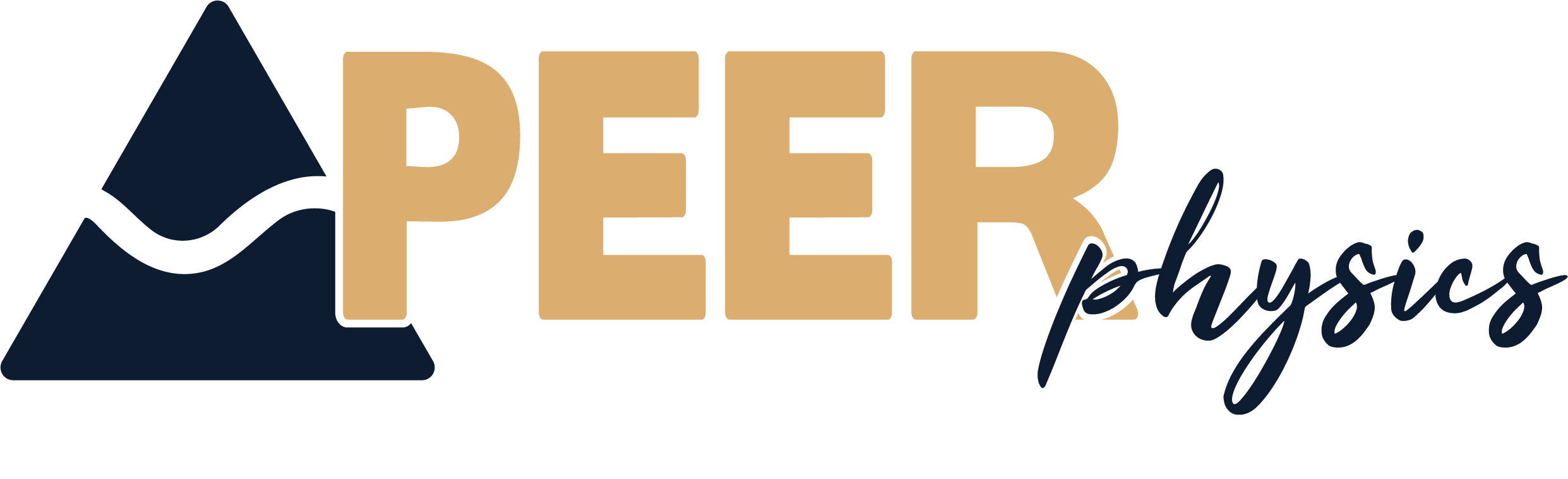 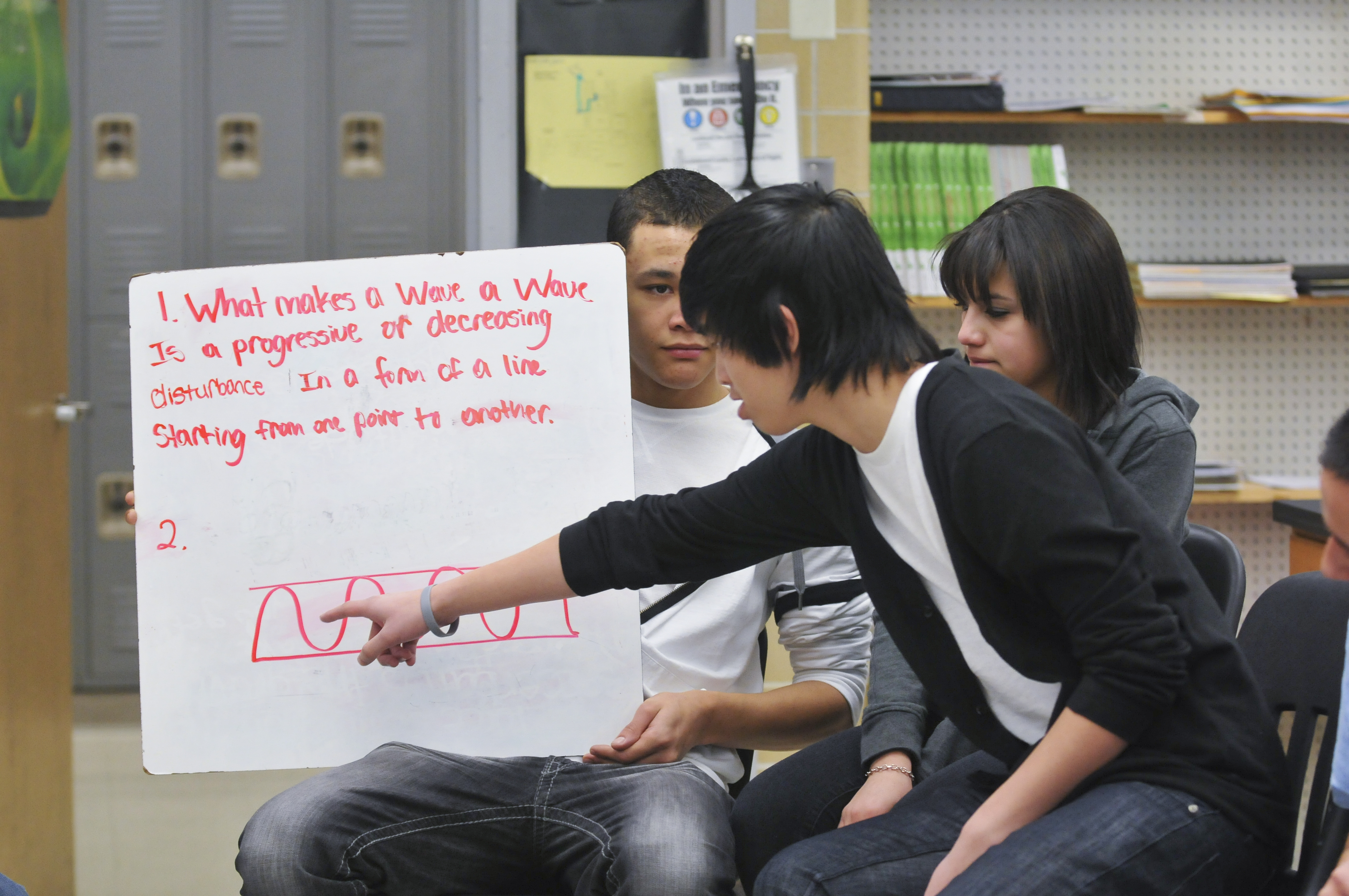 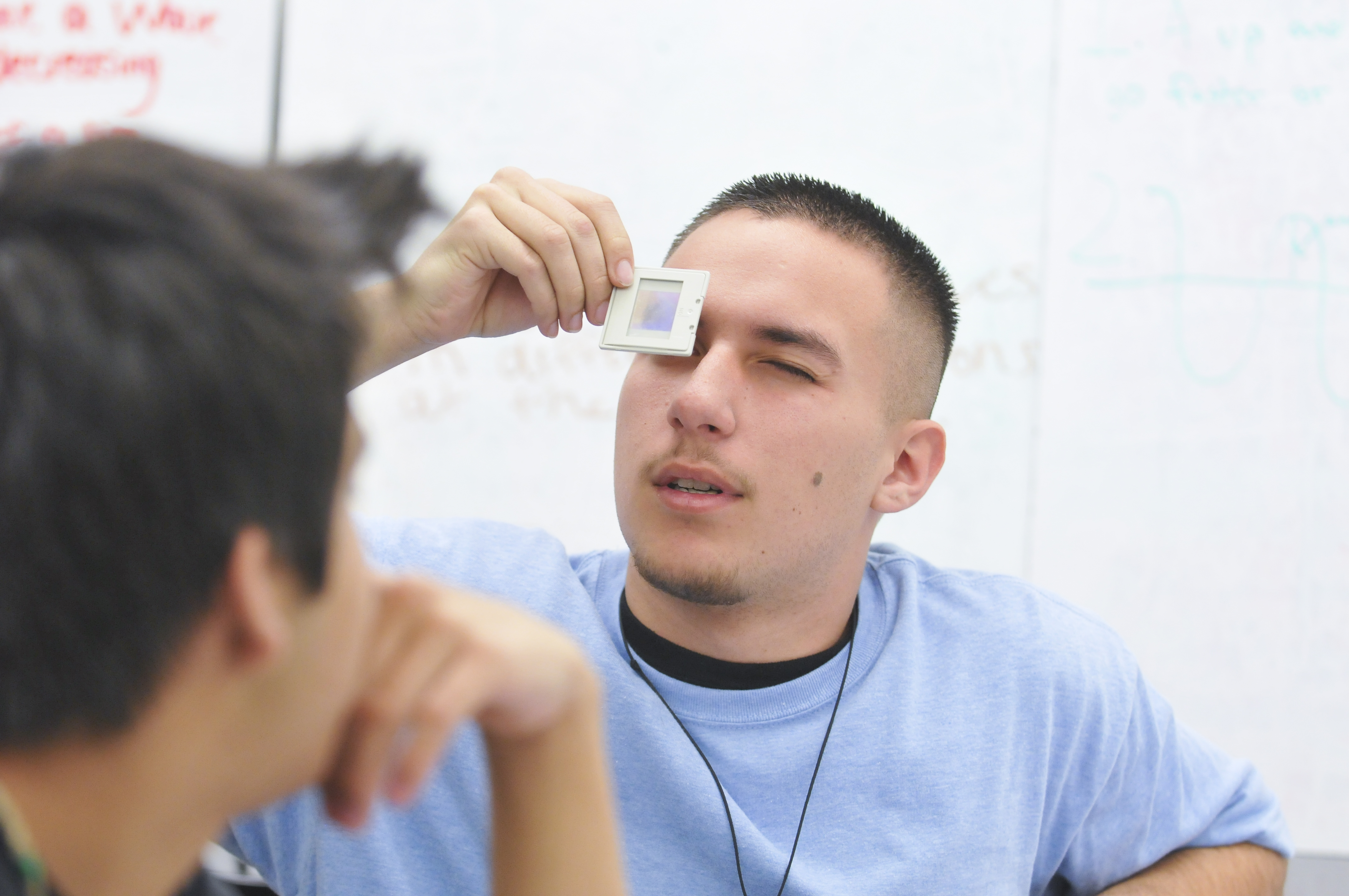 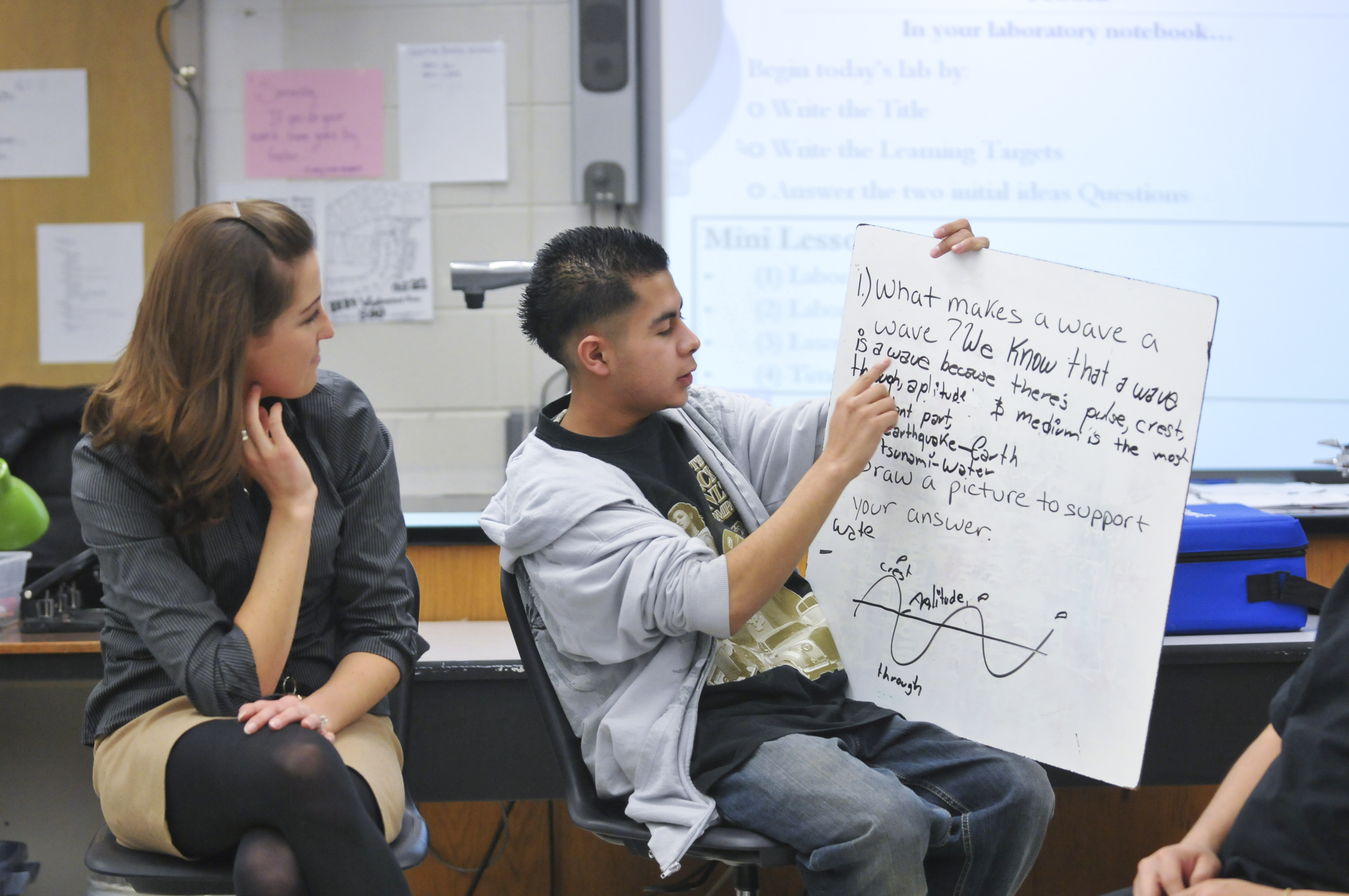 Introducing Chapter W - Waves
Extensive open-source materials for teaching waves in high school physics
www.PEERphysics.org
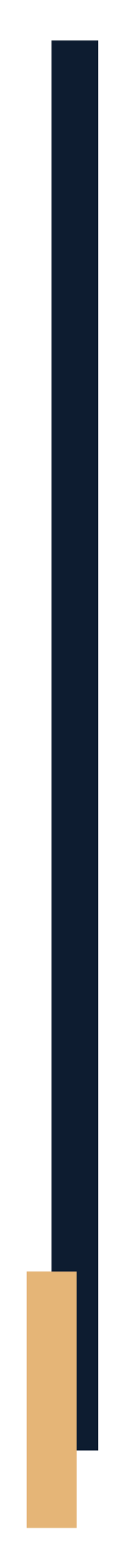 INTRODUCING PEER PHYSICS
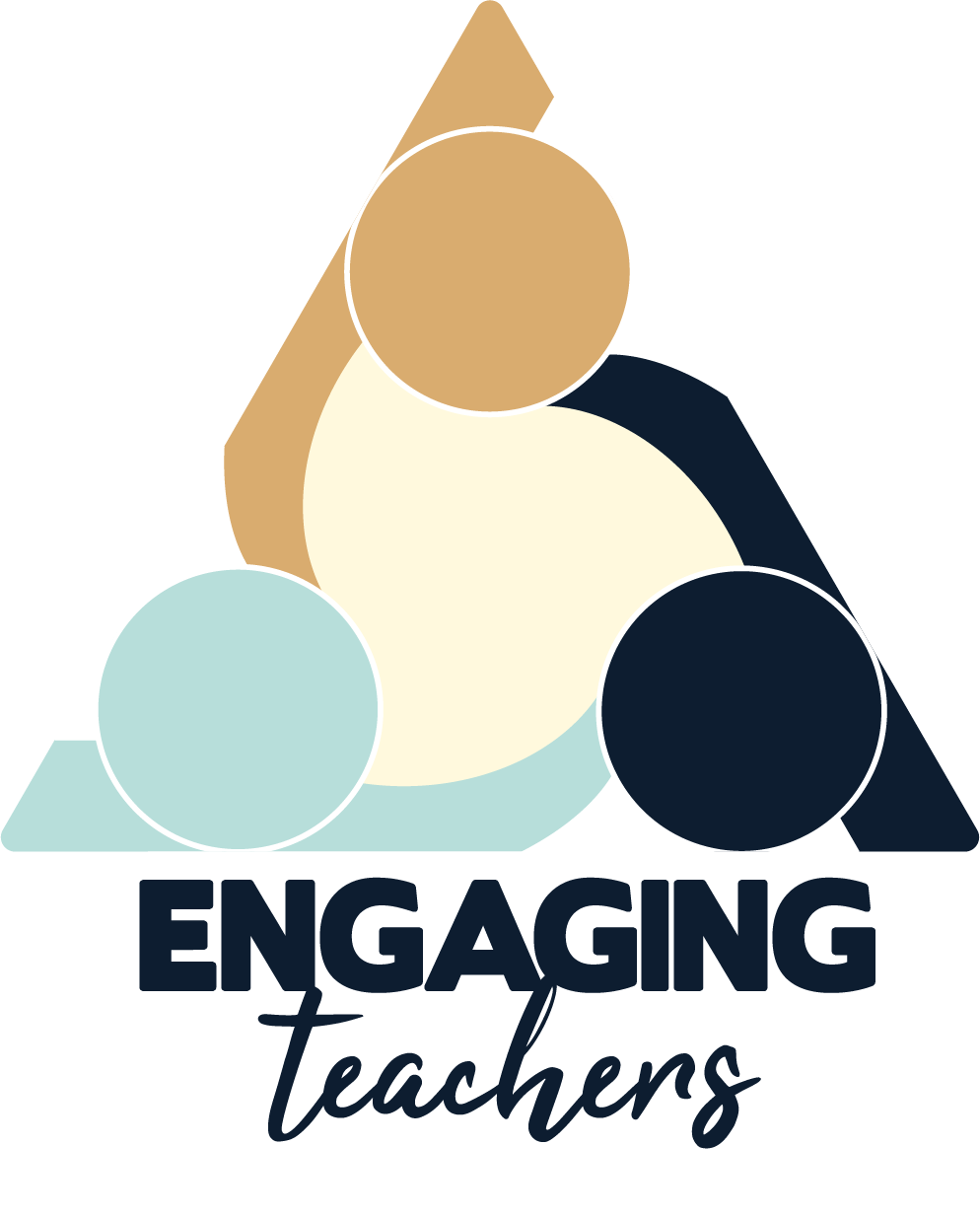 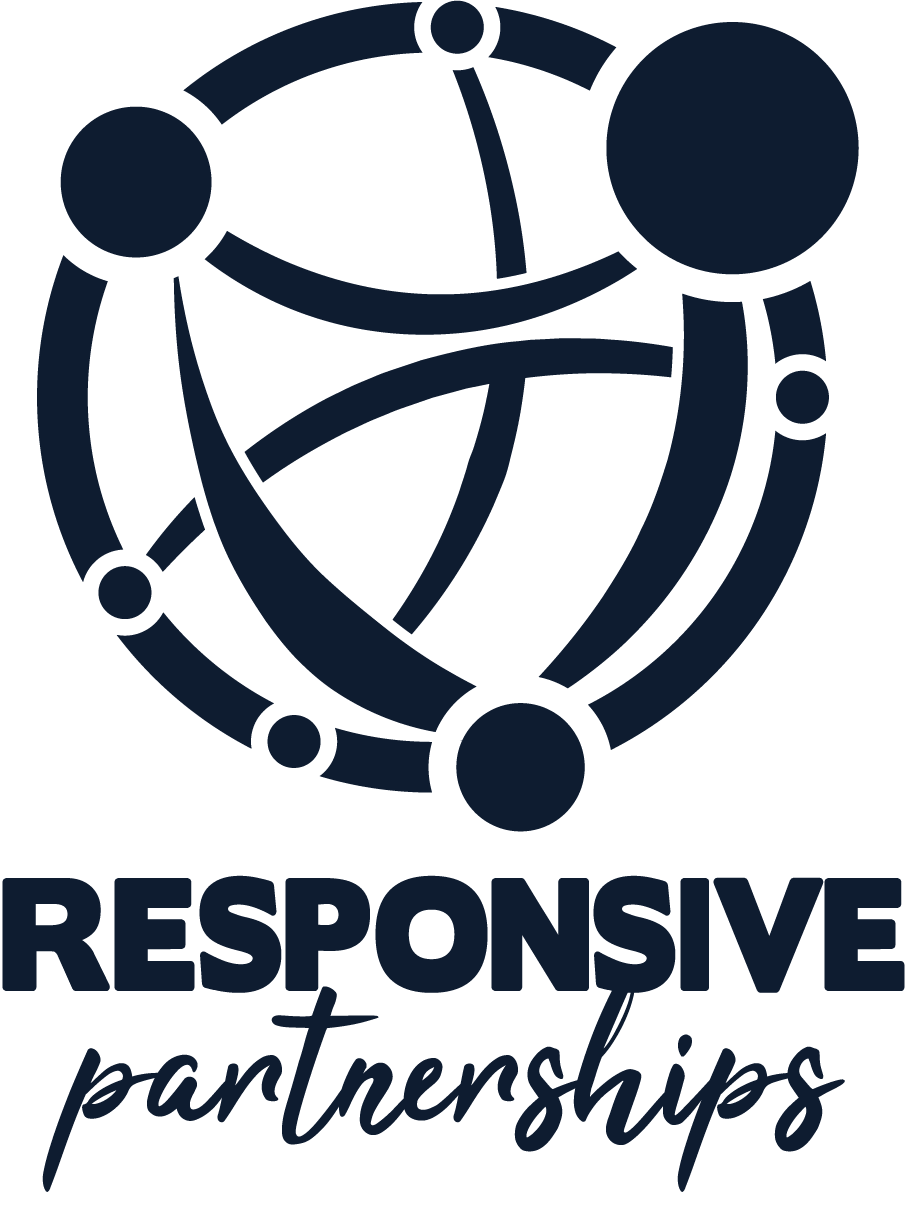 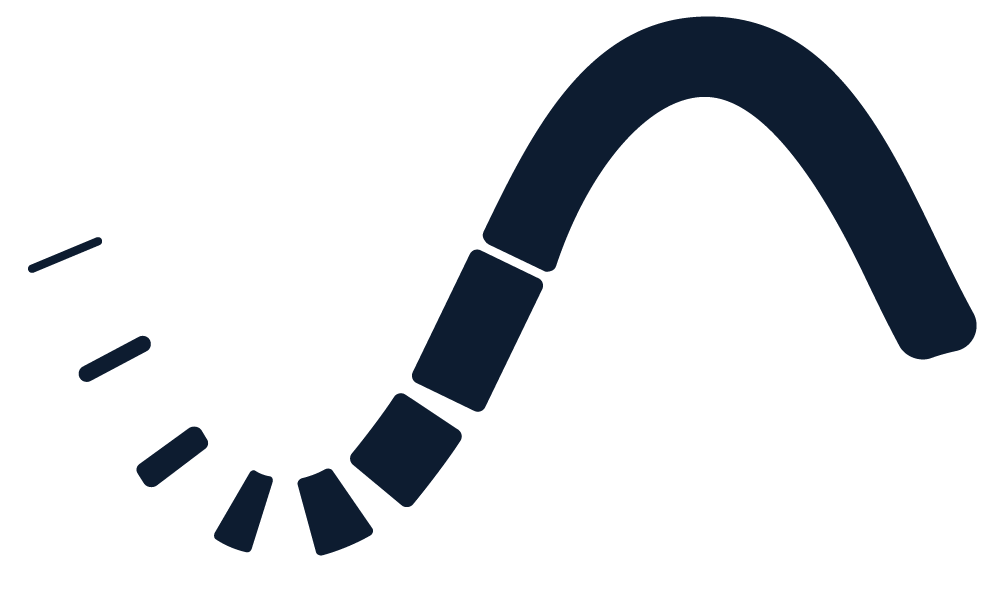 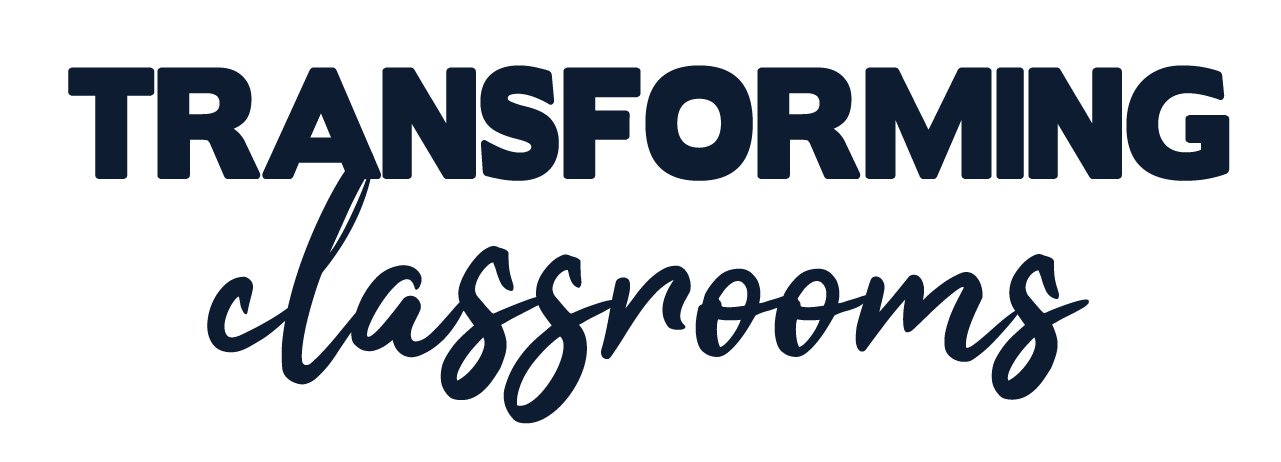 NGSS-Aligned 
Curricular Resources for General Physics Courses
Targeted
Professional Learning,
Learning Labs, Coaching
Purposeful Networking and Support for Teachers, Schools, and Districts
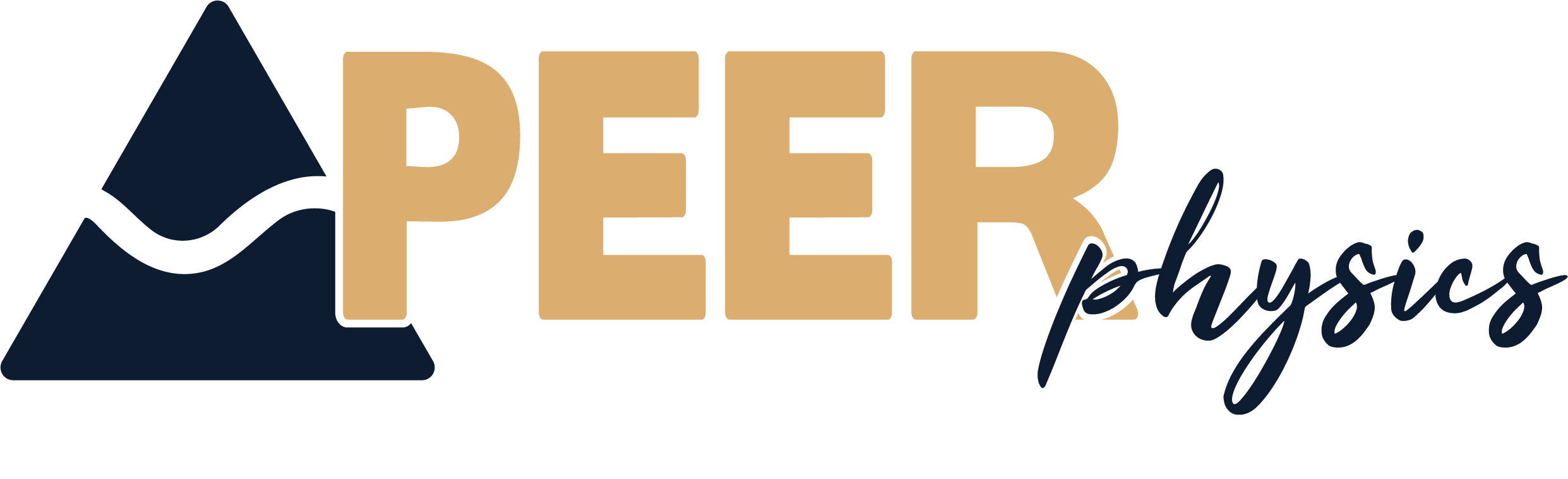 2
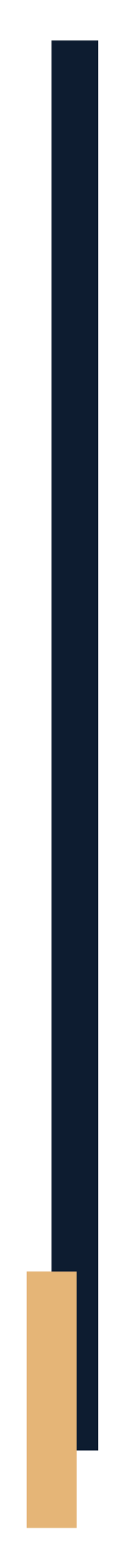 A BRIEF HISTORY
Built from Physics and Everyday Thinking
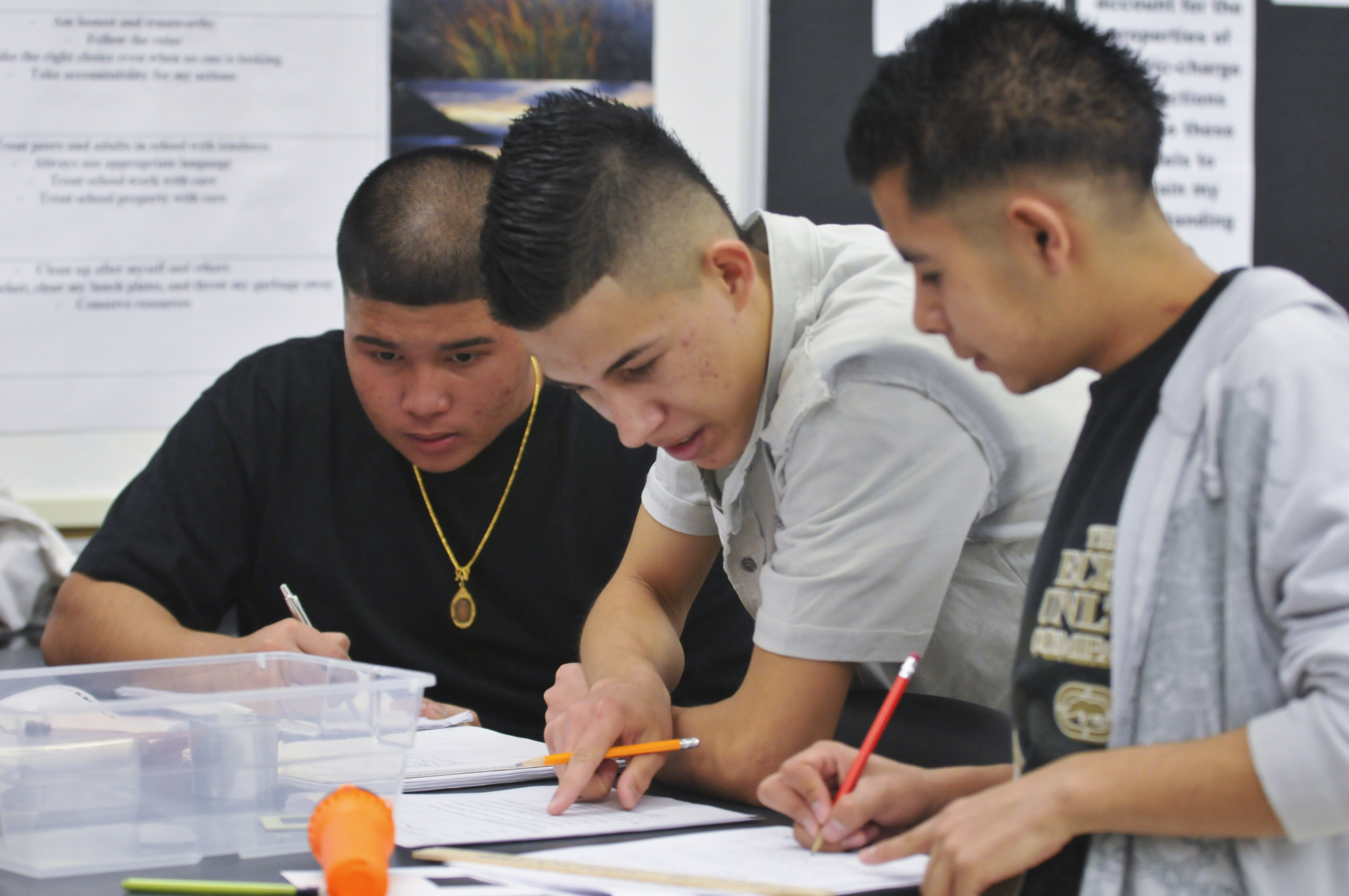 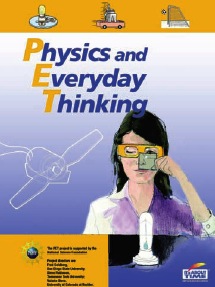 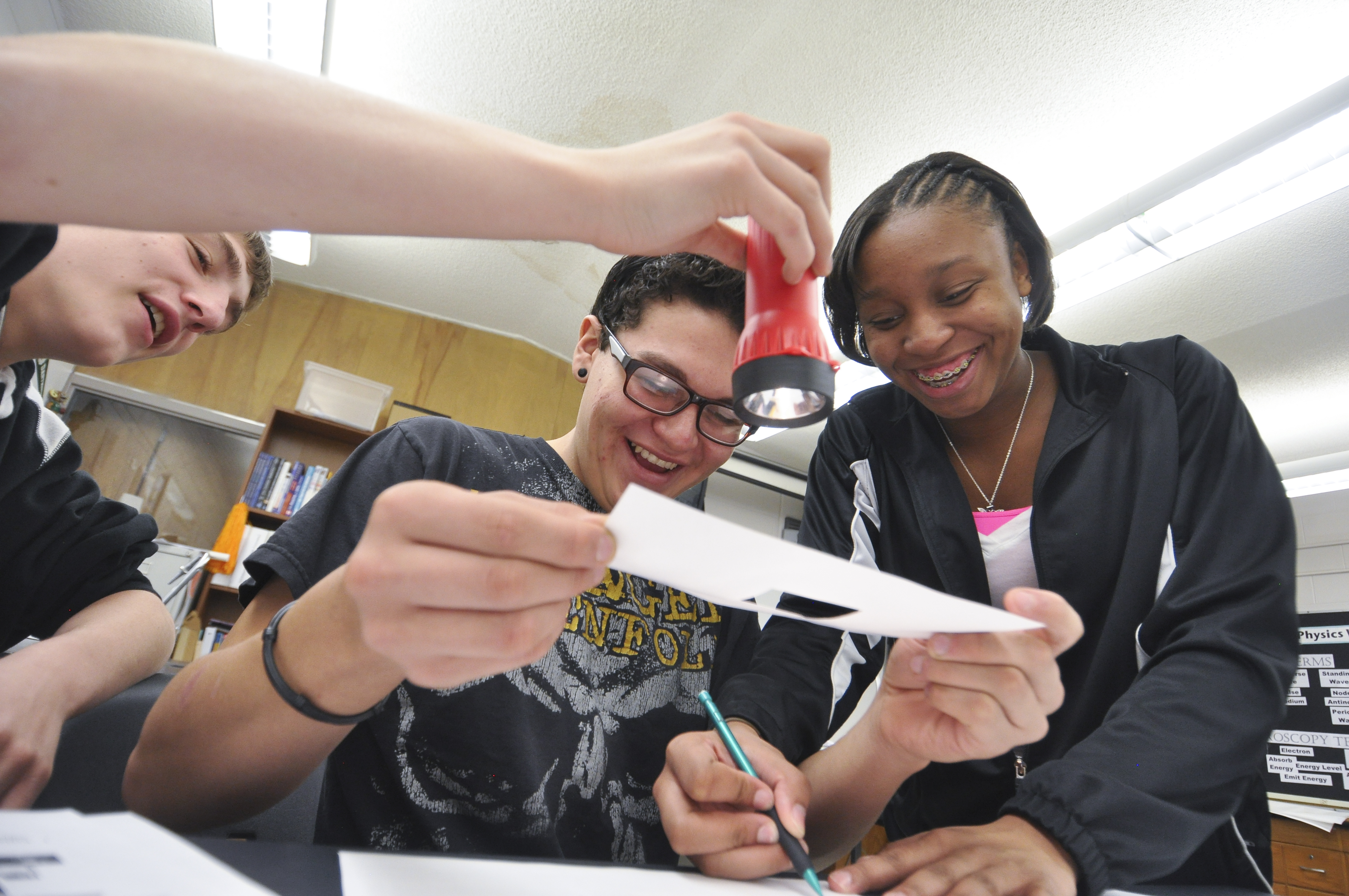 Goldberg, Robinson, Otero, 2007
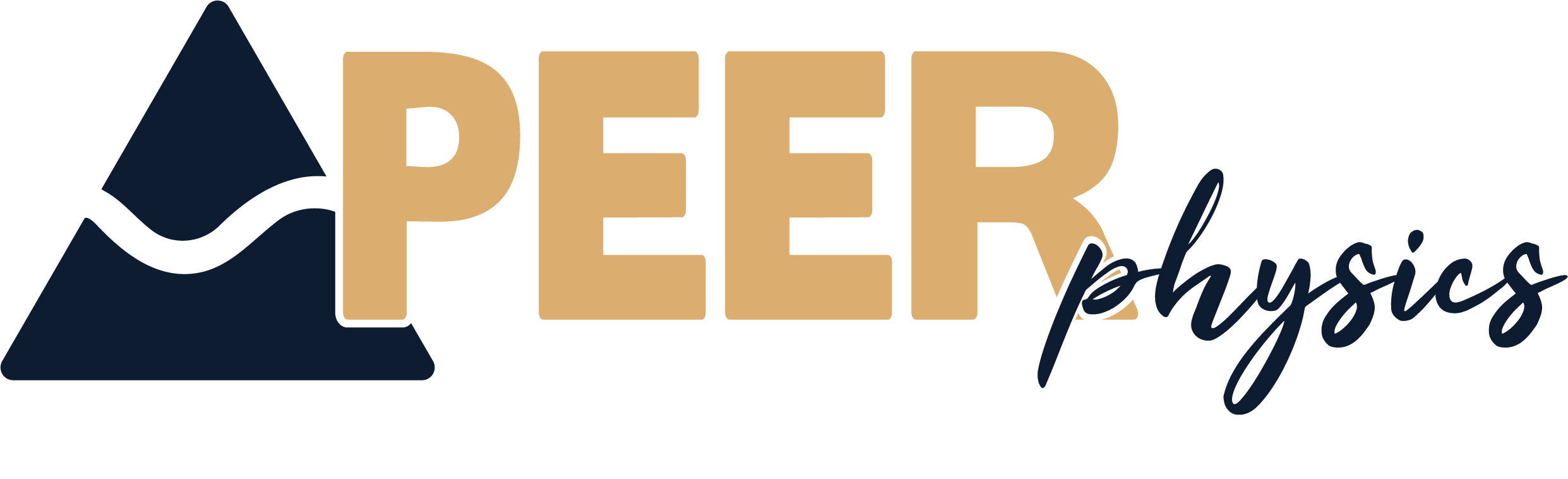 3
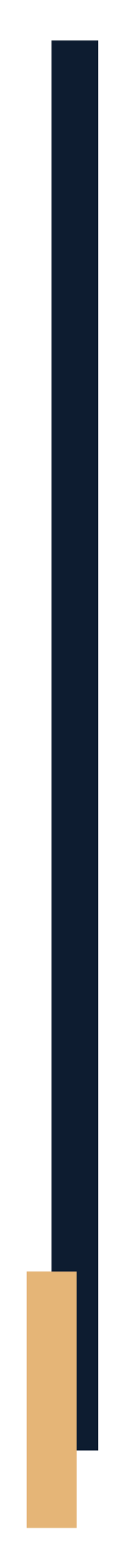 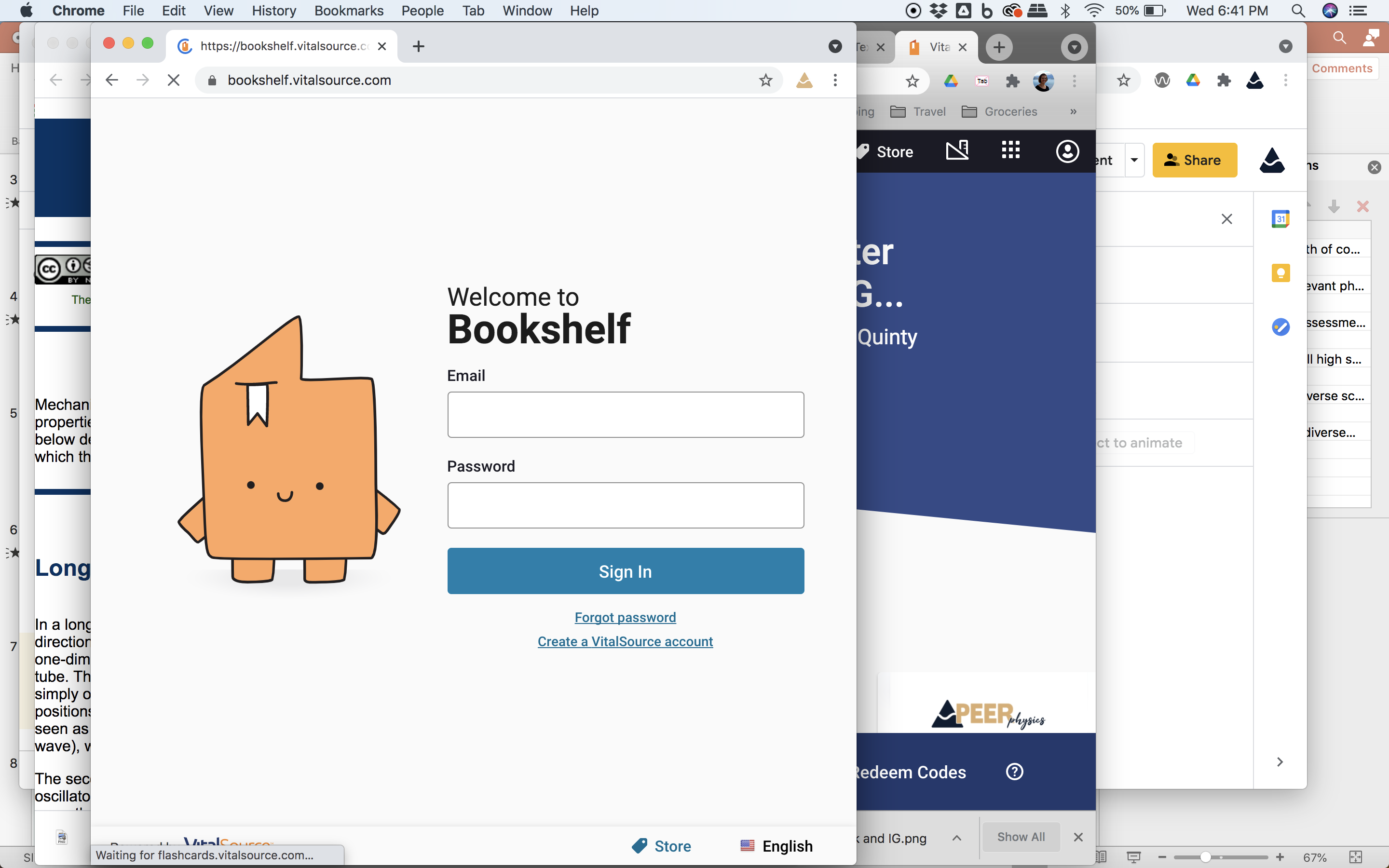 A BRIEF HISTORY
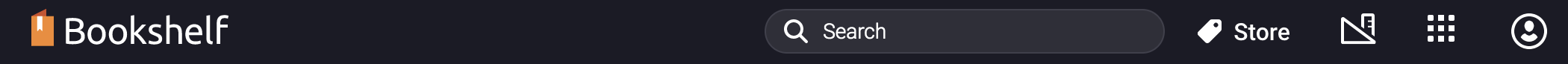 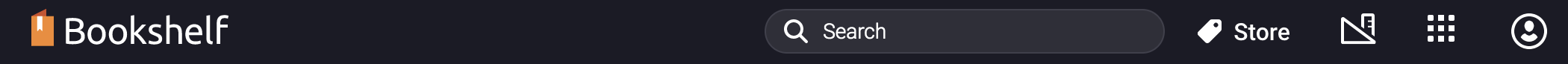 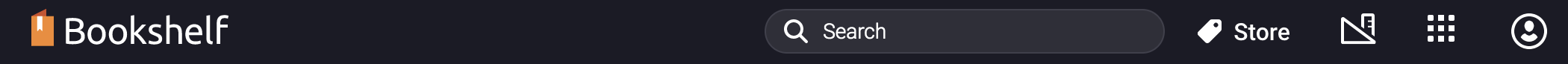 Built from Physics and Everyday Thinking 
PET was revised and adapted for:
Depth and breadth of content – preparing high school students for advanced physics and meeting NGSS disciplinary core ideas
Integration of relevant phenomena
Inclusion of 3D assessments and engineering design 
Adaptability for all high school grade levels, and even for advanced middle school
Adaptability to diverse school and district objectives, contexts, and values
Accessibility for diverse populations
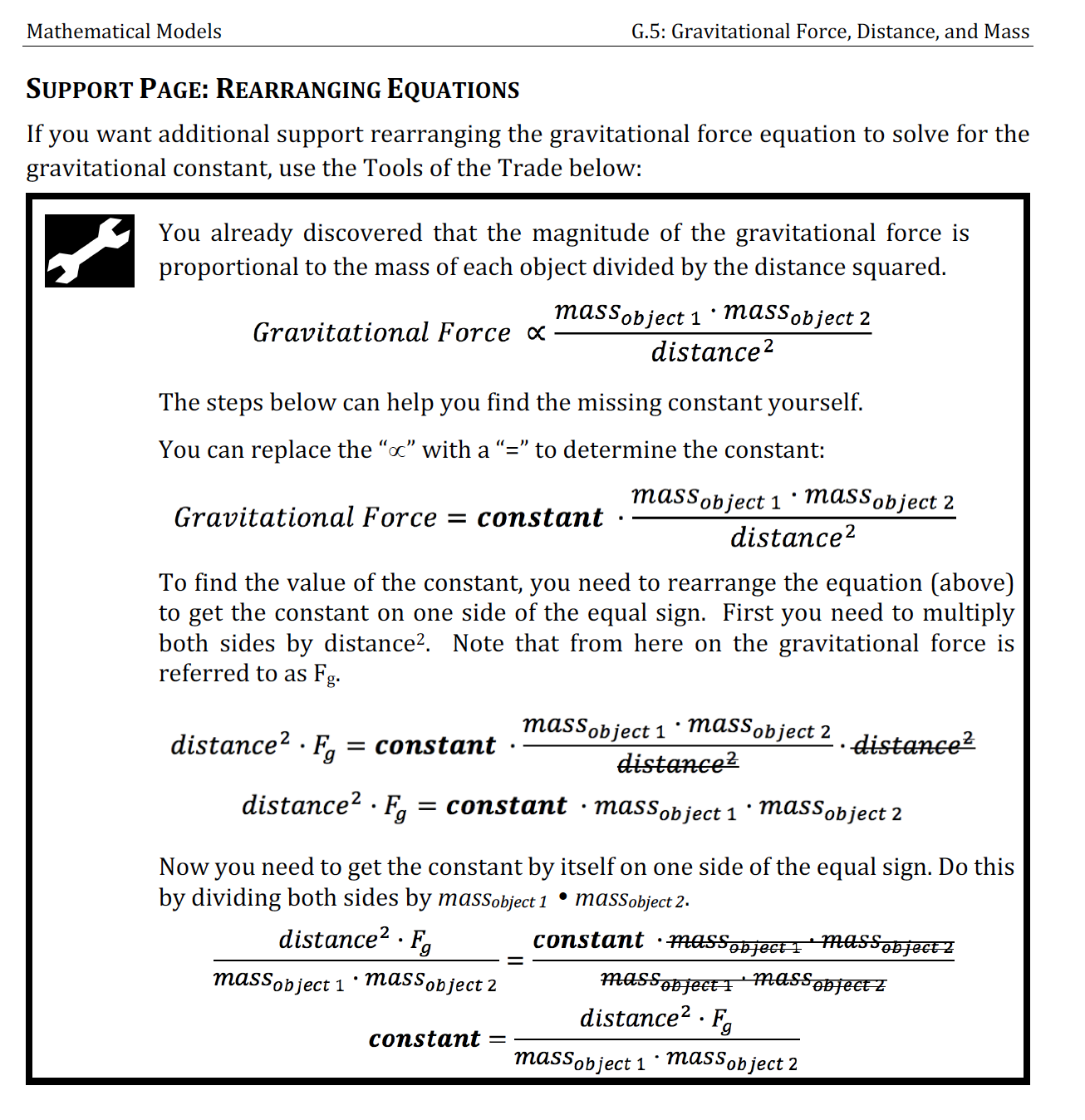 From the PEER Physics 
Teacher Resources Website:
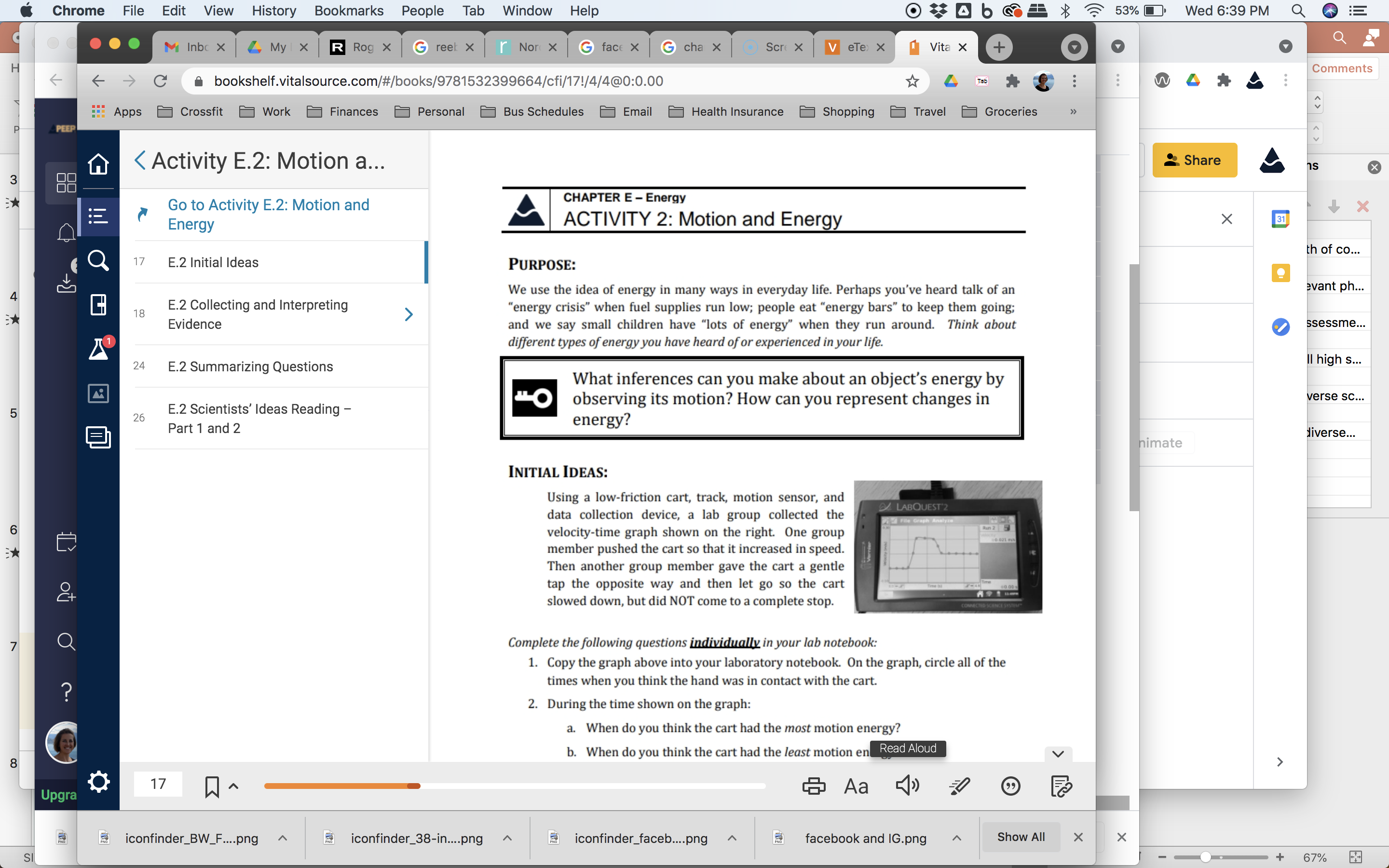 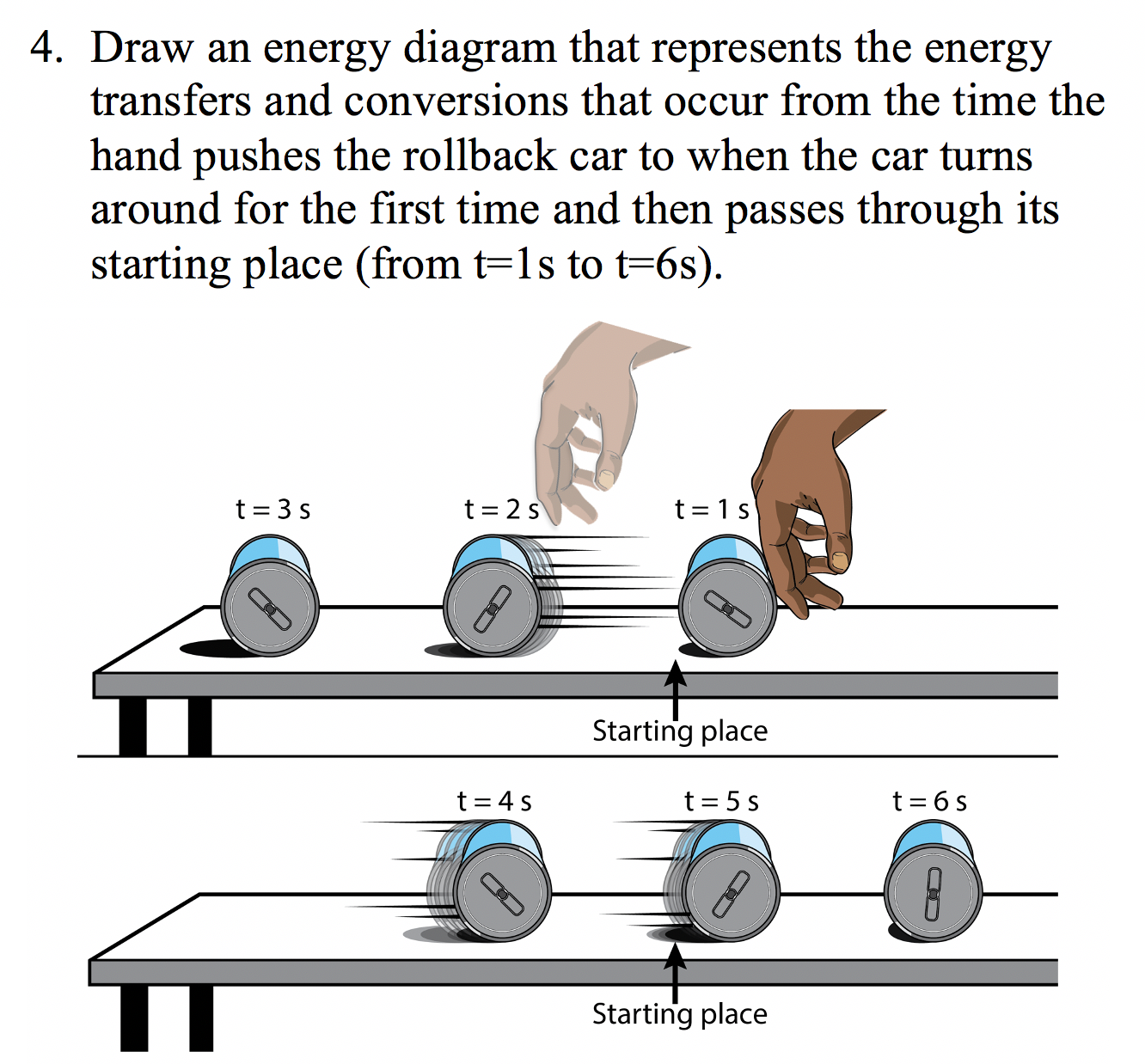 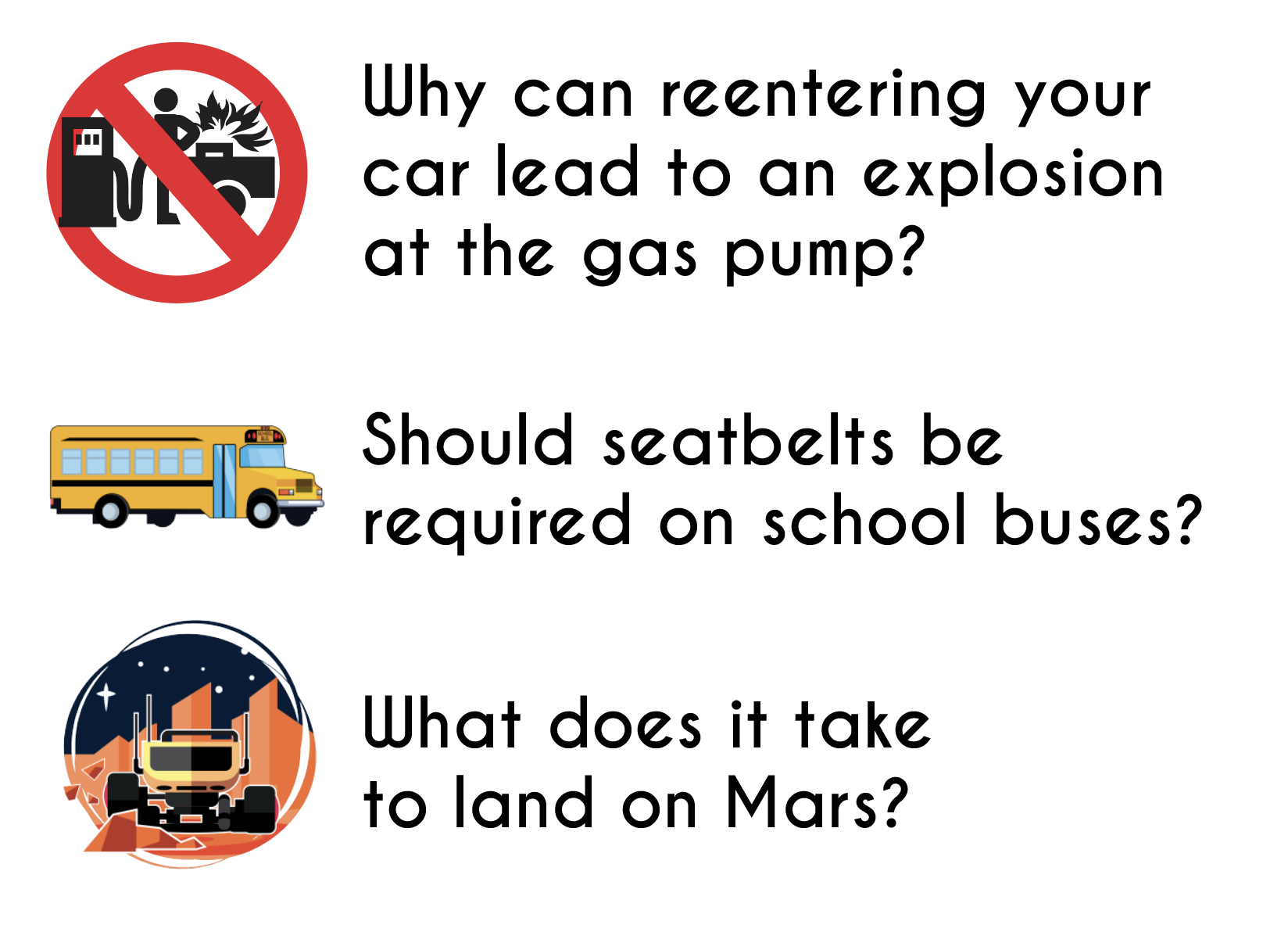 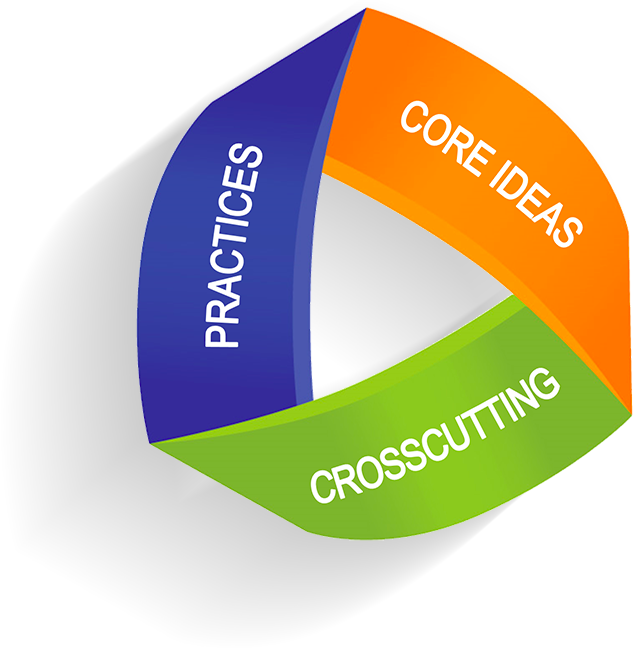 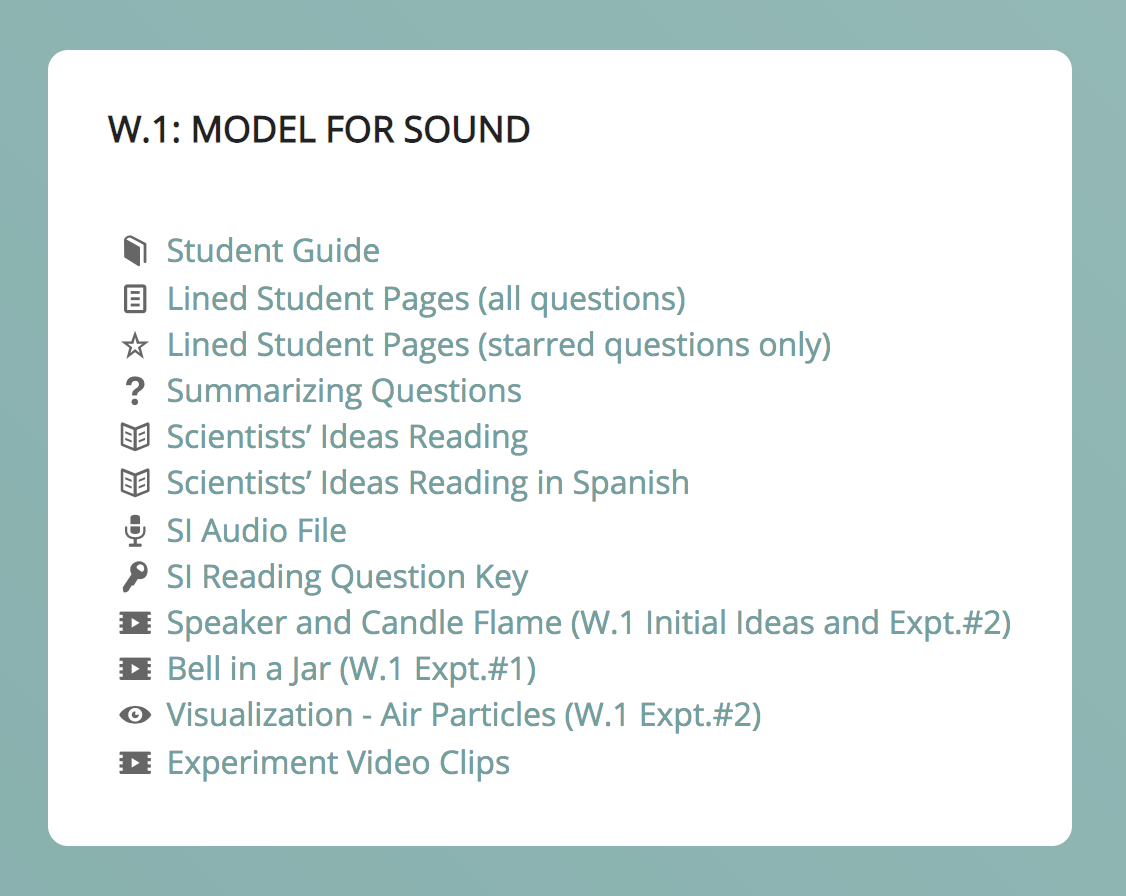 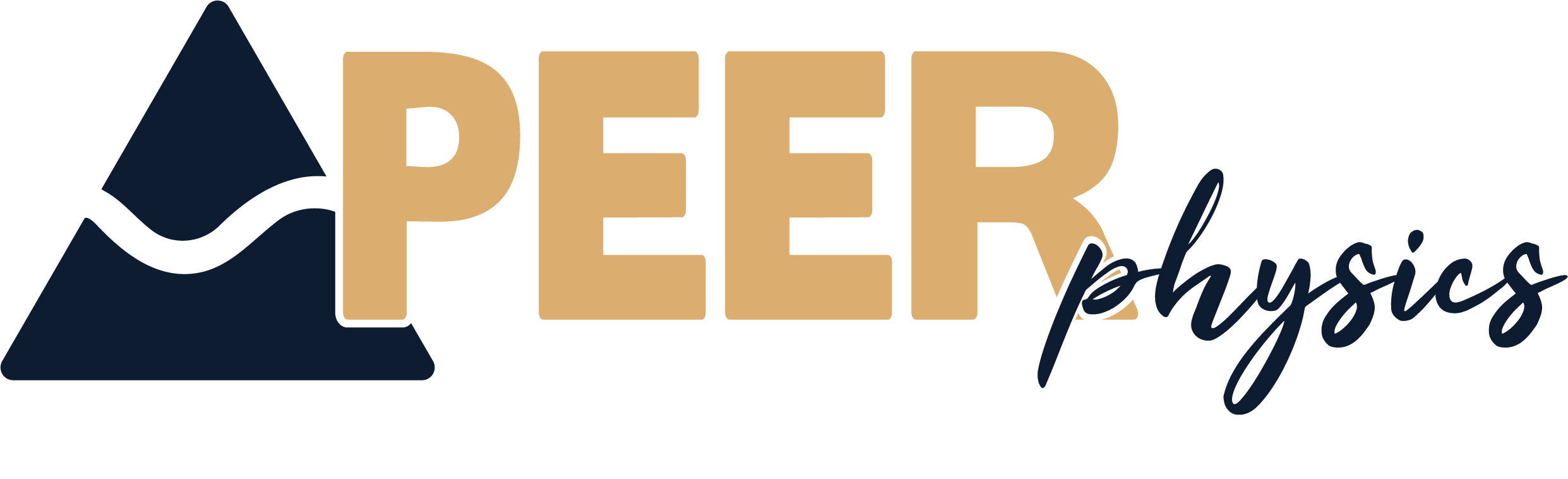 4
[Speaker Notes: CLICK This involved adding depth and breadth of content to best prepare high school students for advanced physics and to meet the NGSS disciplinary core ideas, CLICK we integrated a relevant anchoring phenomenon into each chapter storyline, CLICK and we developed 3D assessments, and engineering design challenges.  

It was also necessary for us to consider the range of contexts in which the PEER Physics resources would be utilized – from physics first to general physics, and even advanced middle school physical science courses.  CLICK This involved us writing mathematical model building activities that are supplementary. We also wrote extensions and challenge explorations and fundamental supports for topics like scientific notation and unit conversion.  

We also needed to consider the adaptability to diverse school contents and district objectives and accessibility for diverse populations, including linguistically diverse students and those with hearing loss.  CLICK We provide numerous accessibility tools, including Scientists' Ideas readings in Spanish and as audio files CLICK and eBooks with read-aloud technology and integration with screen readers.]
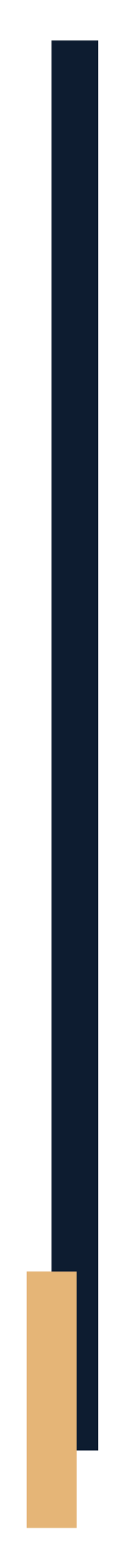 RESEARCH
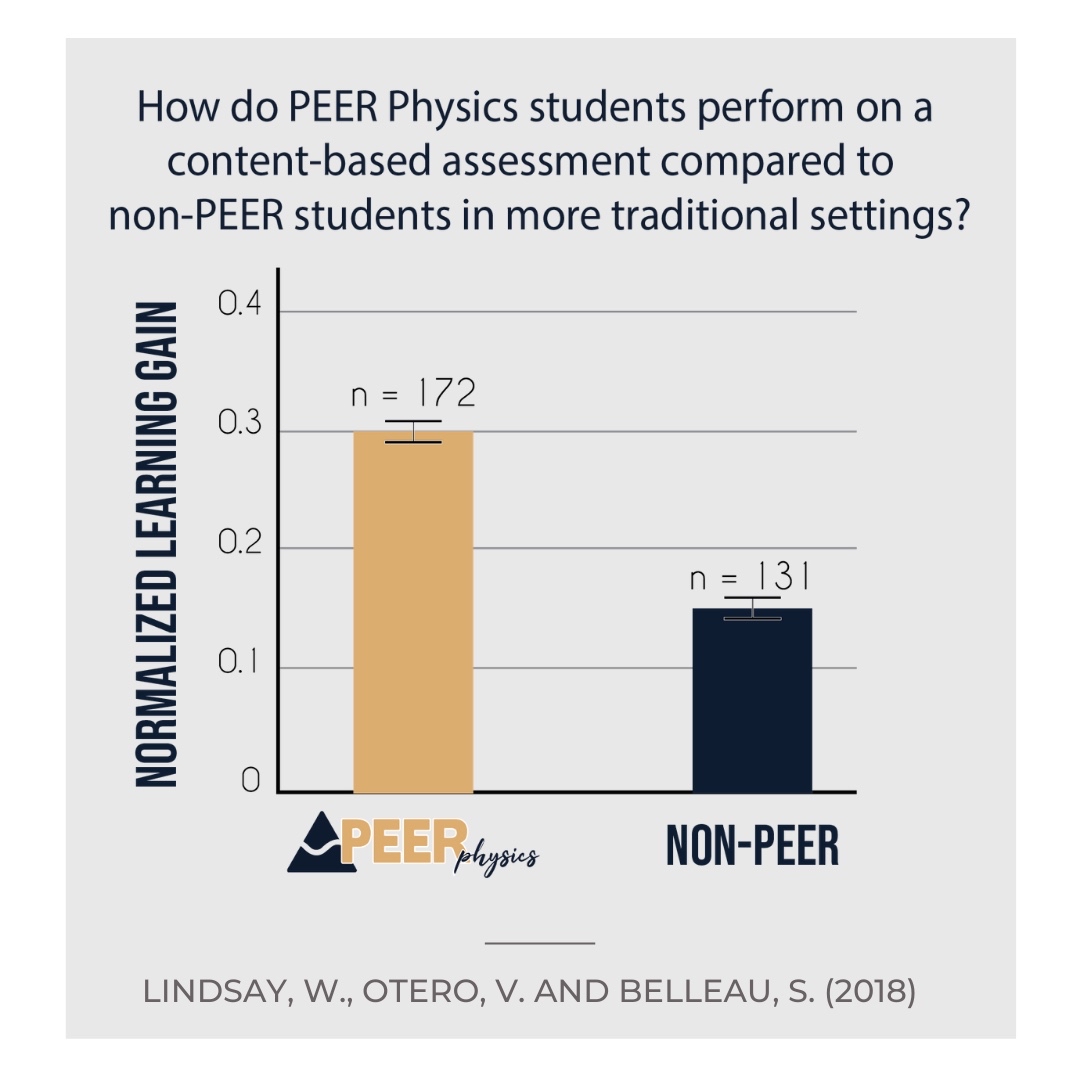 Students in PEER Physics classes had higher pre/post gain scores in their conceptual understanding of physics concepts compared to traditional physics classrooms.
Lindsay, W., Belleau, S. & Otero, V. (2018). PEER Suite: a holistic approach to supporting inductive pedagogy implementation, in A. Traxler, Y. Cao, and S. Wolf (Eds.) 2018 Physics Education Research Conference Proceedings. Washington DC.
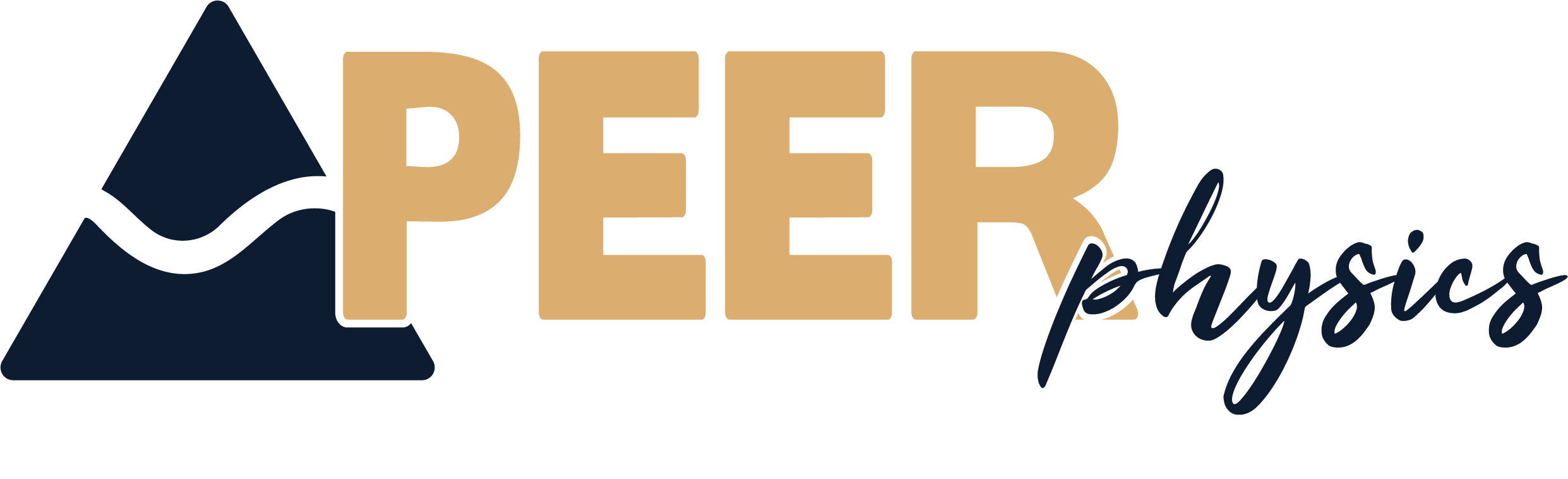 5
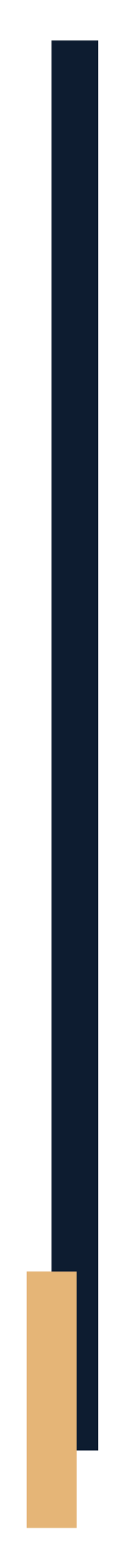 RESEARCH
PEER Physics students relied on evidence rather than their teacher or textbook to determine the correctness of an idea
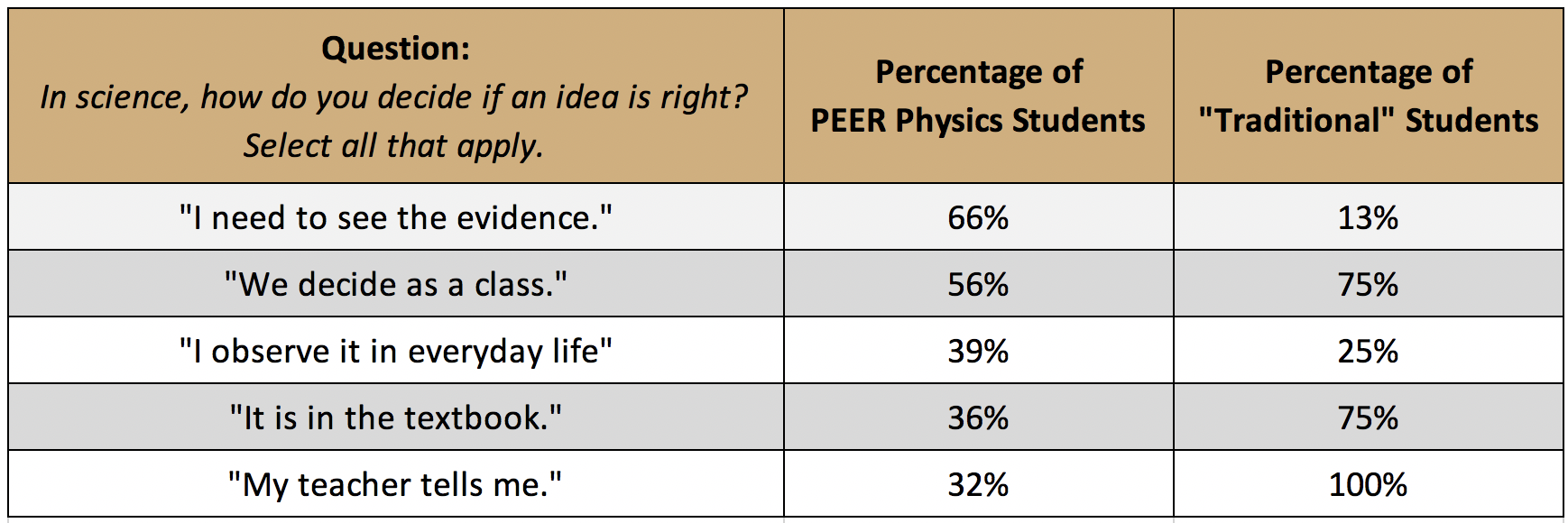 Schrode, N. (2015). Consensus Paragraphs to Promote Connections Between Inference and Physics Principles. Presented at the bi-annual meeting of the American Association of Physics Teachers, College Park, MD, July 2015.
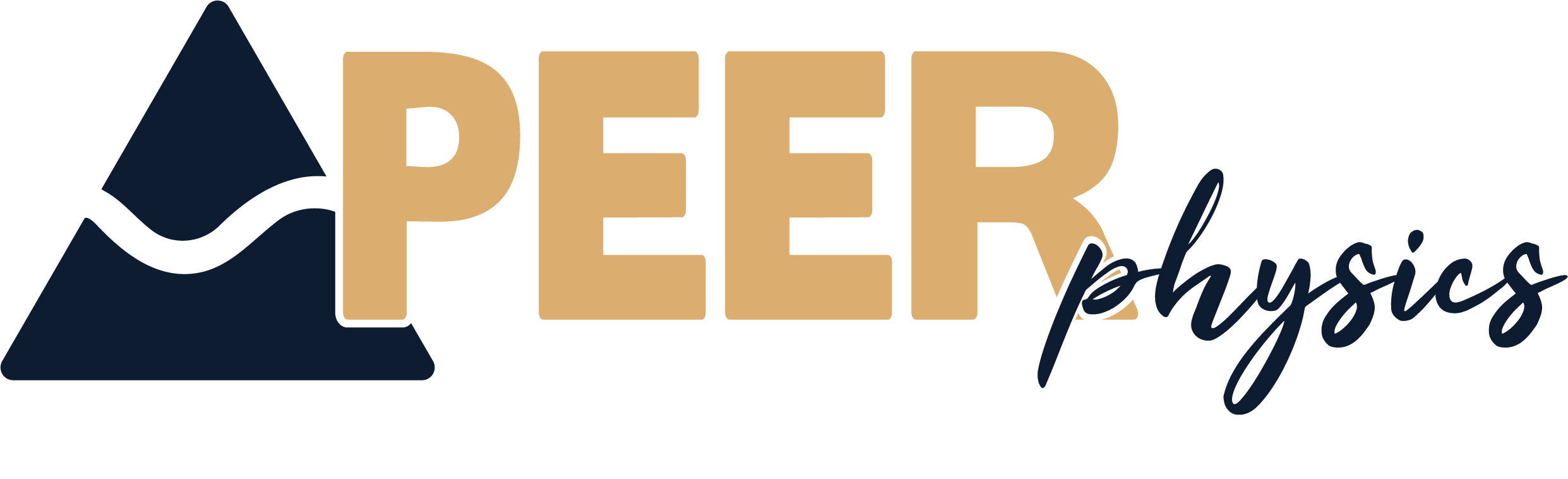 6
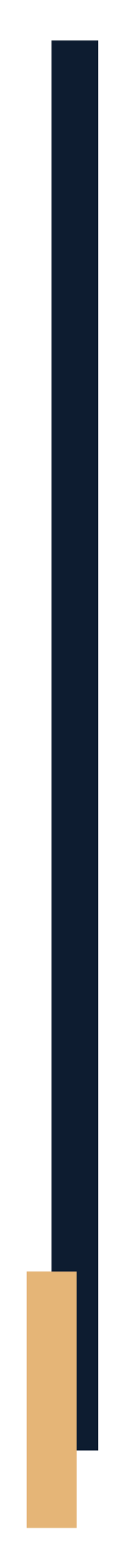 RESEARCH
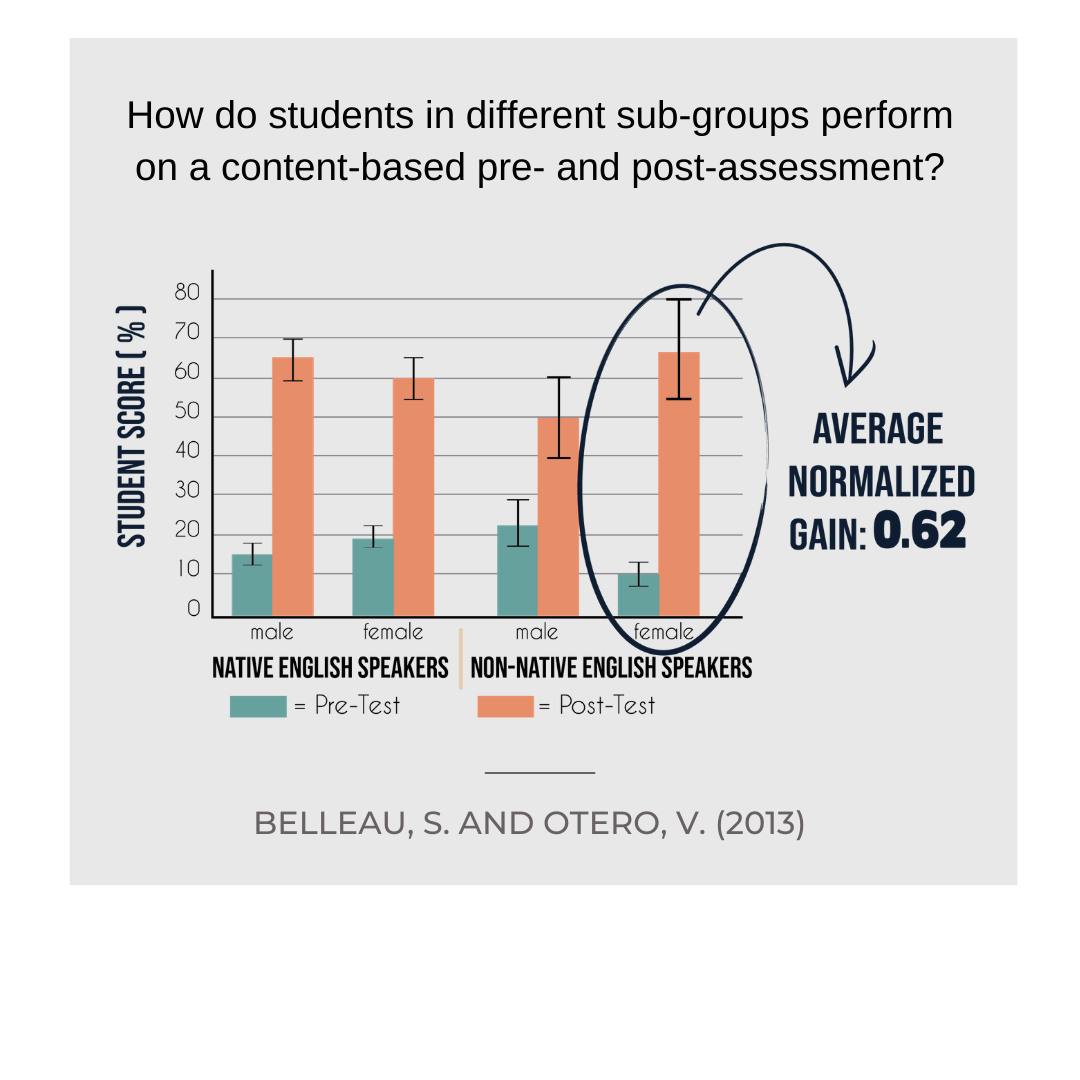 One of our earliest looks into PEER Physics in the high school was evaluating learning outcomes in terms of growth. 
Female students who were non-native English speakers had the greatest normalized learning gain.
Belleau, S. & Otero, V. (2013). Scientific Practices: Equalizing Opportunities for Linguistically Diverse Students, in P. Engelhardt, A. Churukian, D.L. Jones (Eds.), 2013 Physics Education Research Conference Proceedings. Melville, NY: AIP Press.
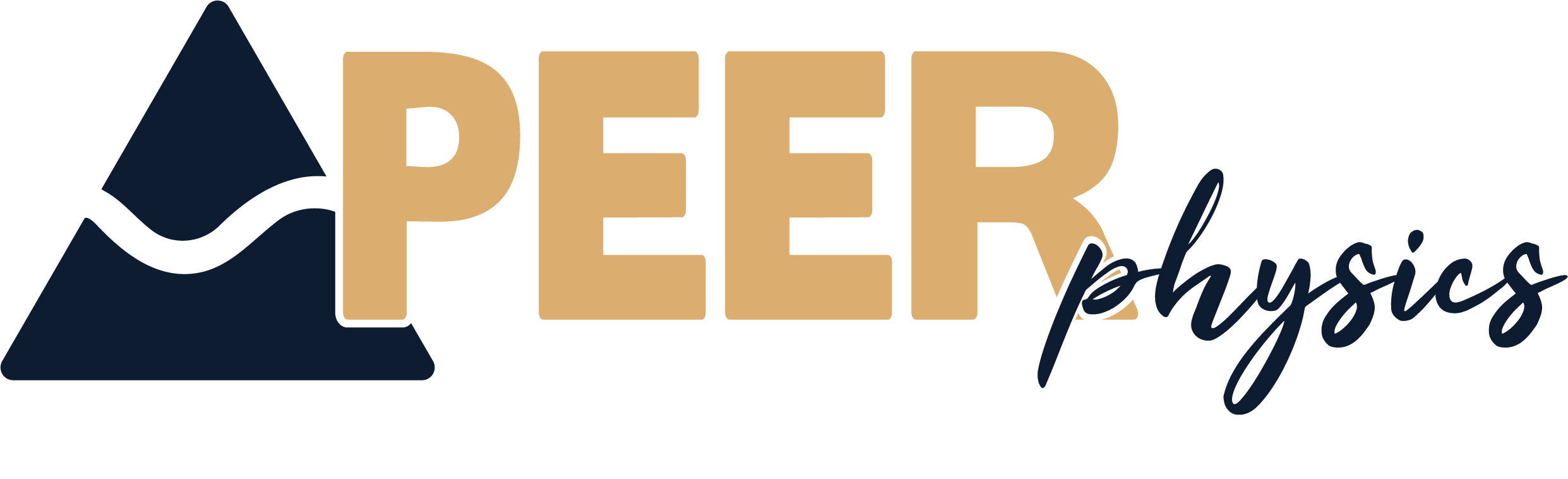 7
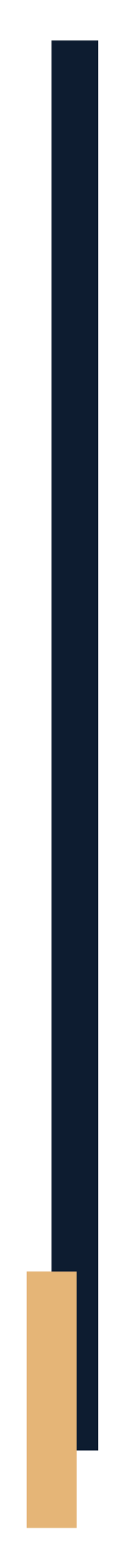 RESEARCH
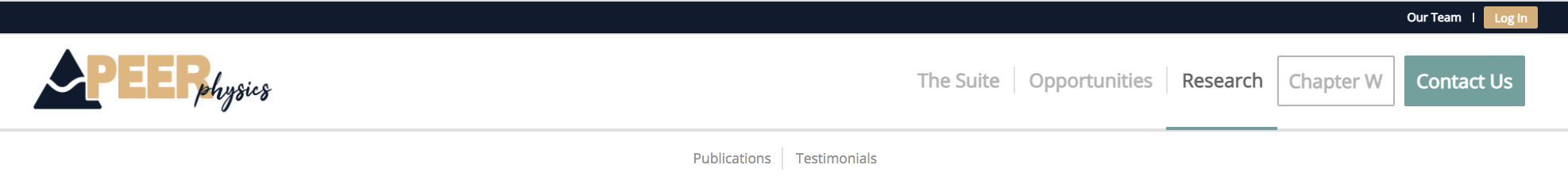 Learn more by visiting our website.
peerphysics.org/research
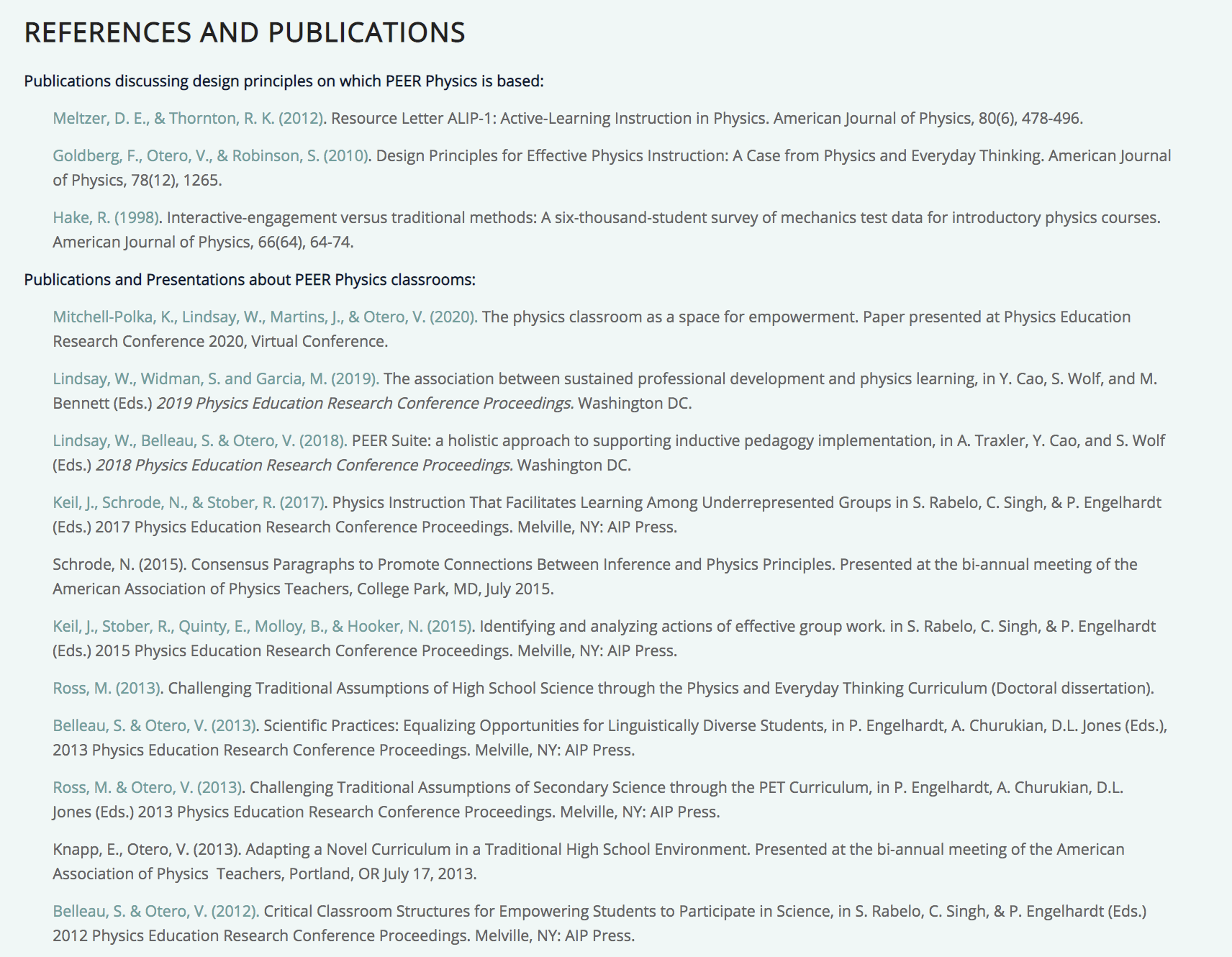 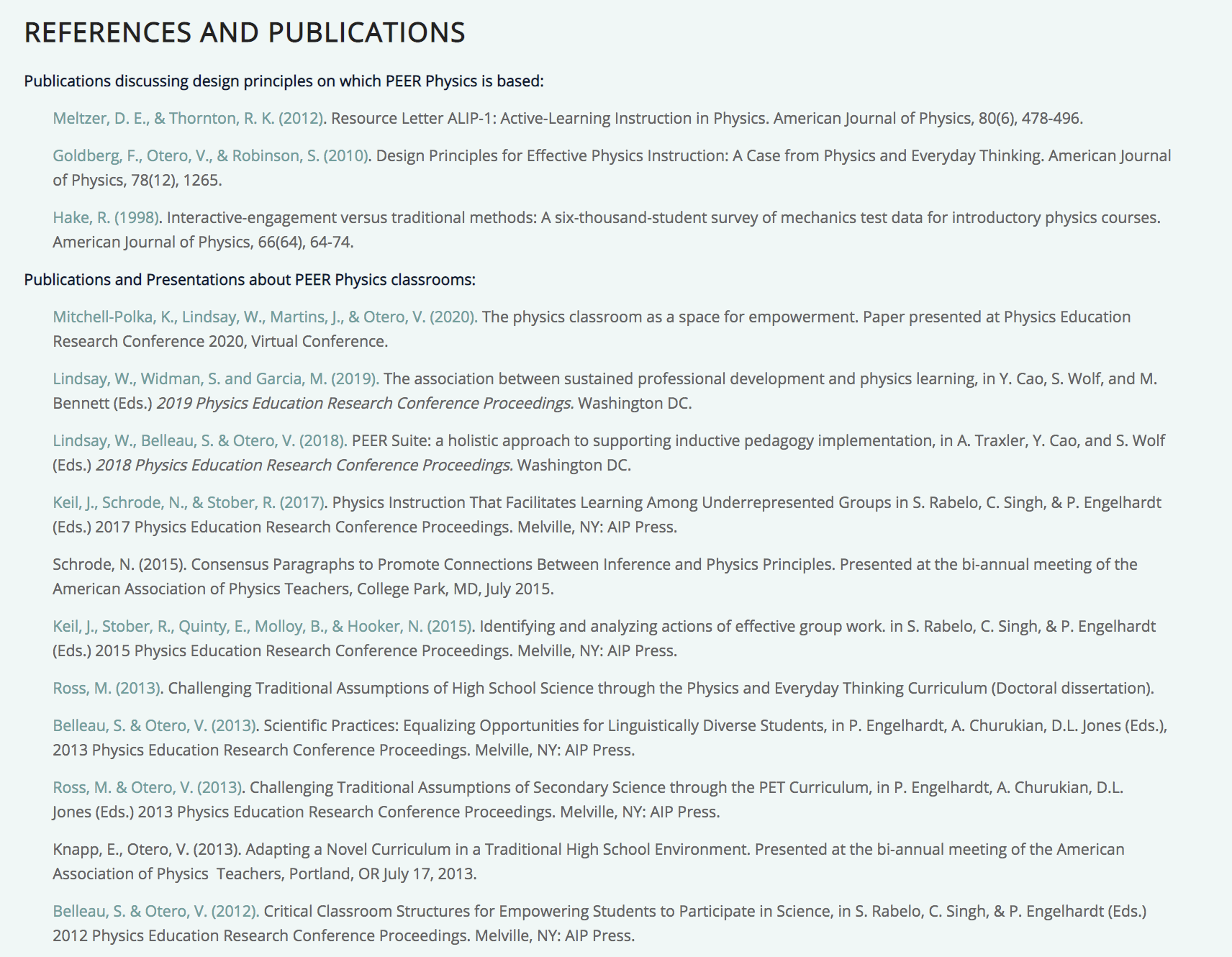 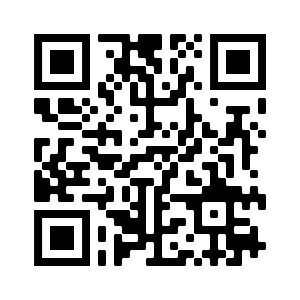 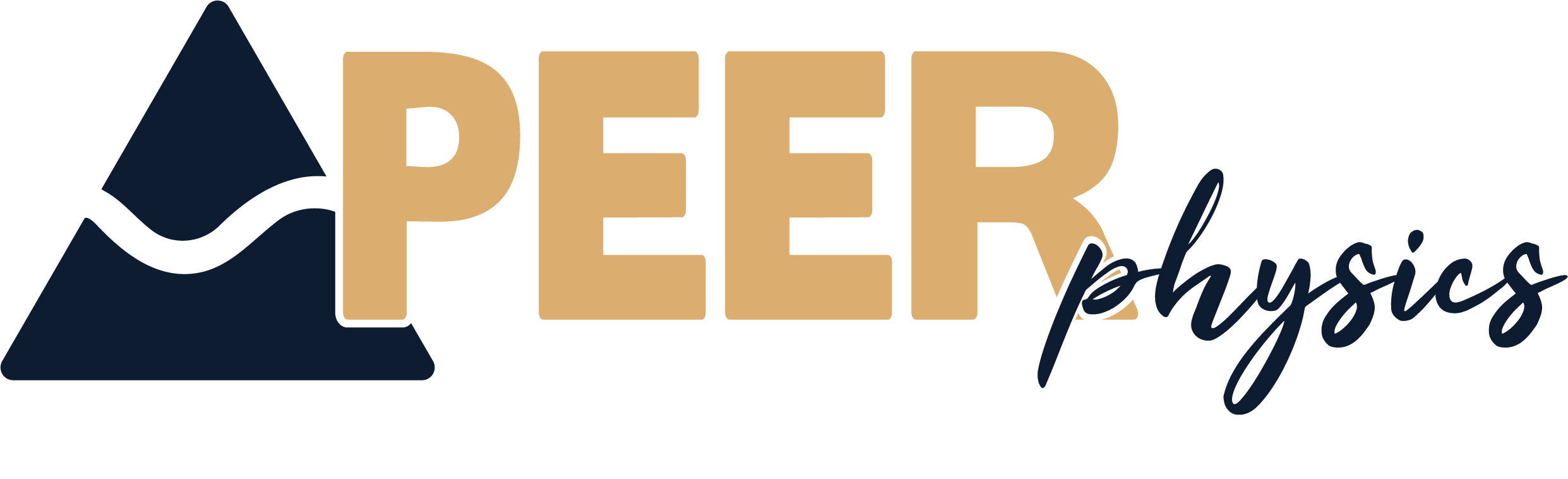 8
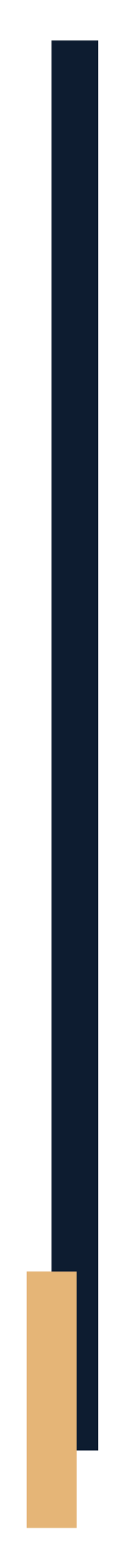 CURRICULAR RESOURCES
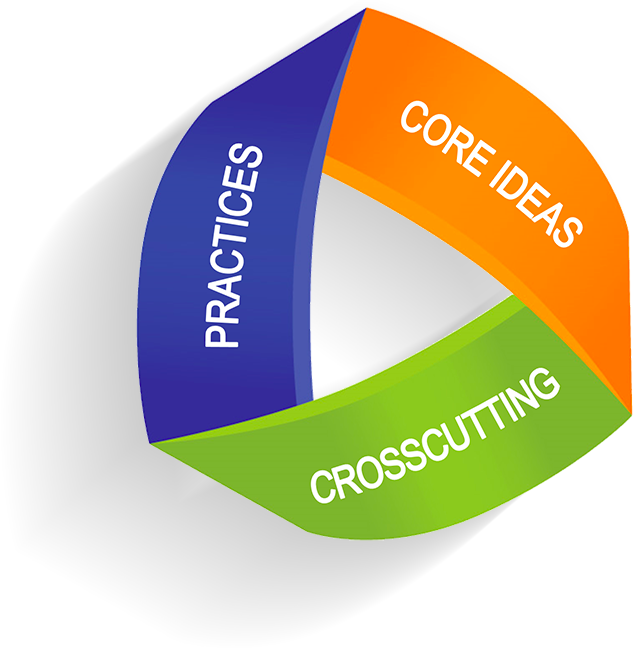 Responds to NGSS ideals – students engage in the scientific practices to establish physics principles
Offers lab-based curricular resources
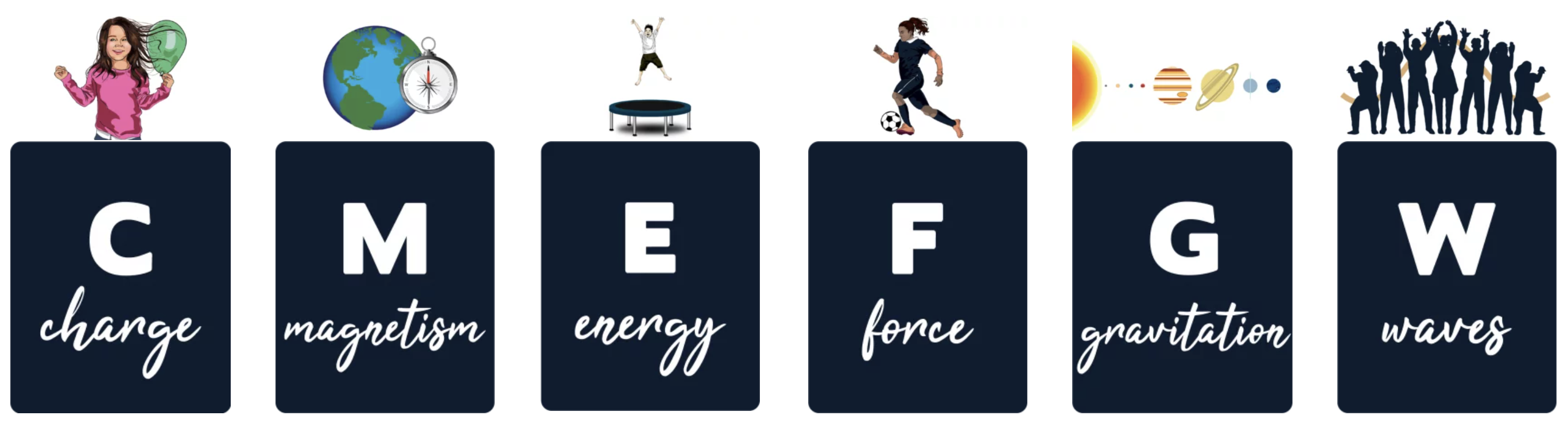 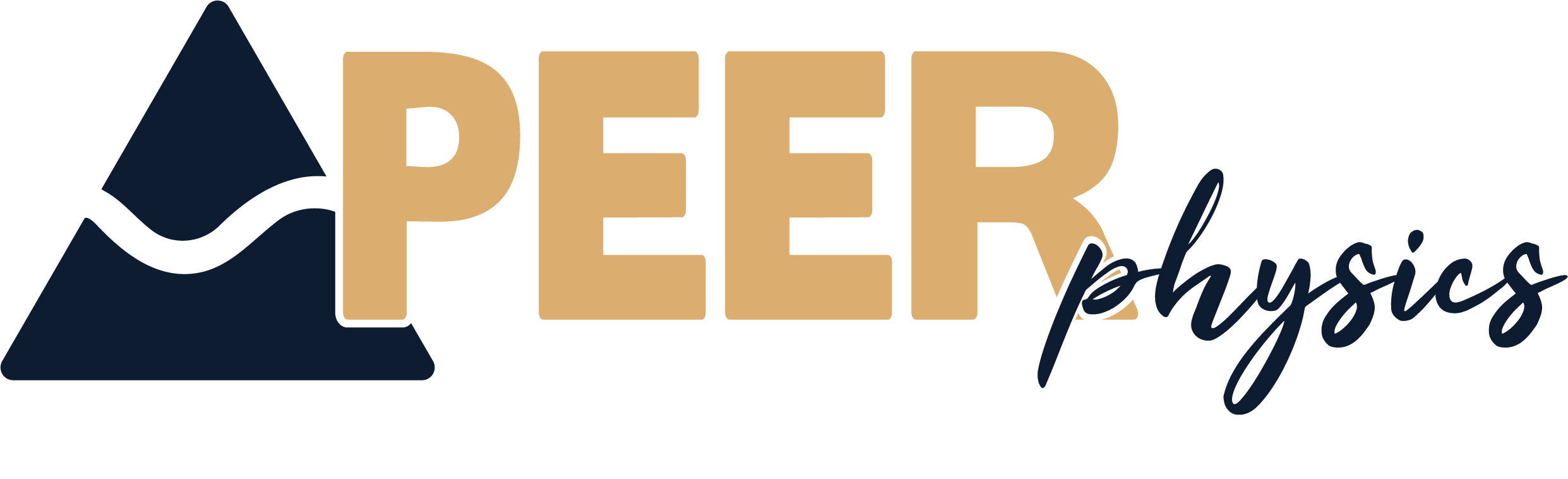 9
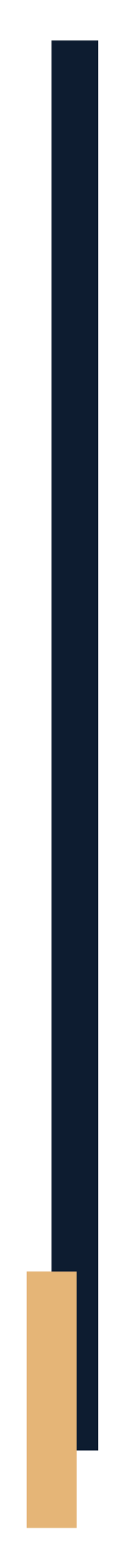 CURRICULAR RESOURCES
Engages students in anchoring phenomena throughout each chapter
Provides multiple assessment resources
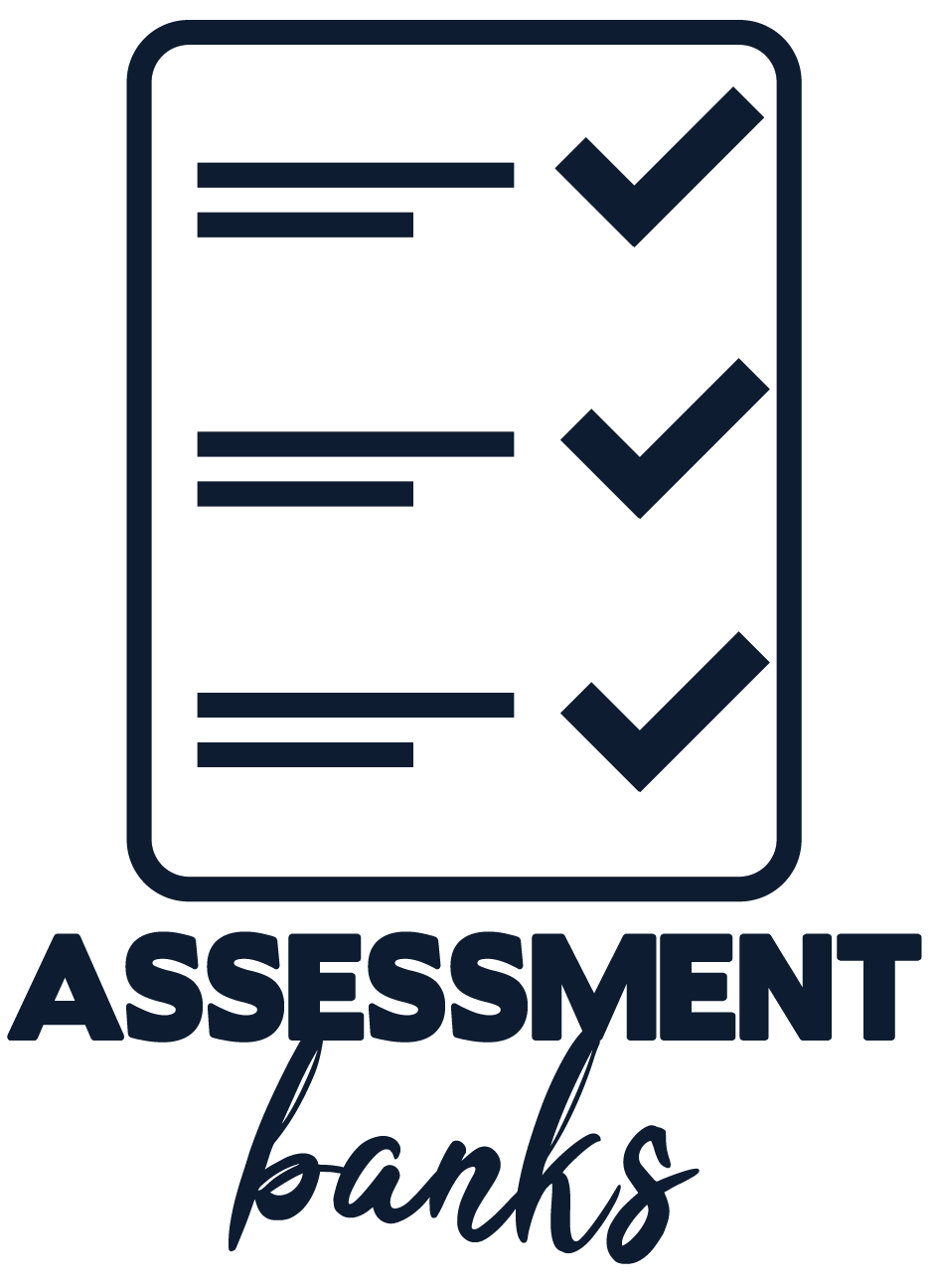 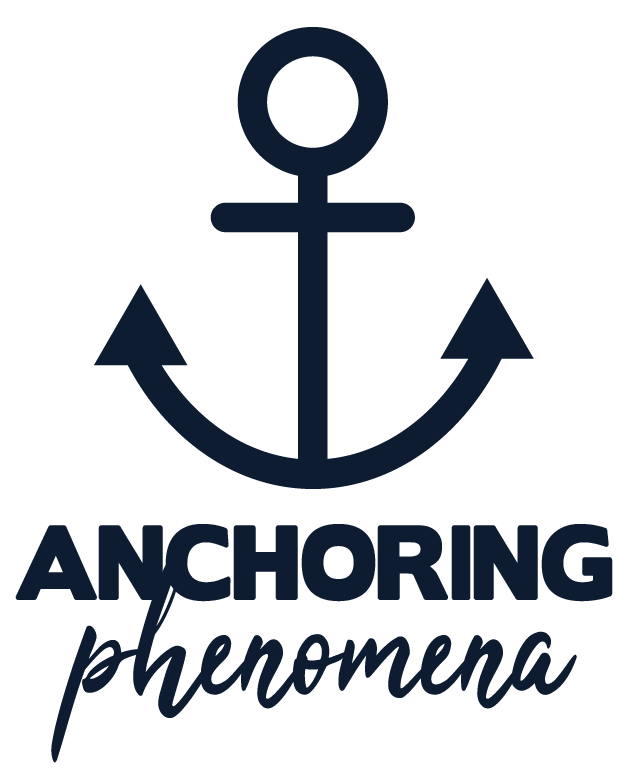 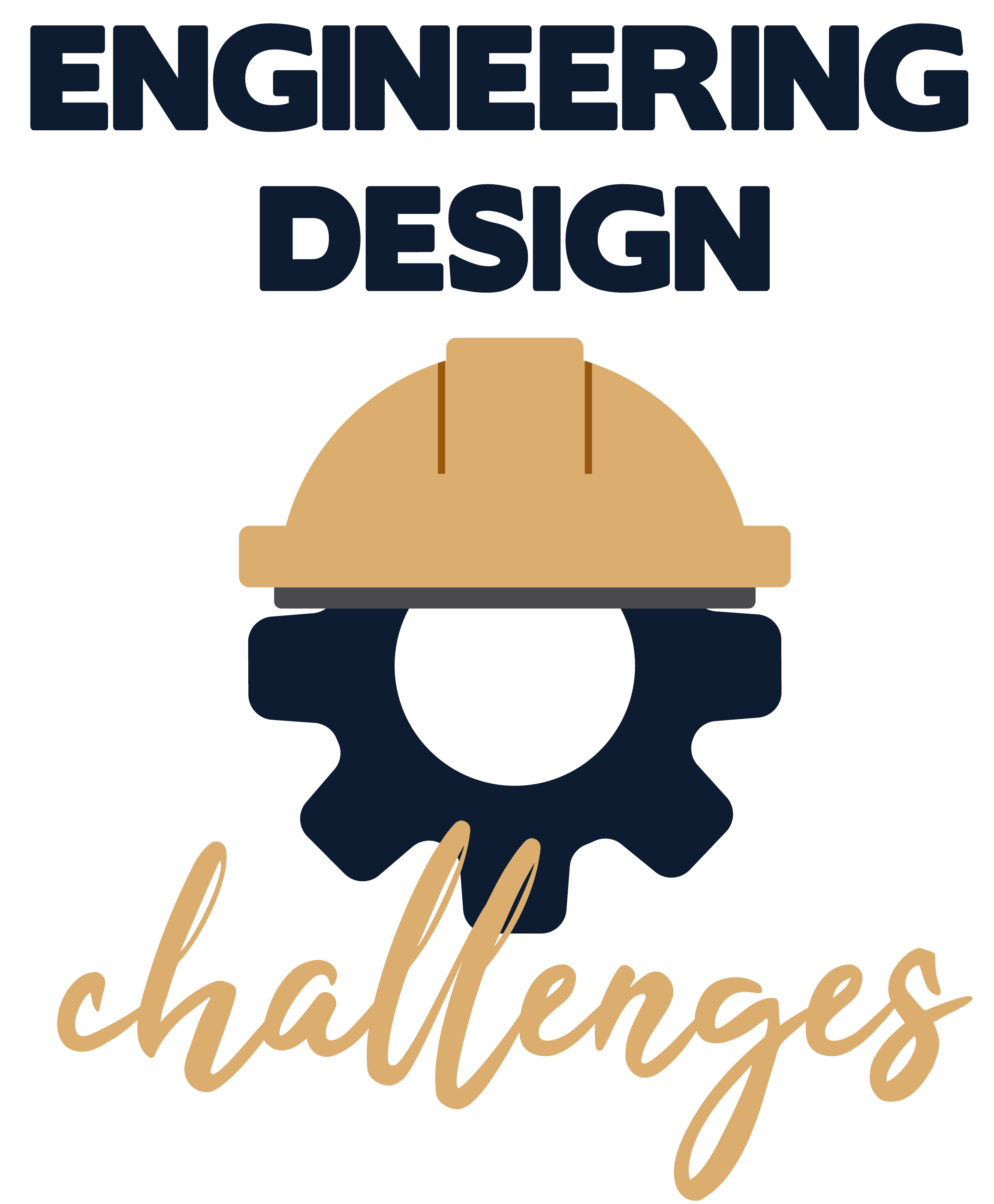 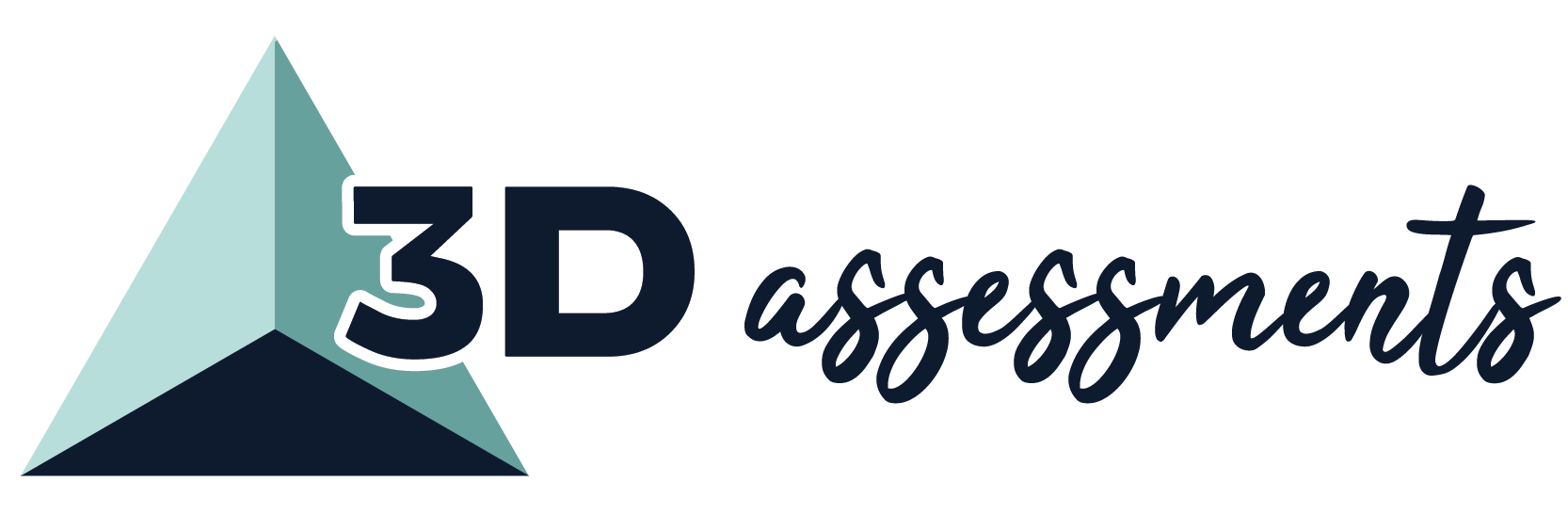 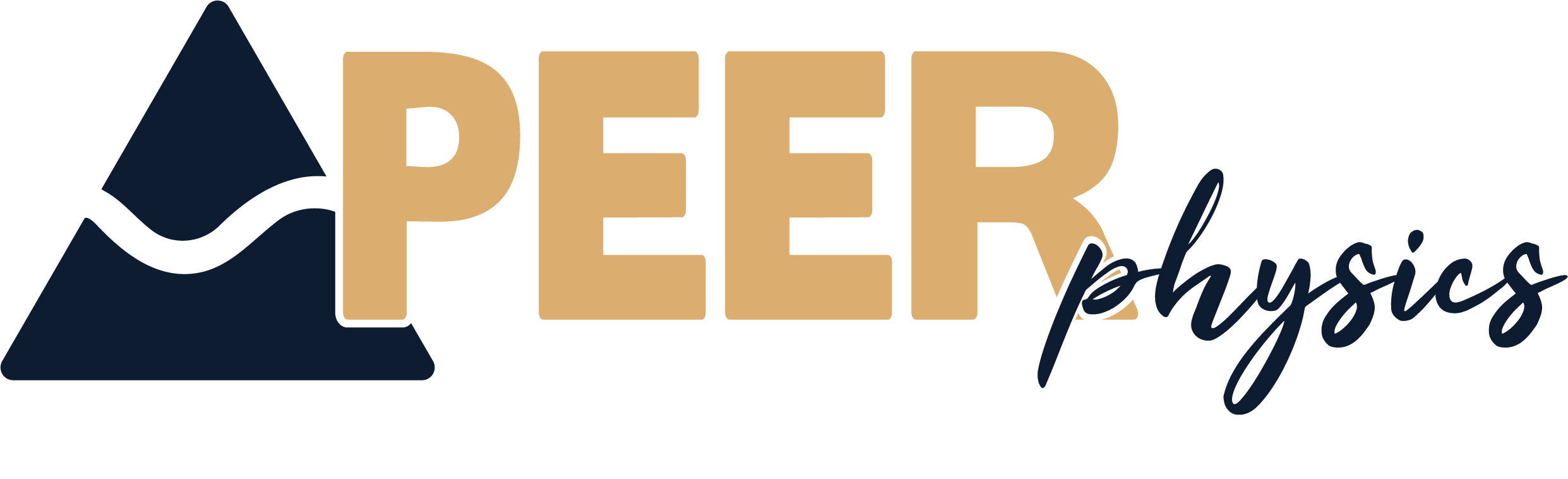 10
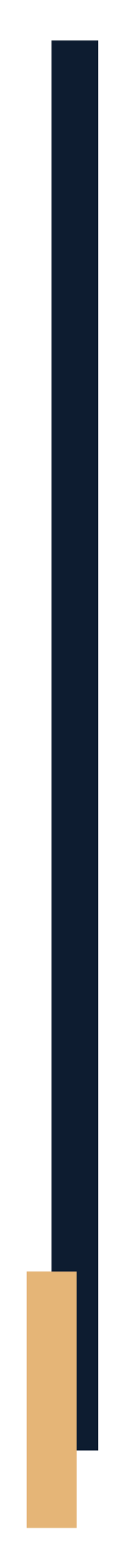 CURRICULAR RESOURCES
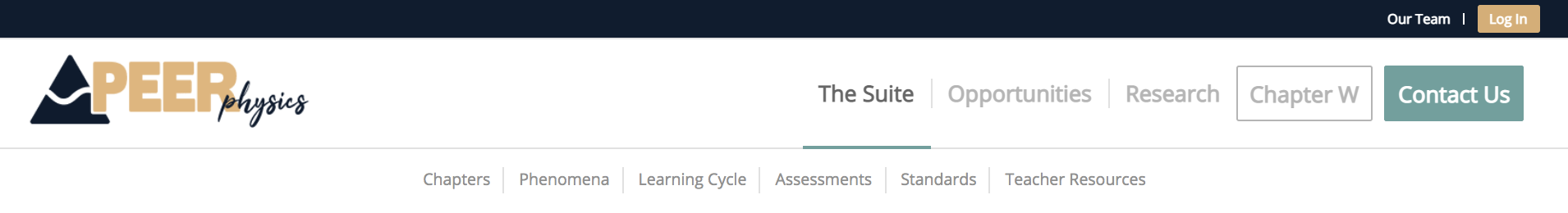 Learn more by visiting our website.
peerphysics.org/ transforming-classrooms/
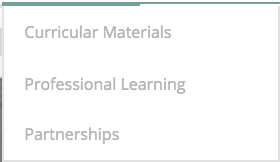 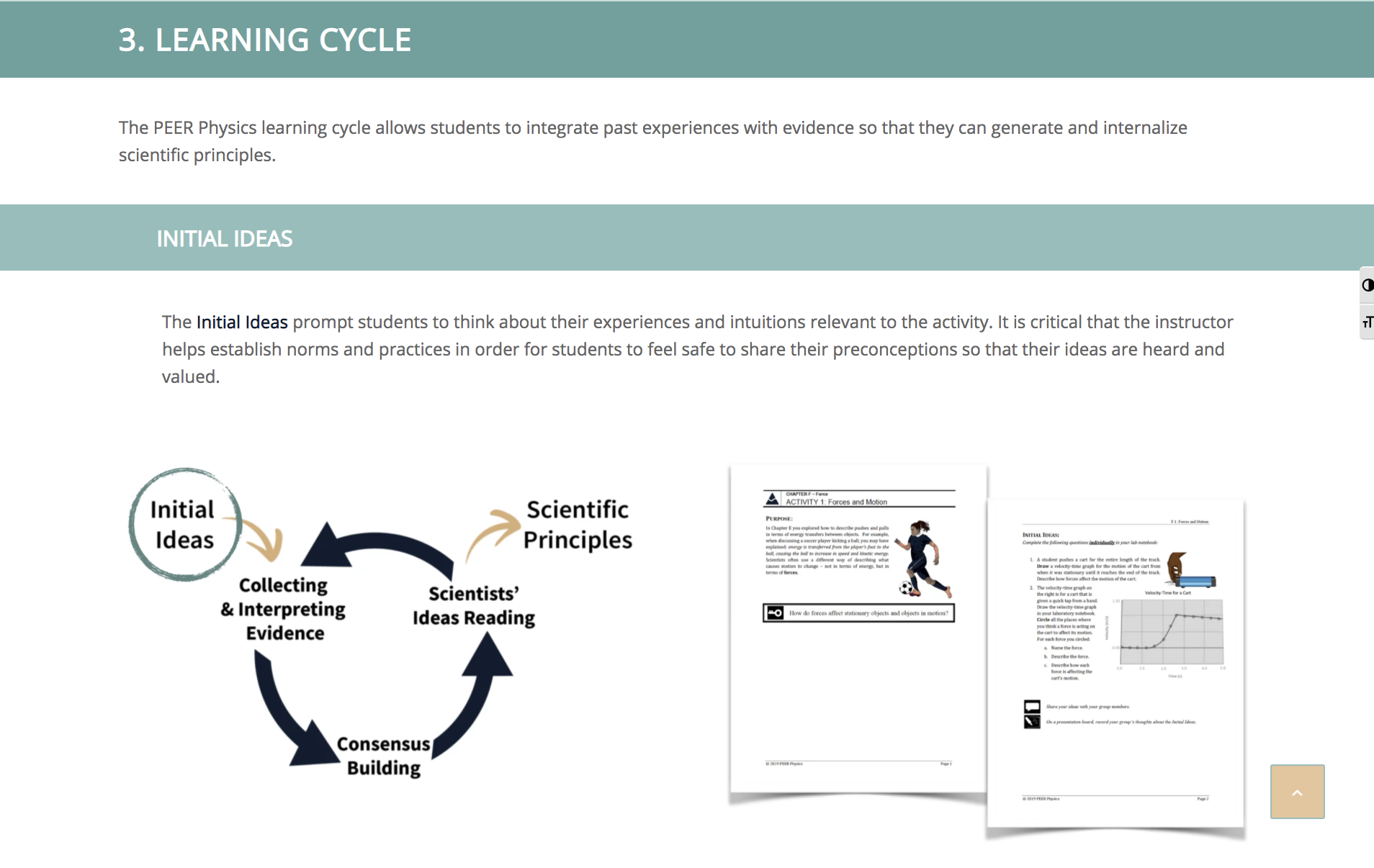 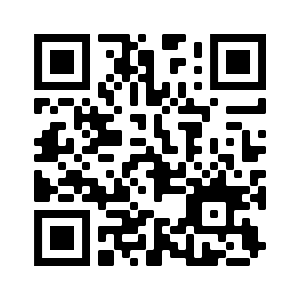 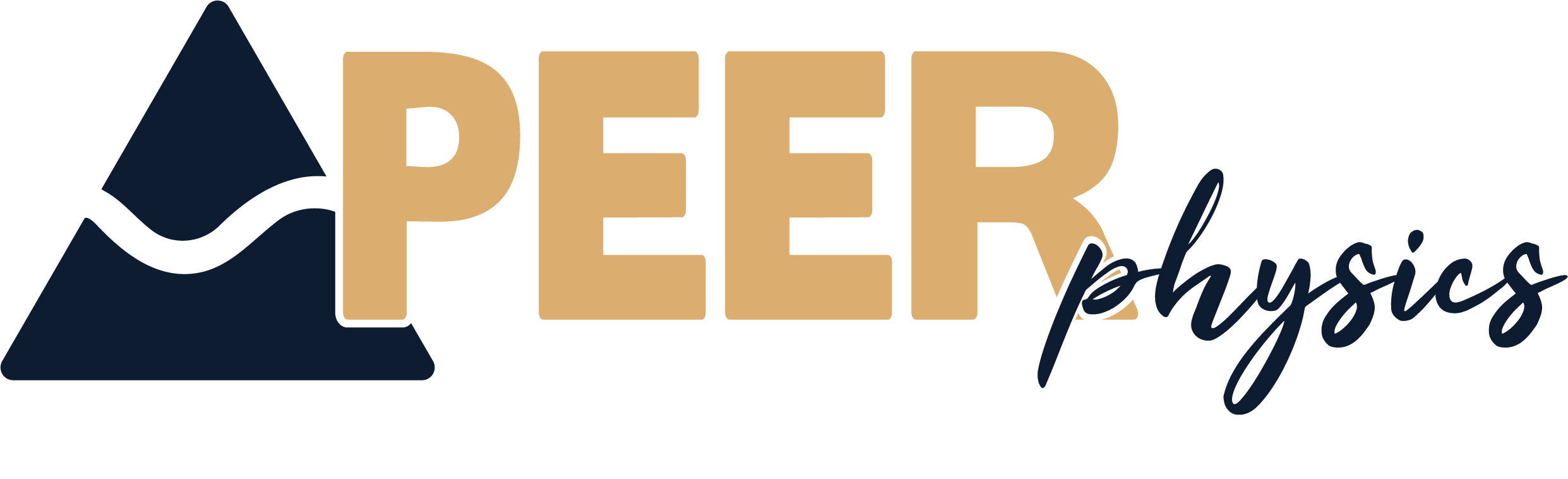 11
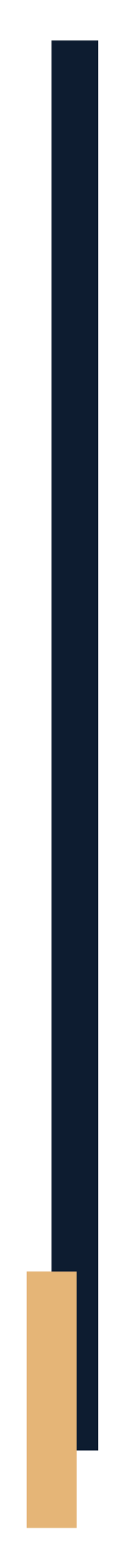 CHAPTER W – WAVES
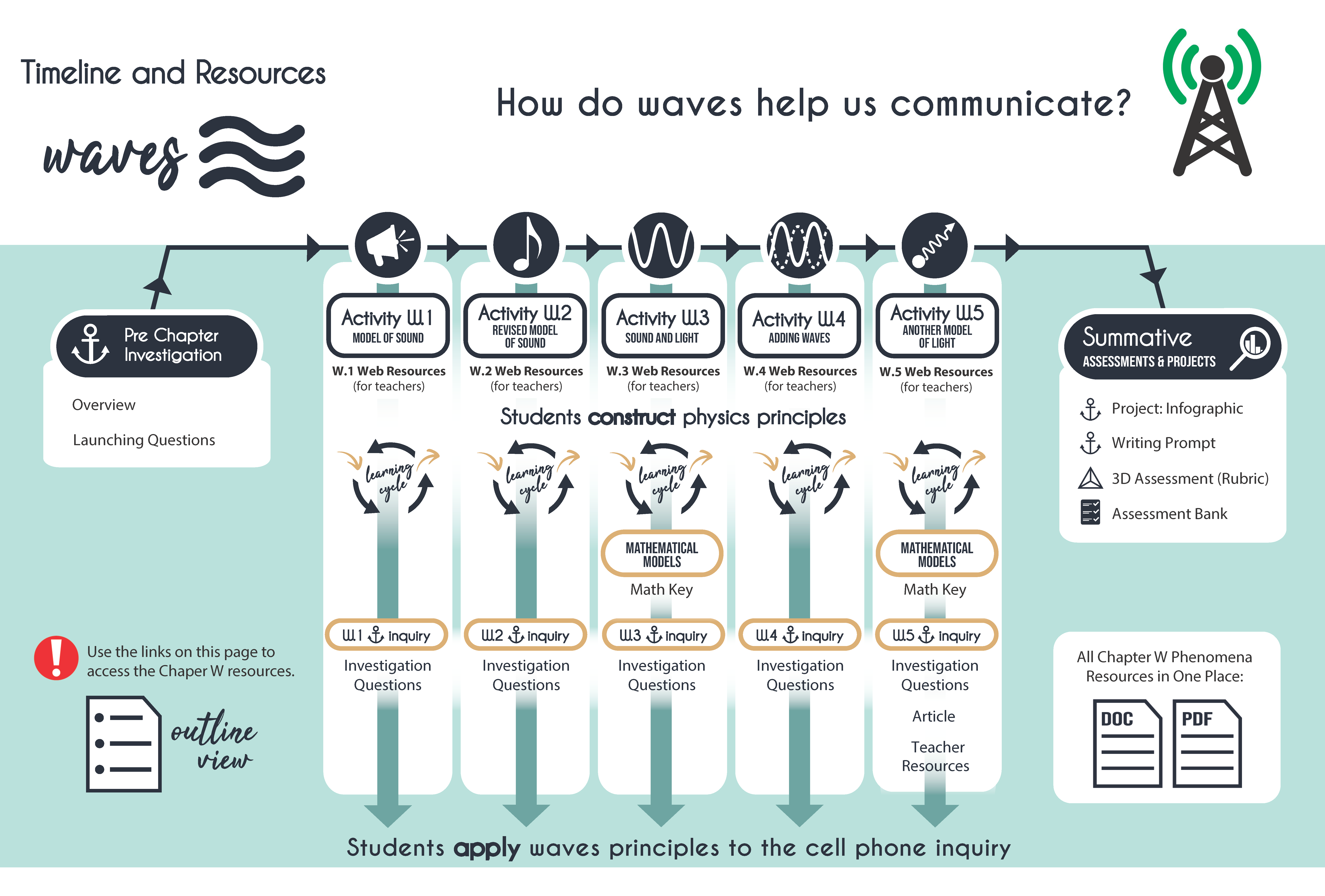 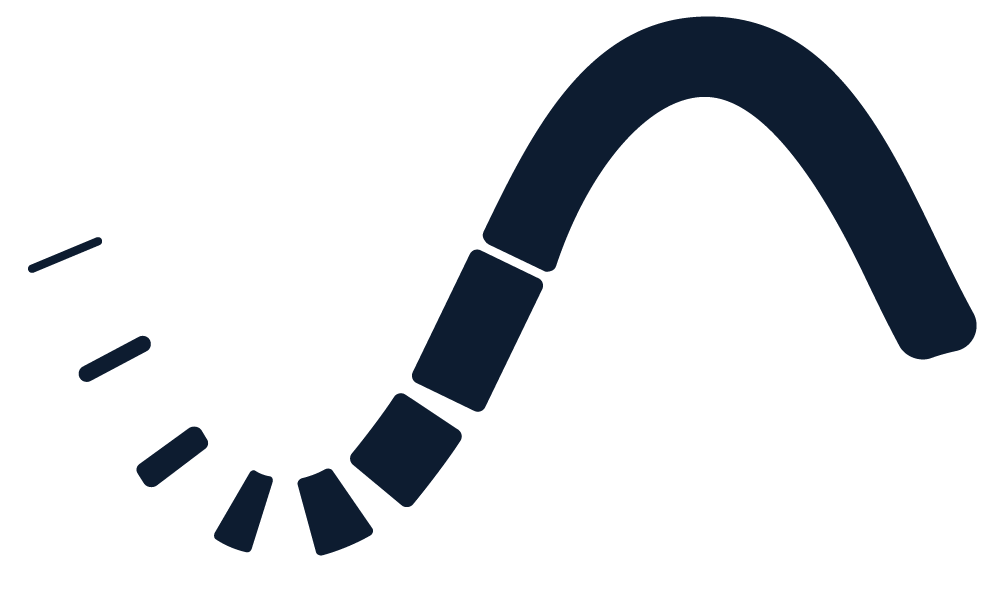 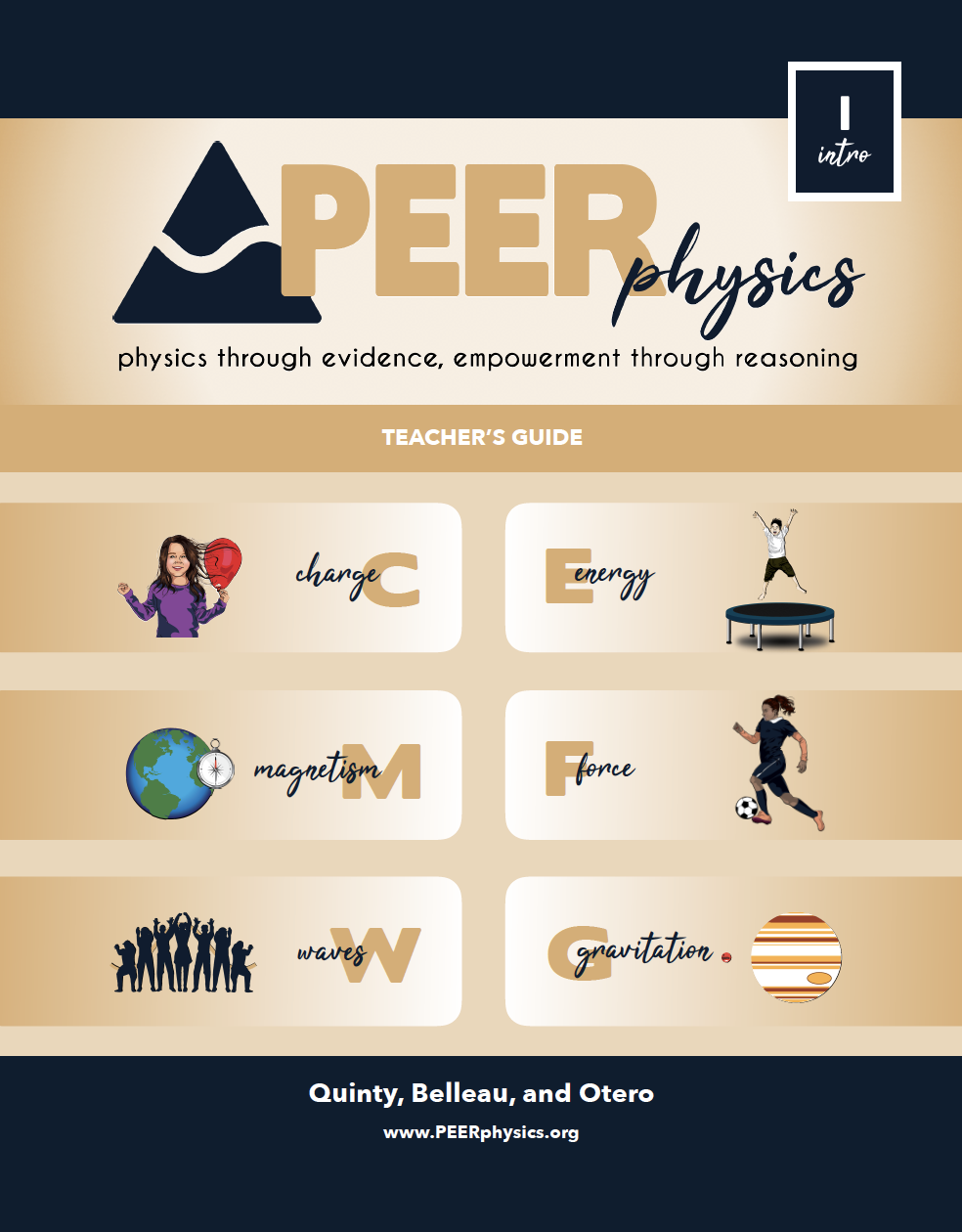 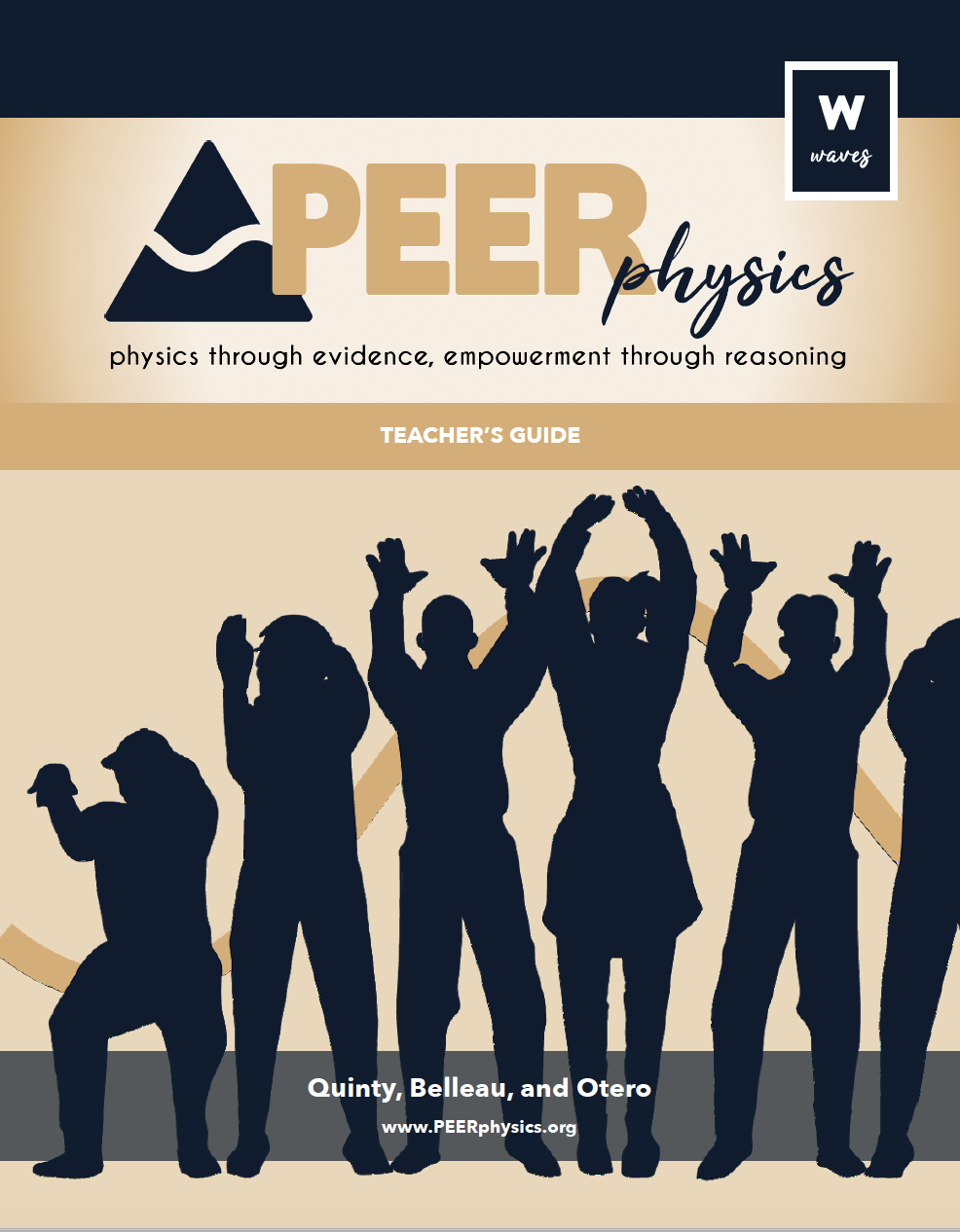 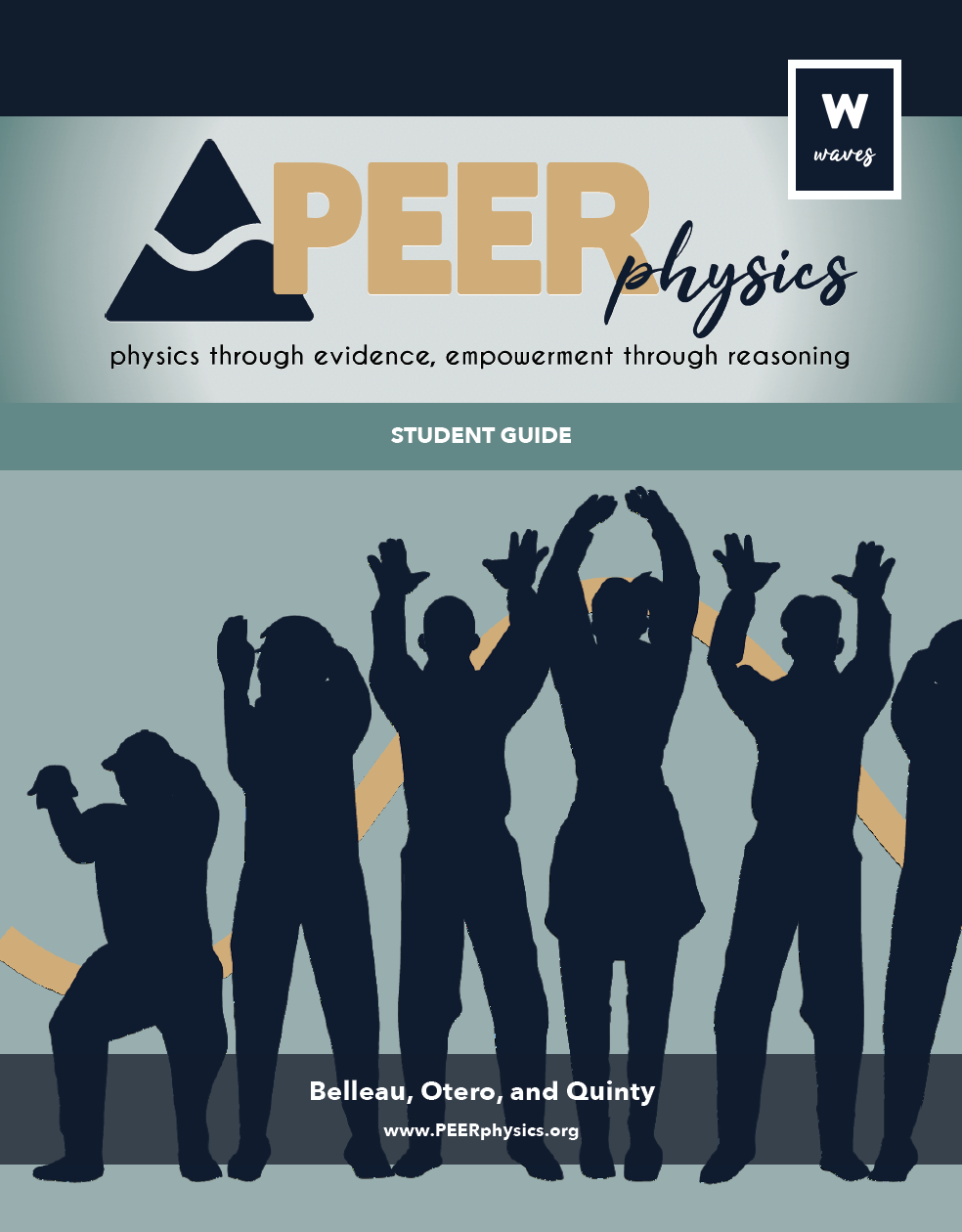 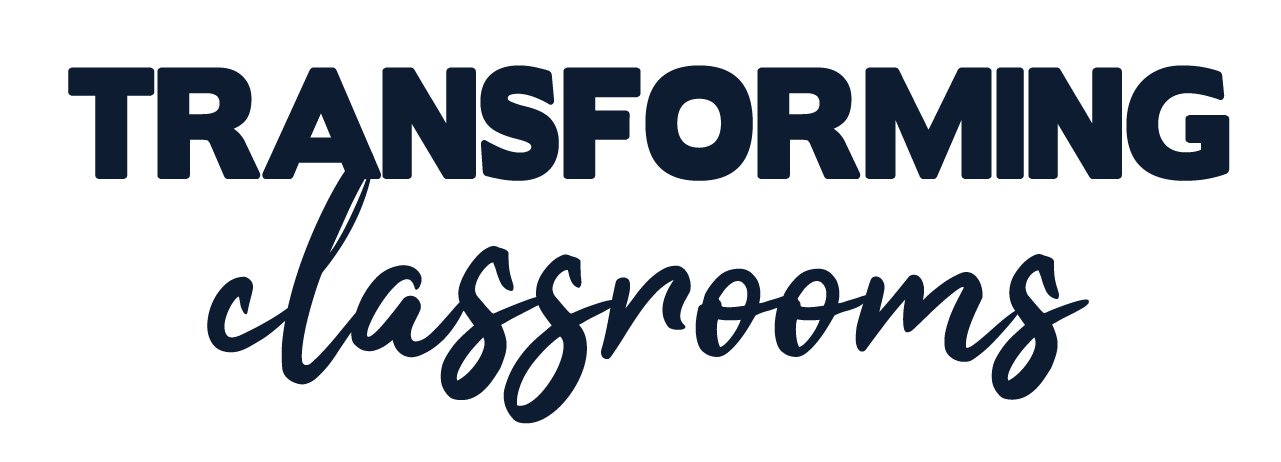 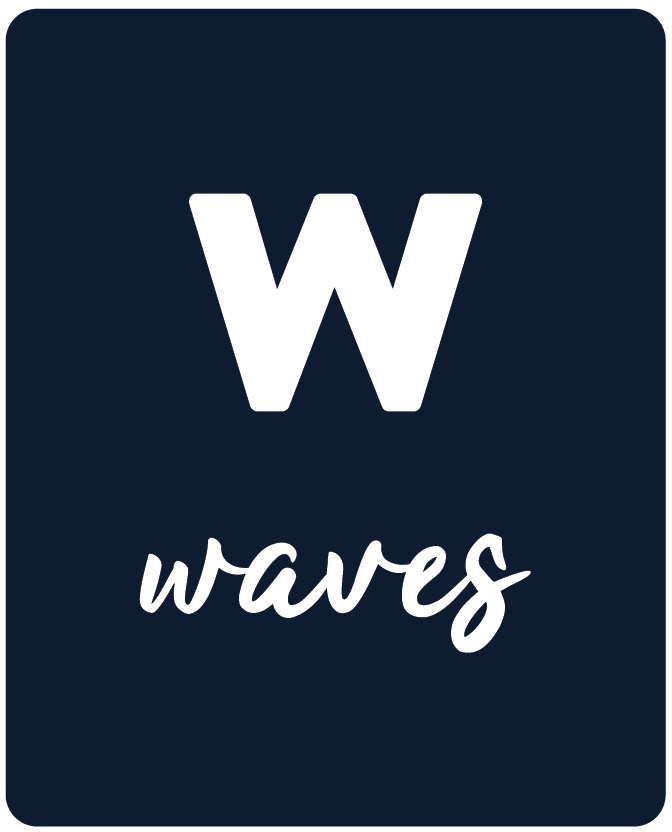 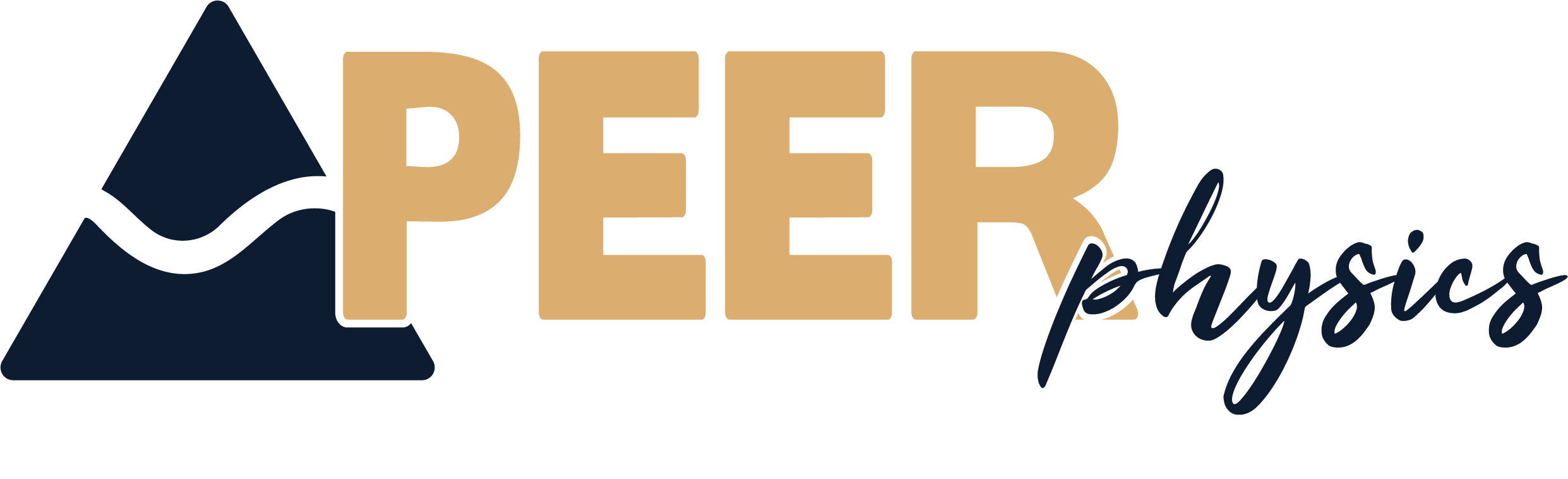 12
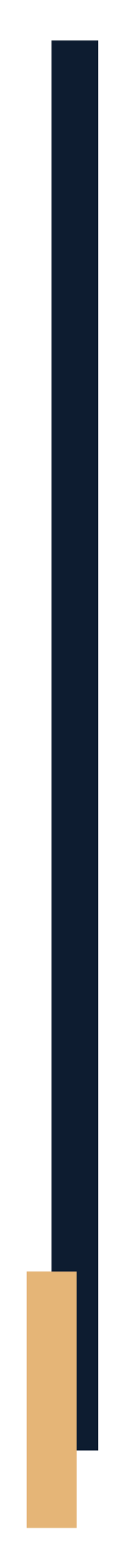 CHAPTER W – WAVES
ASSESSMENT RESOURCES
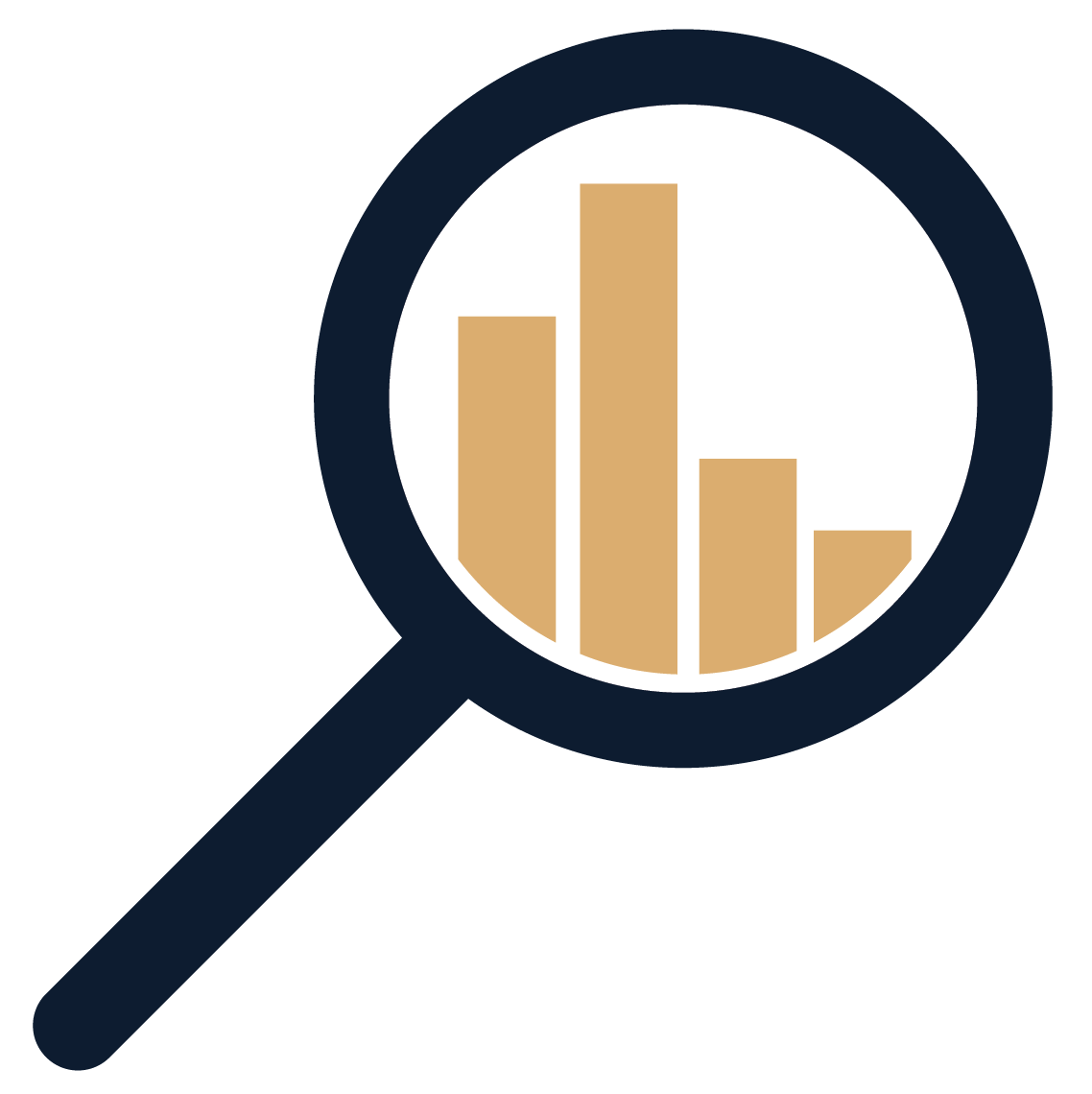 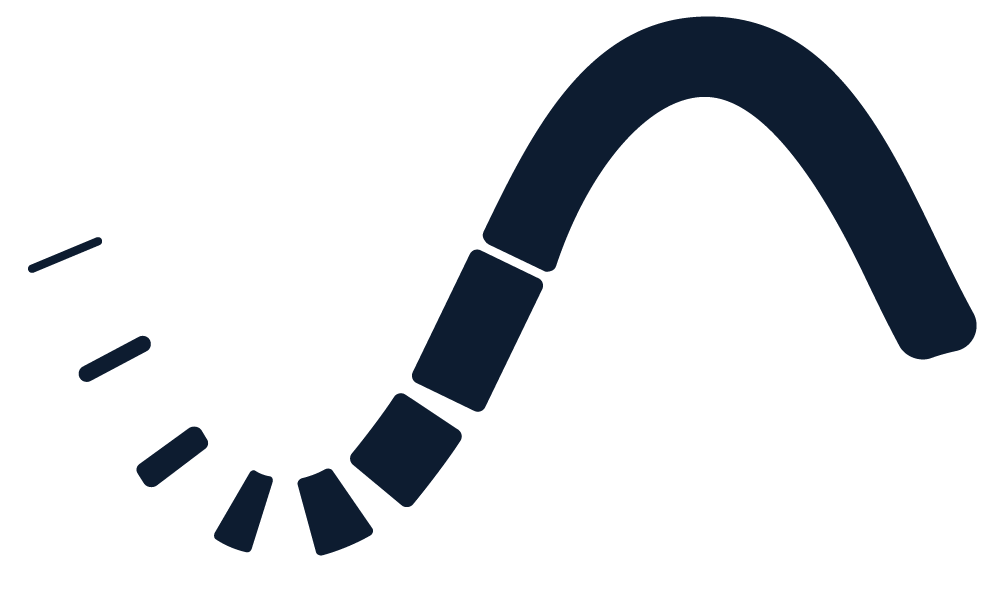 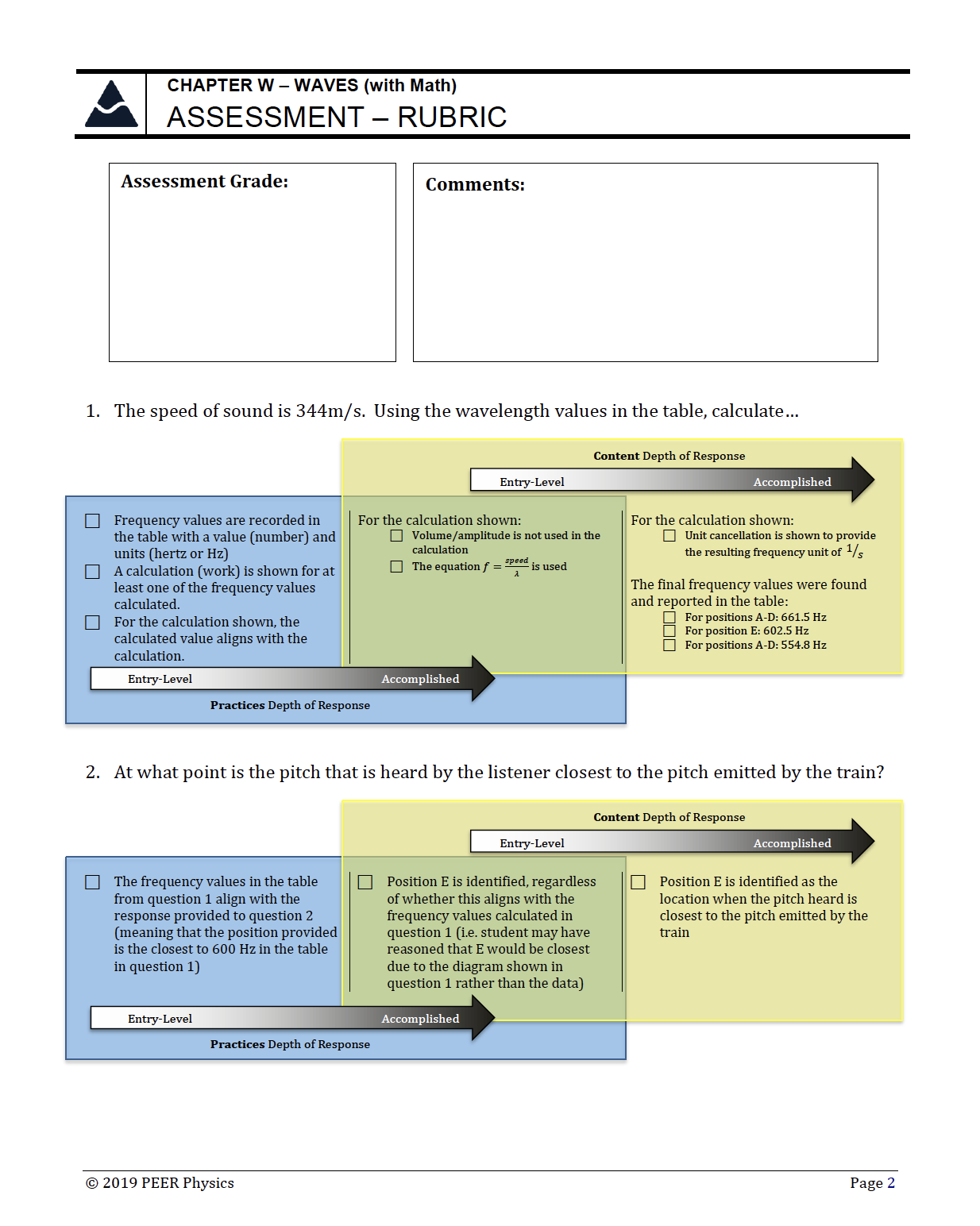 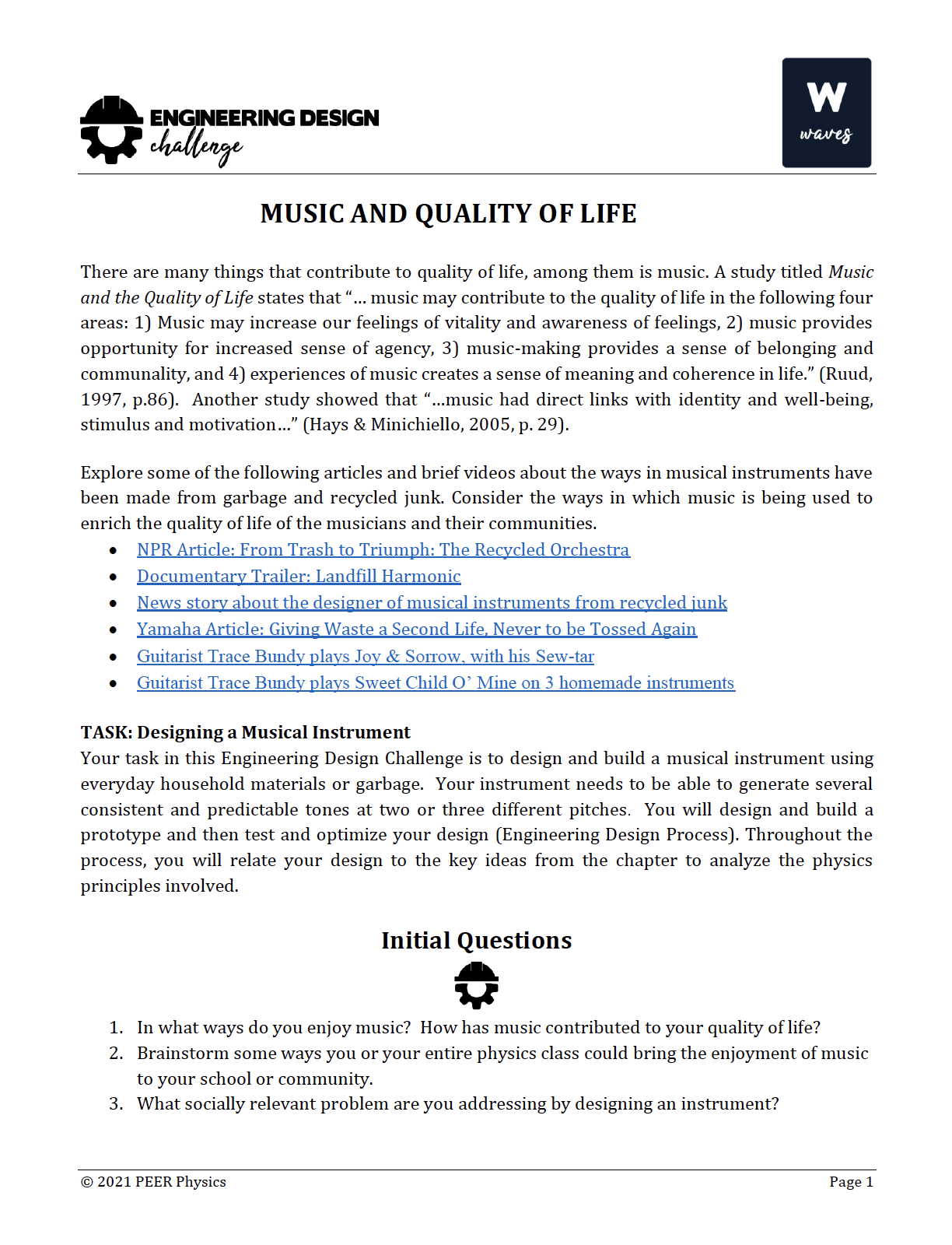 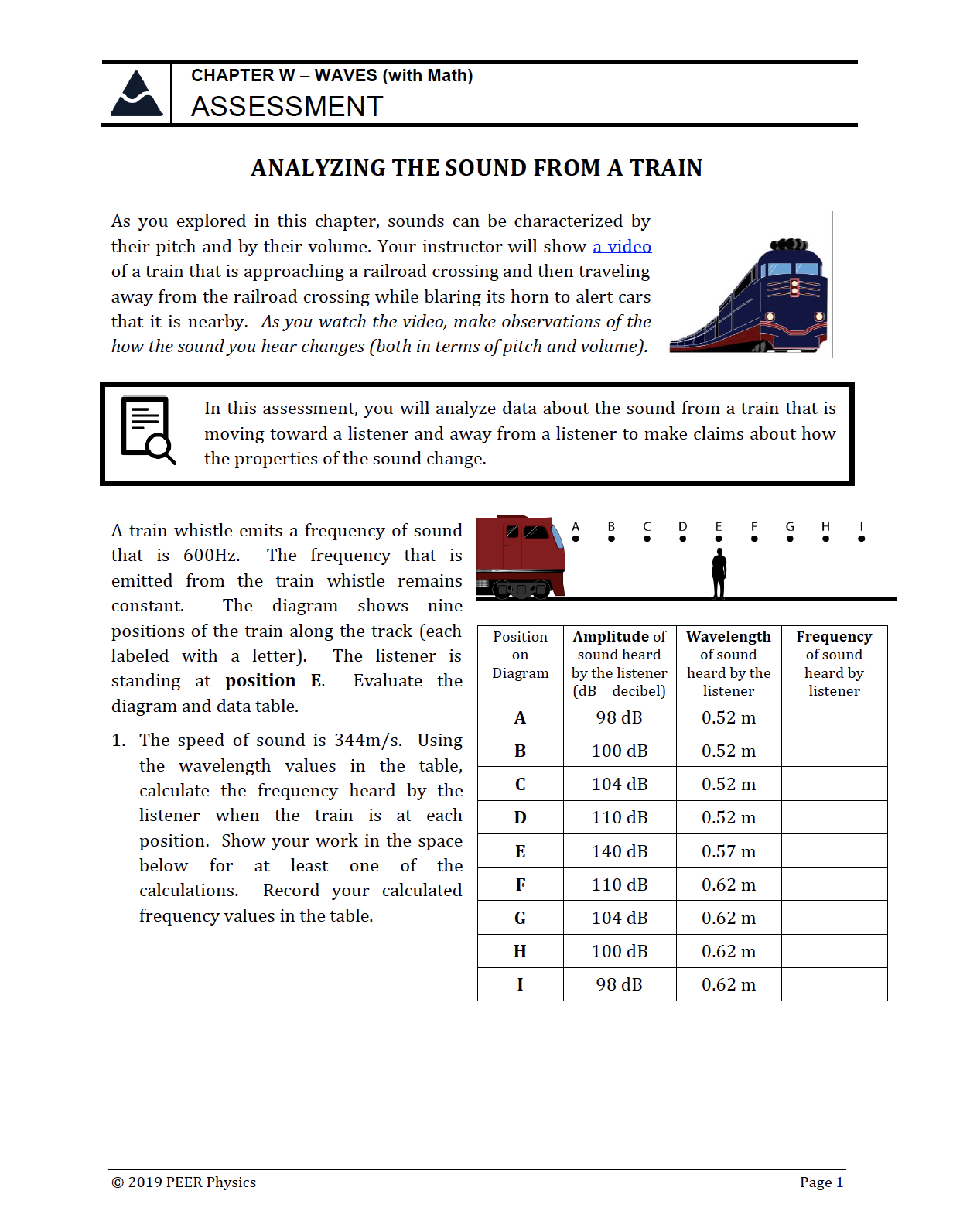 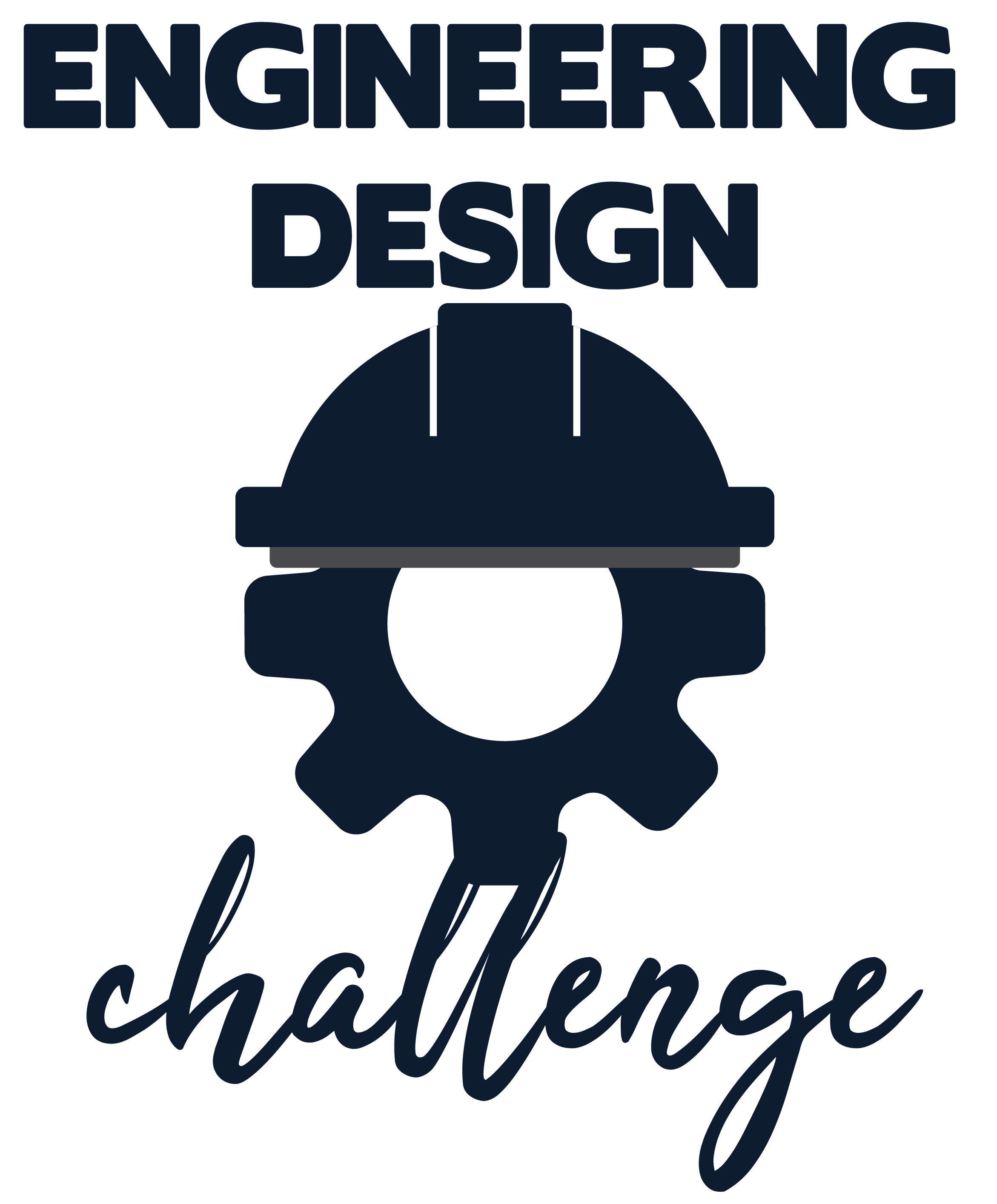 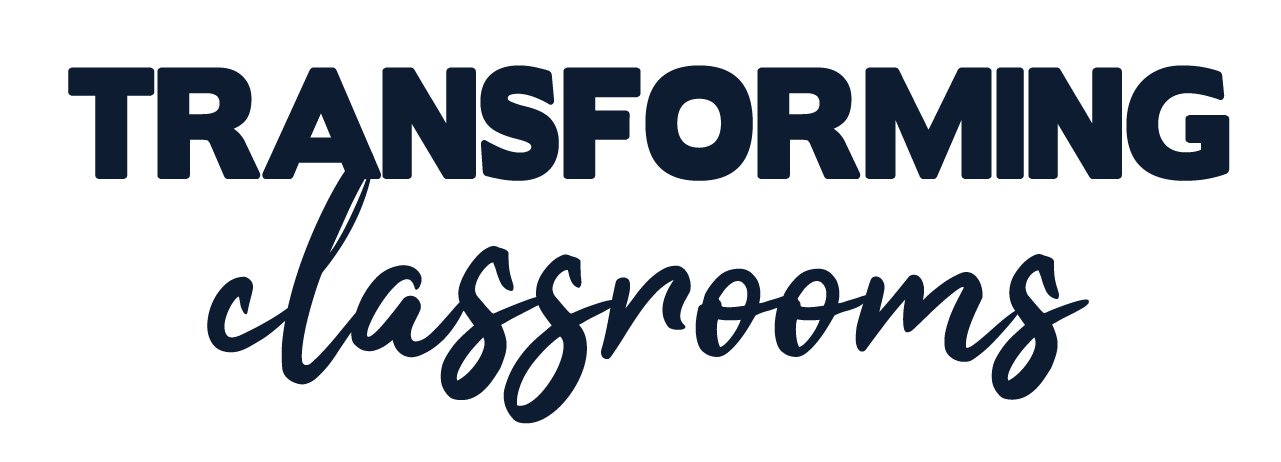 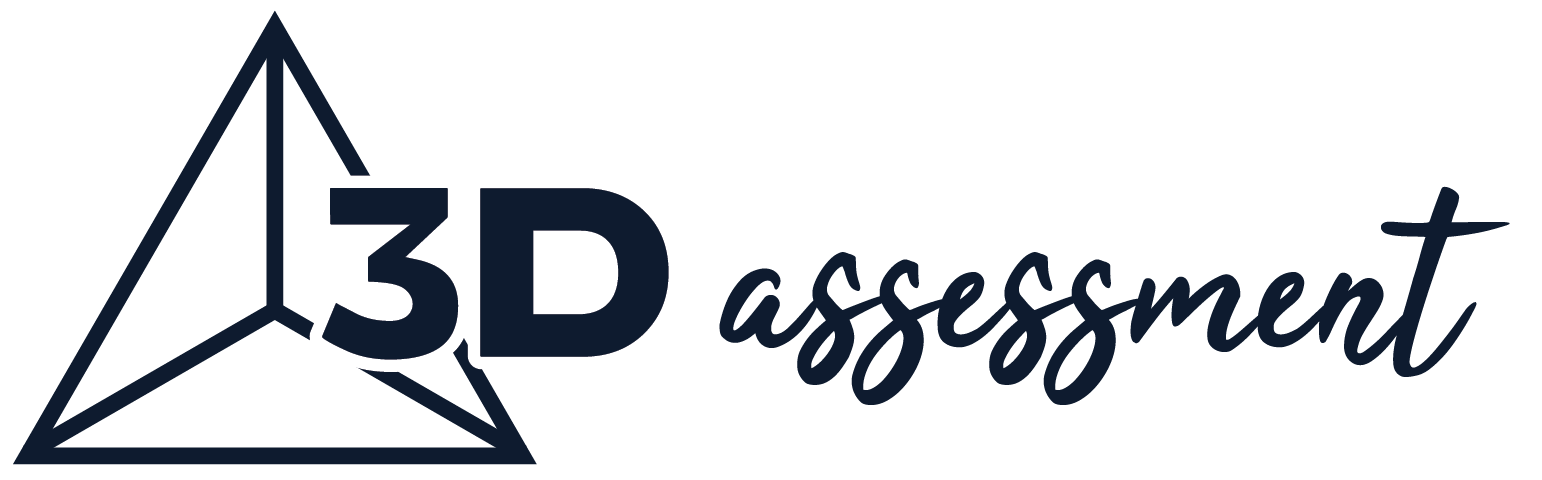 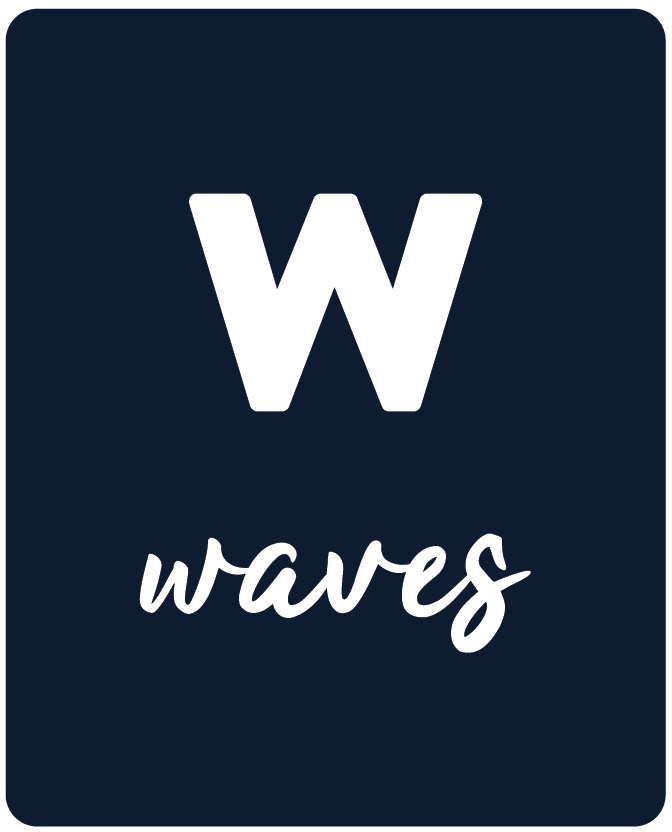 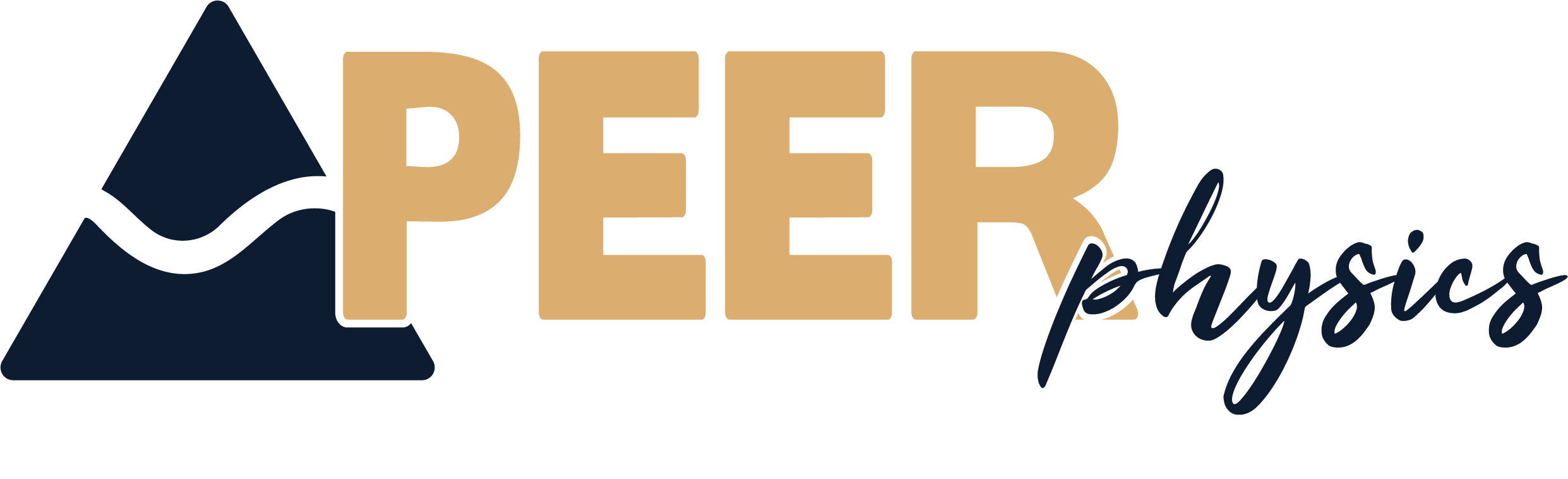 13
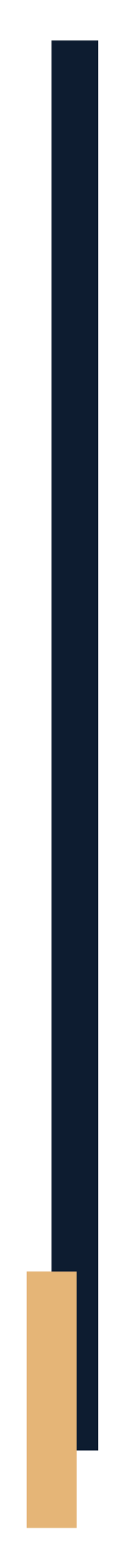 CHAPTER W – WAVES
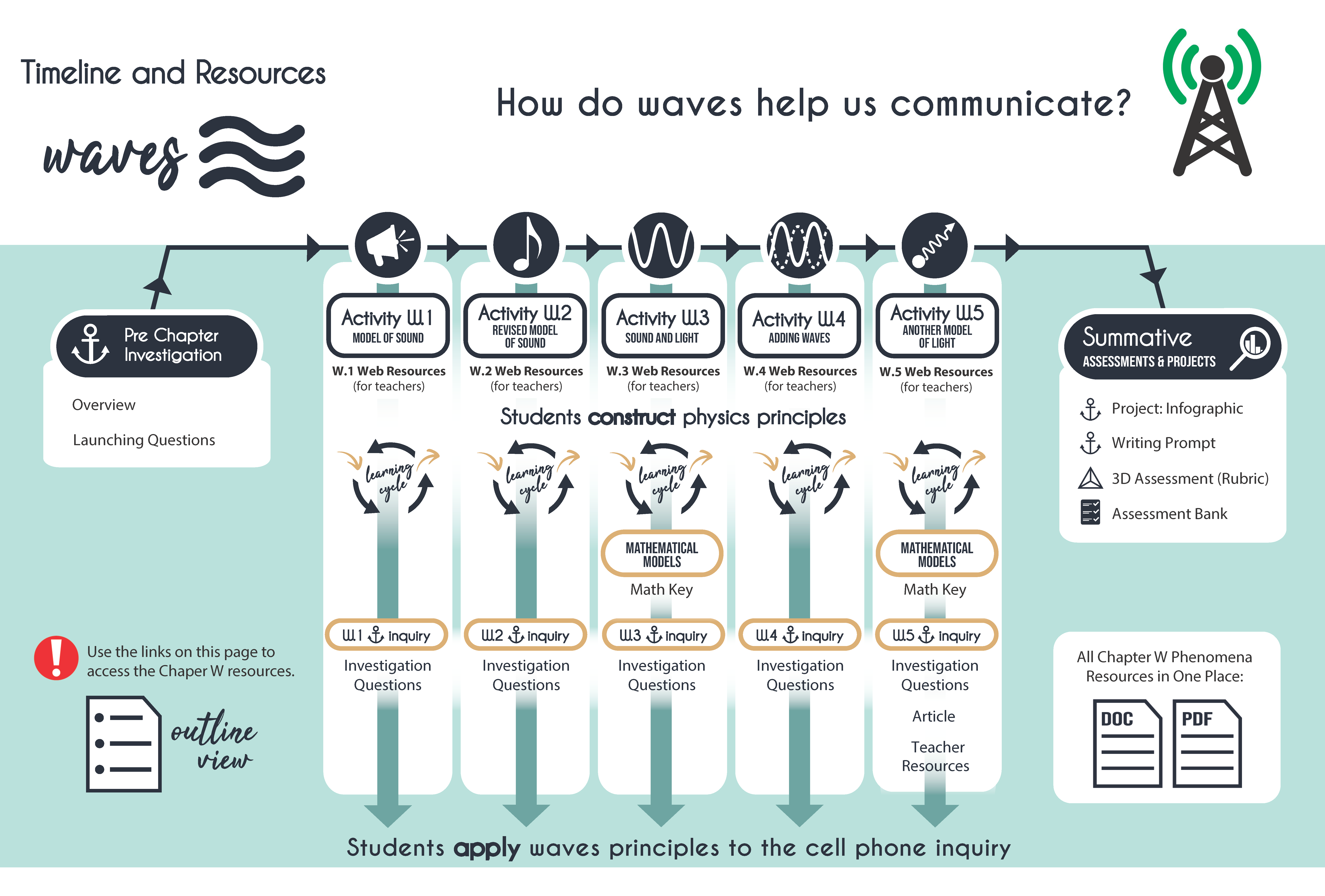 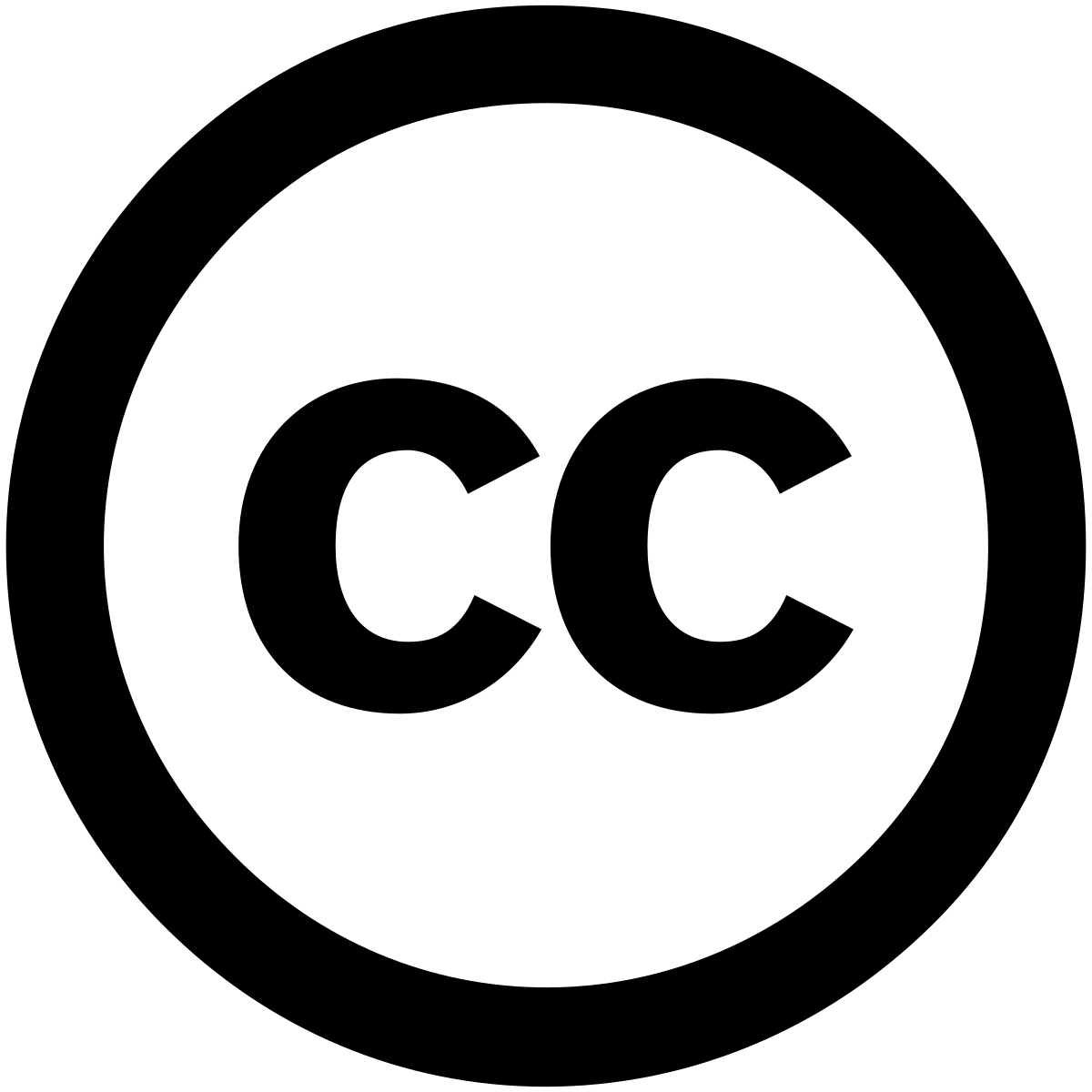 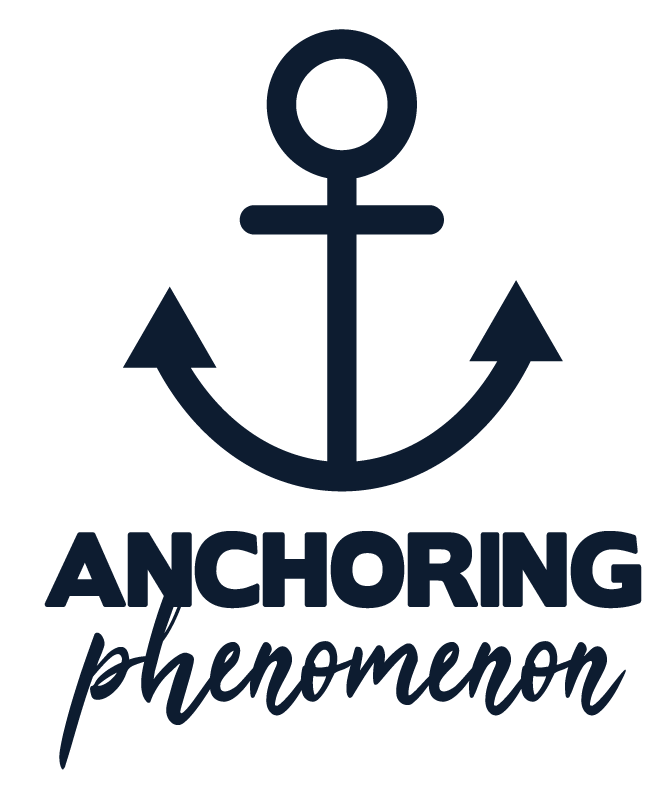 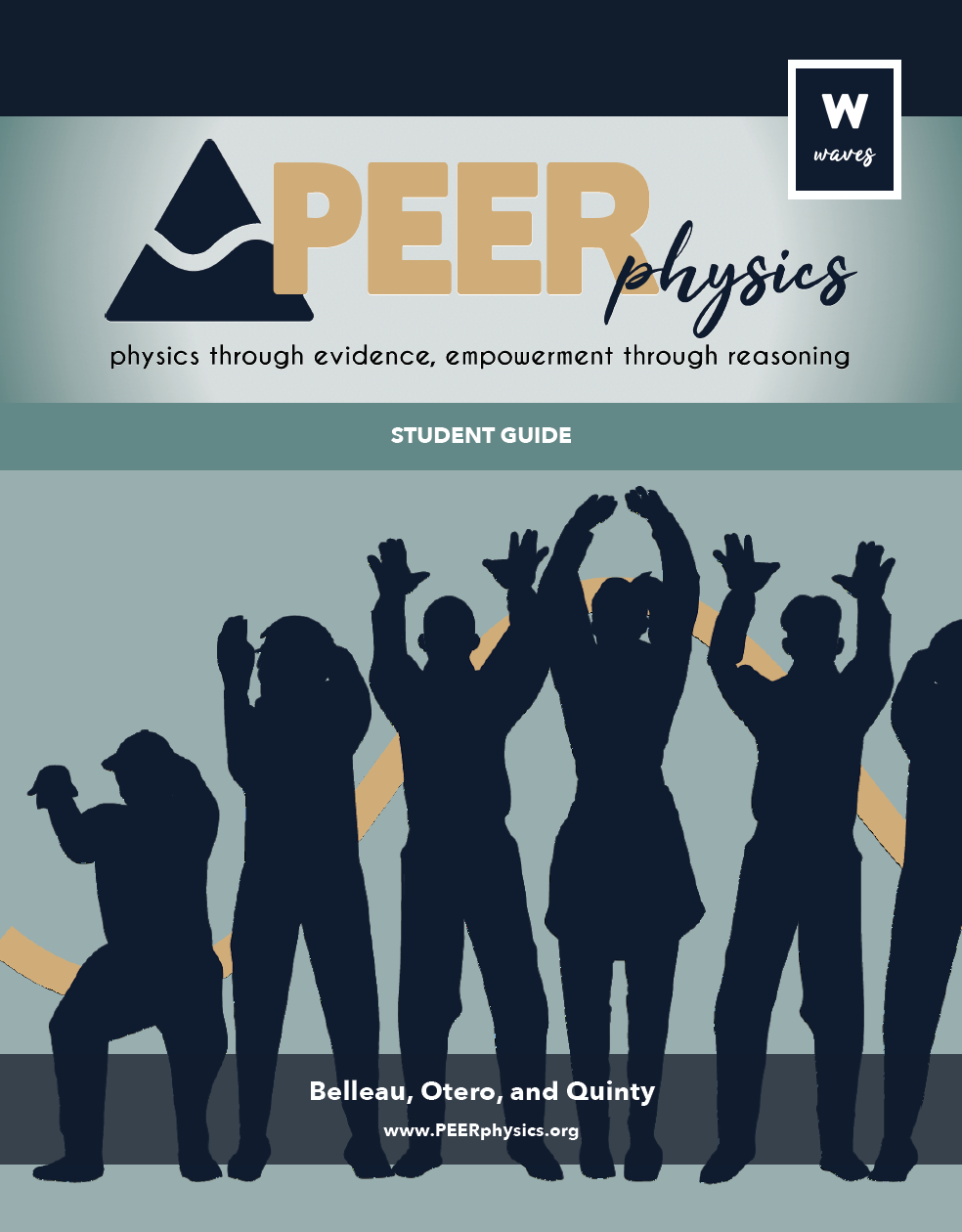 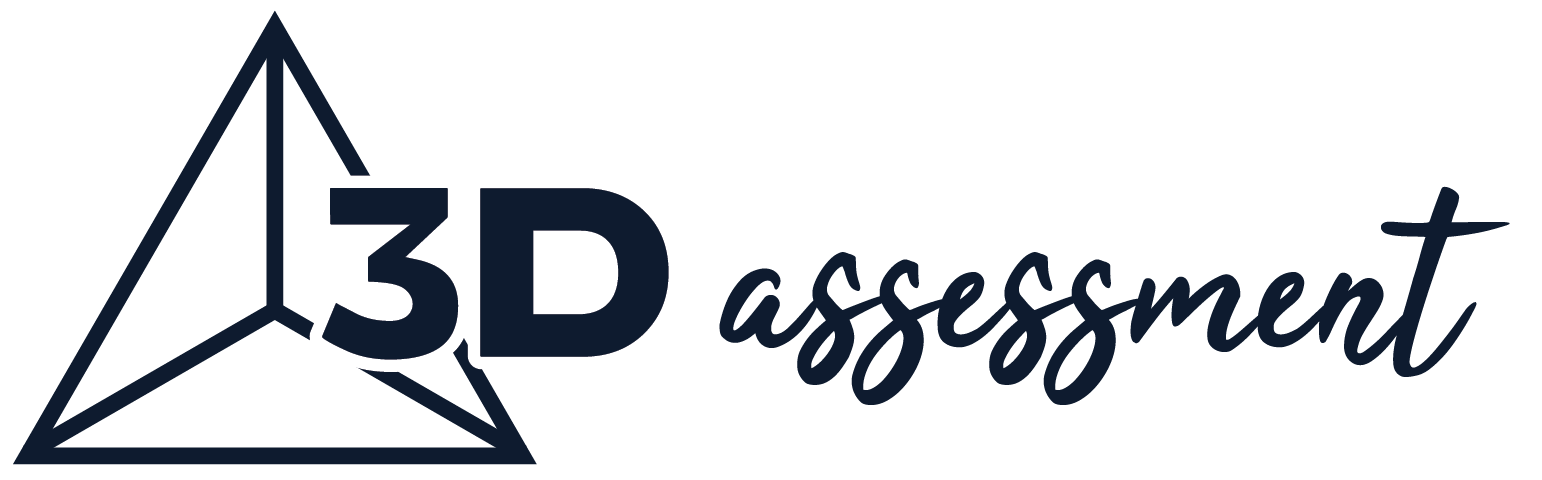 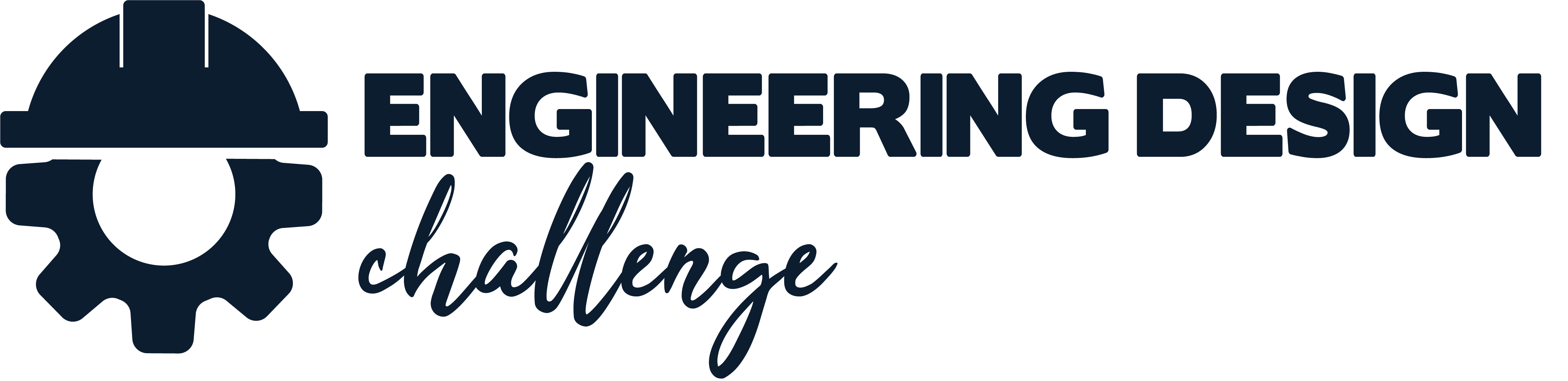 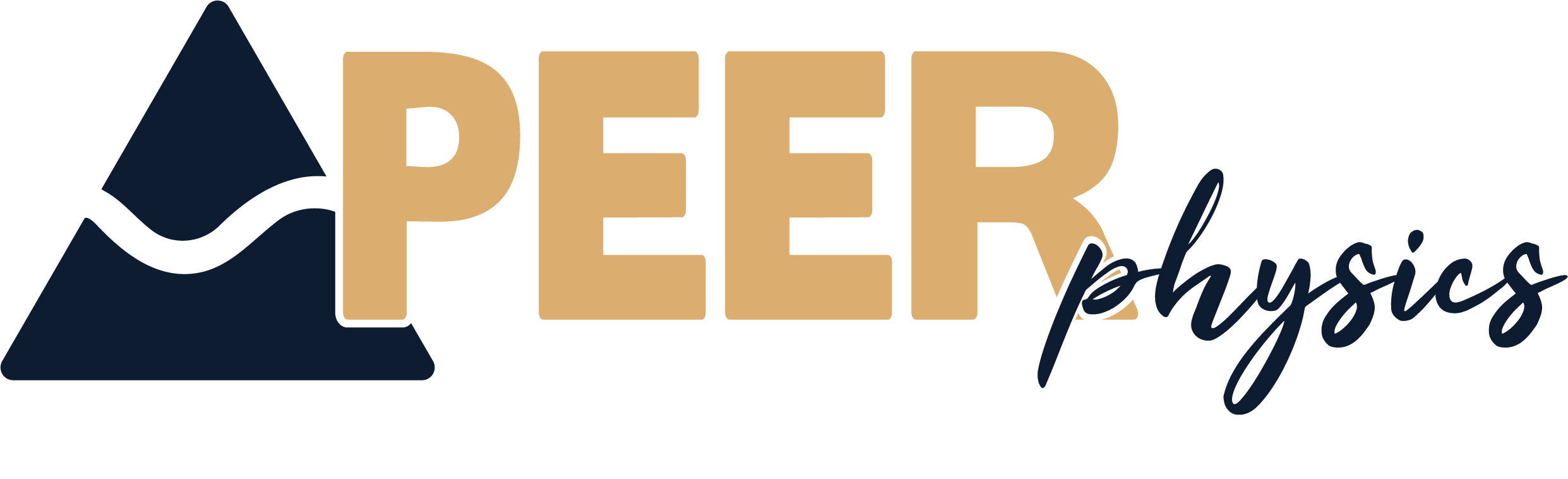 14
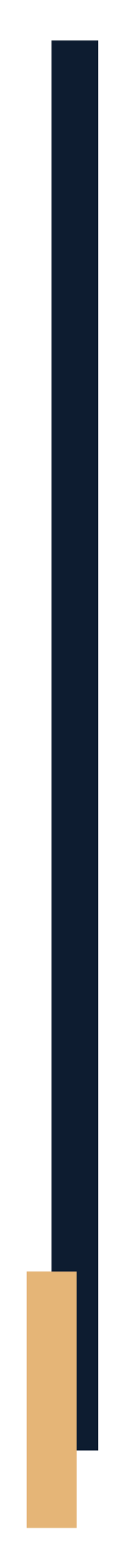 CHAPTER W – WAVES
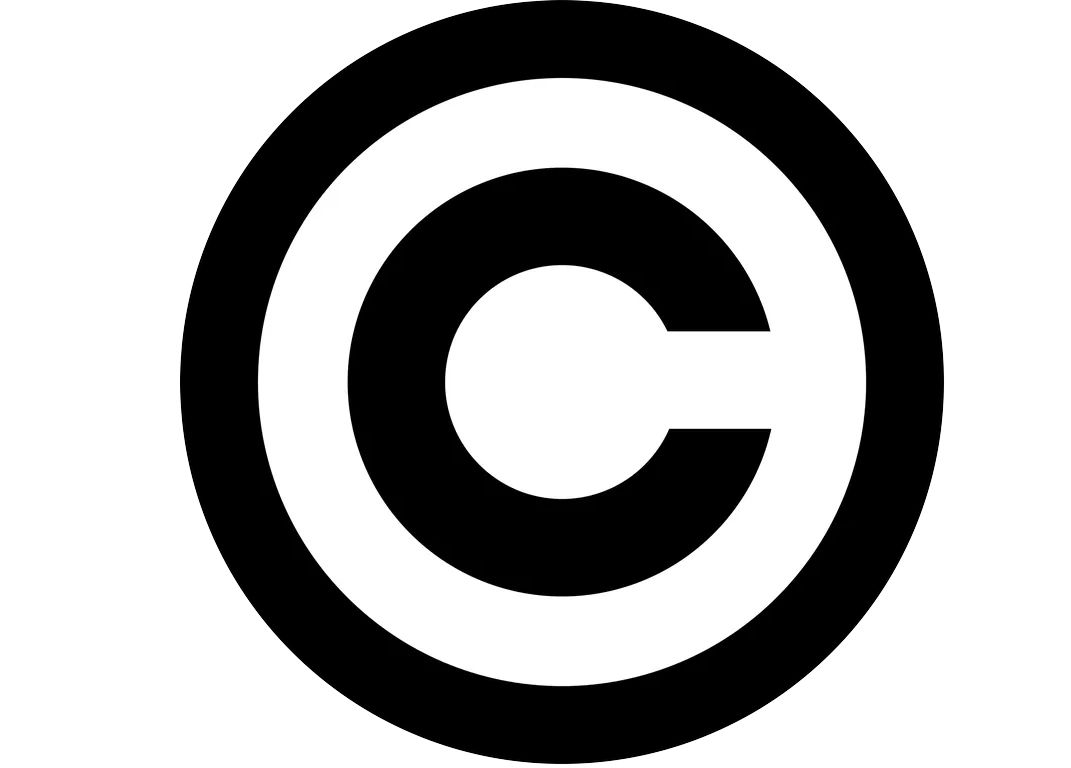 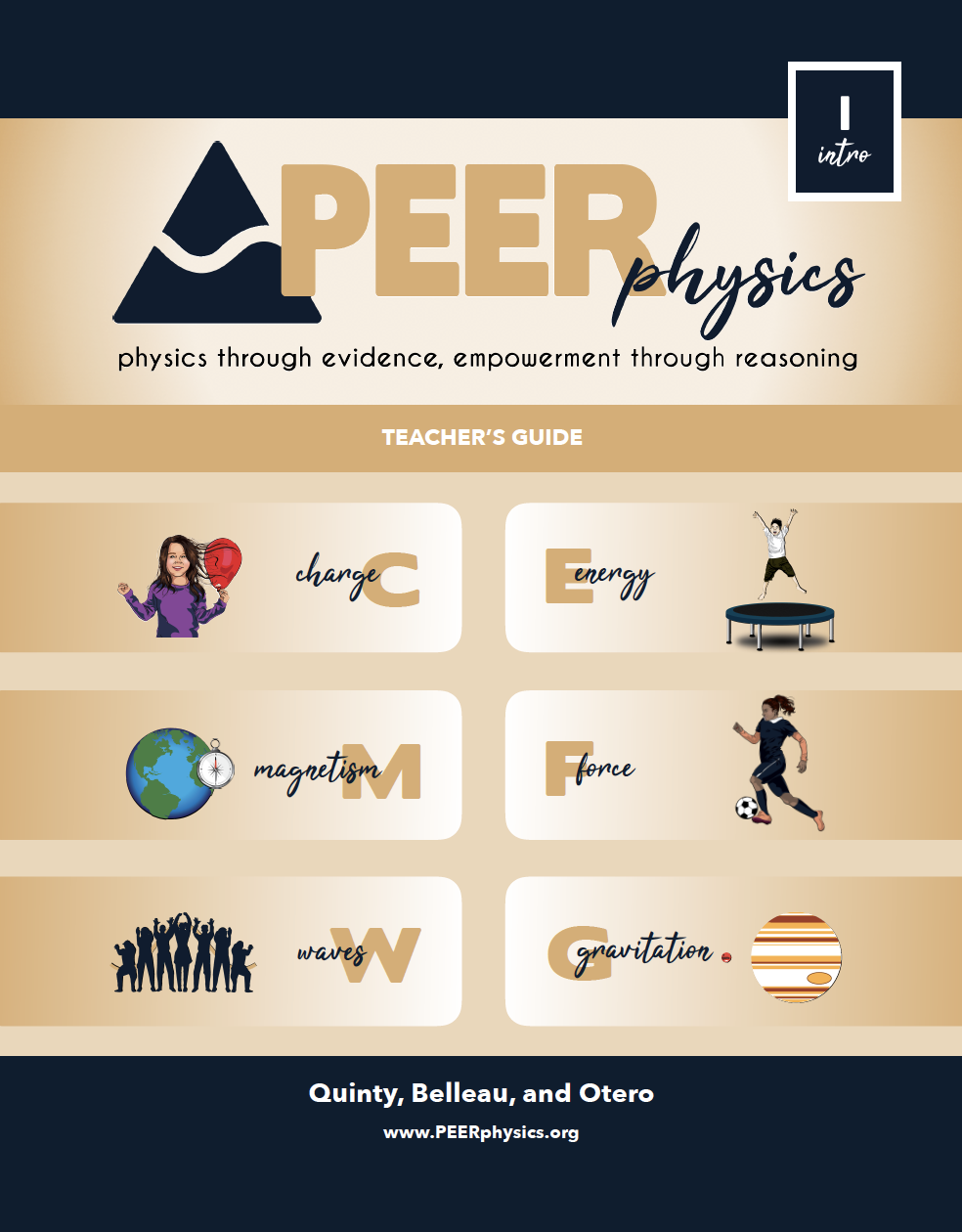 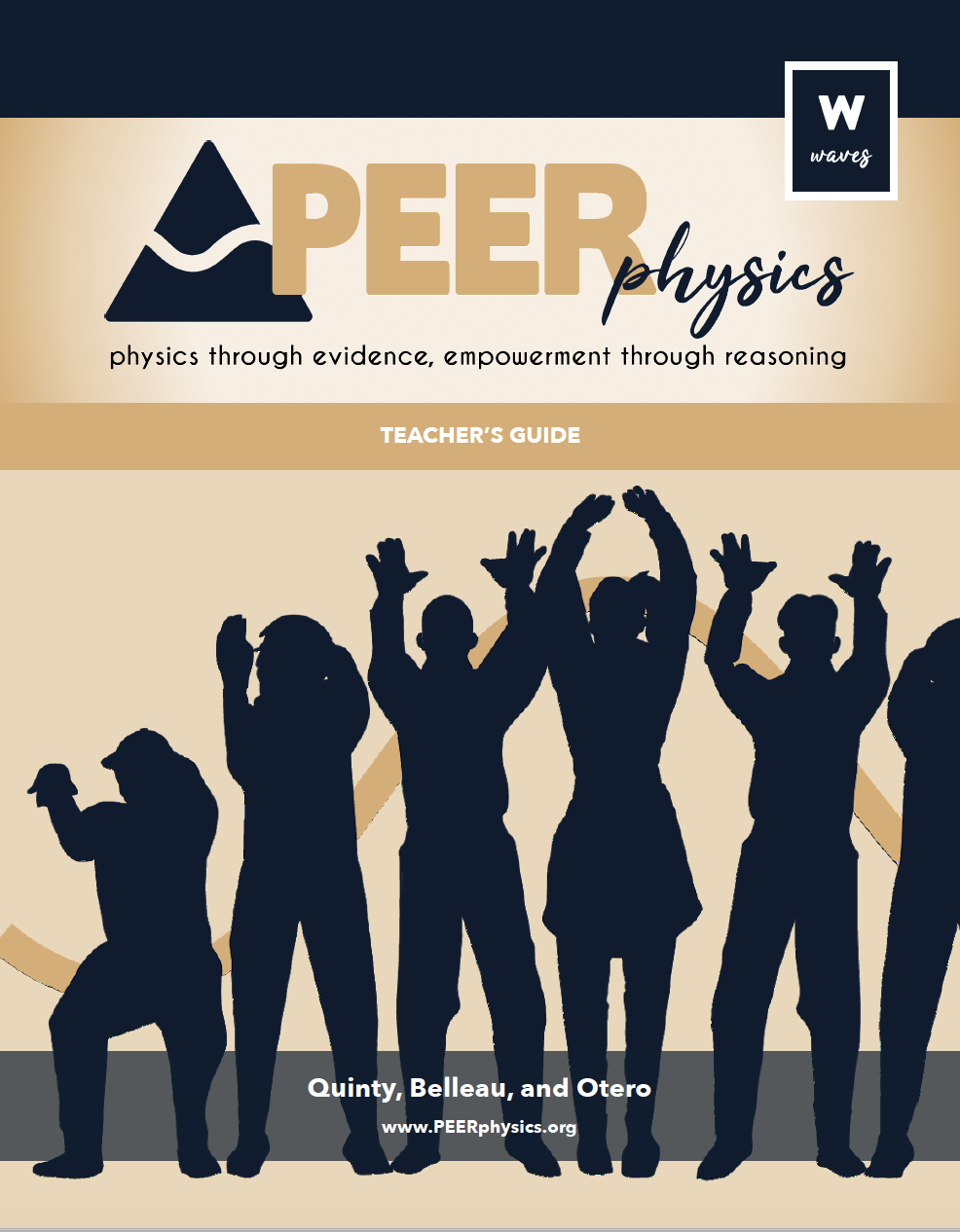 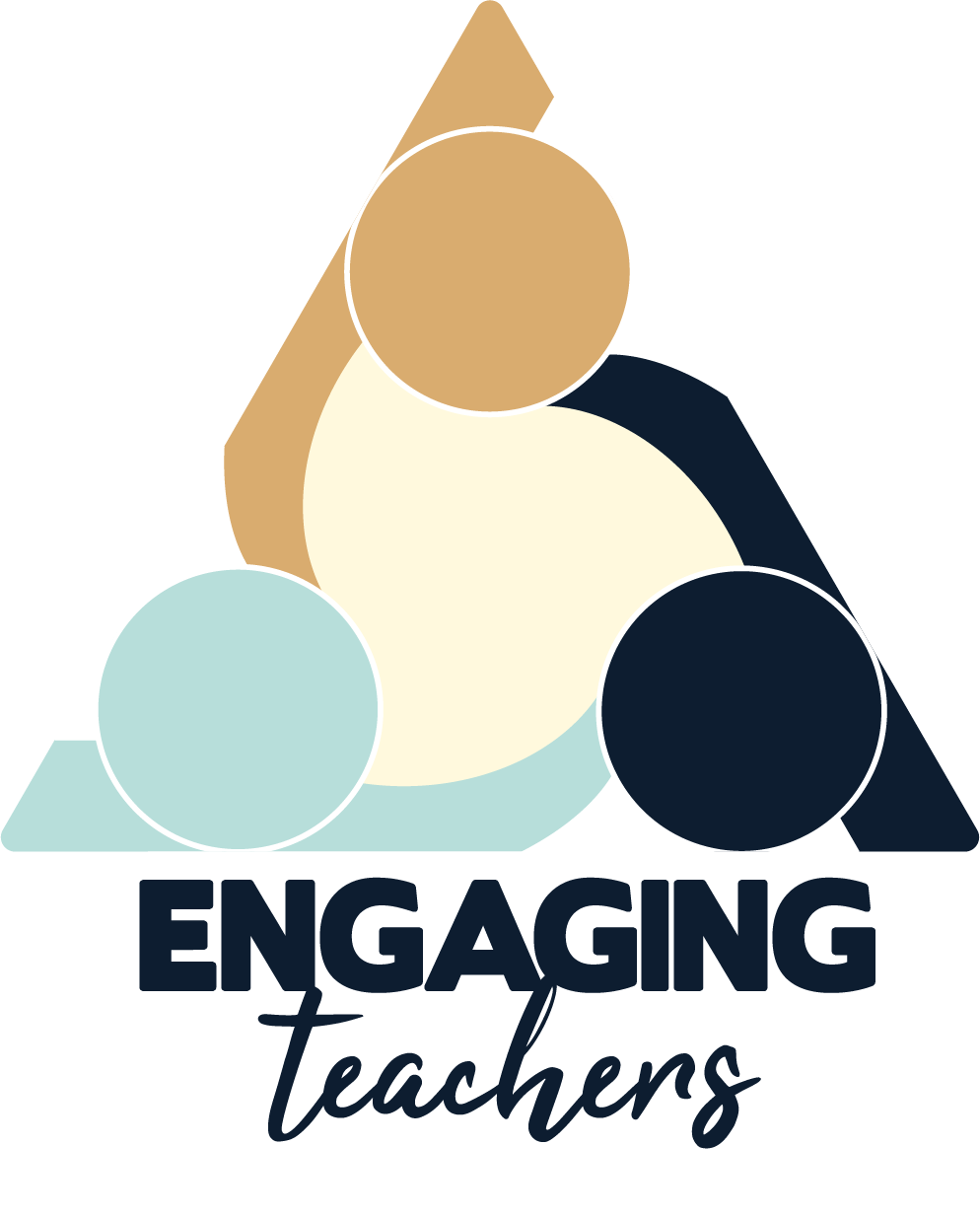 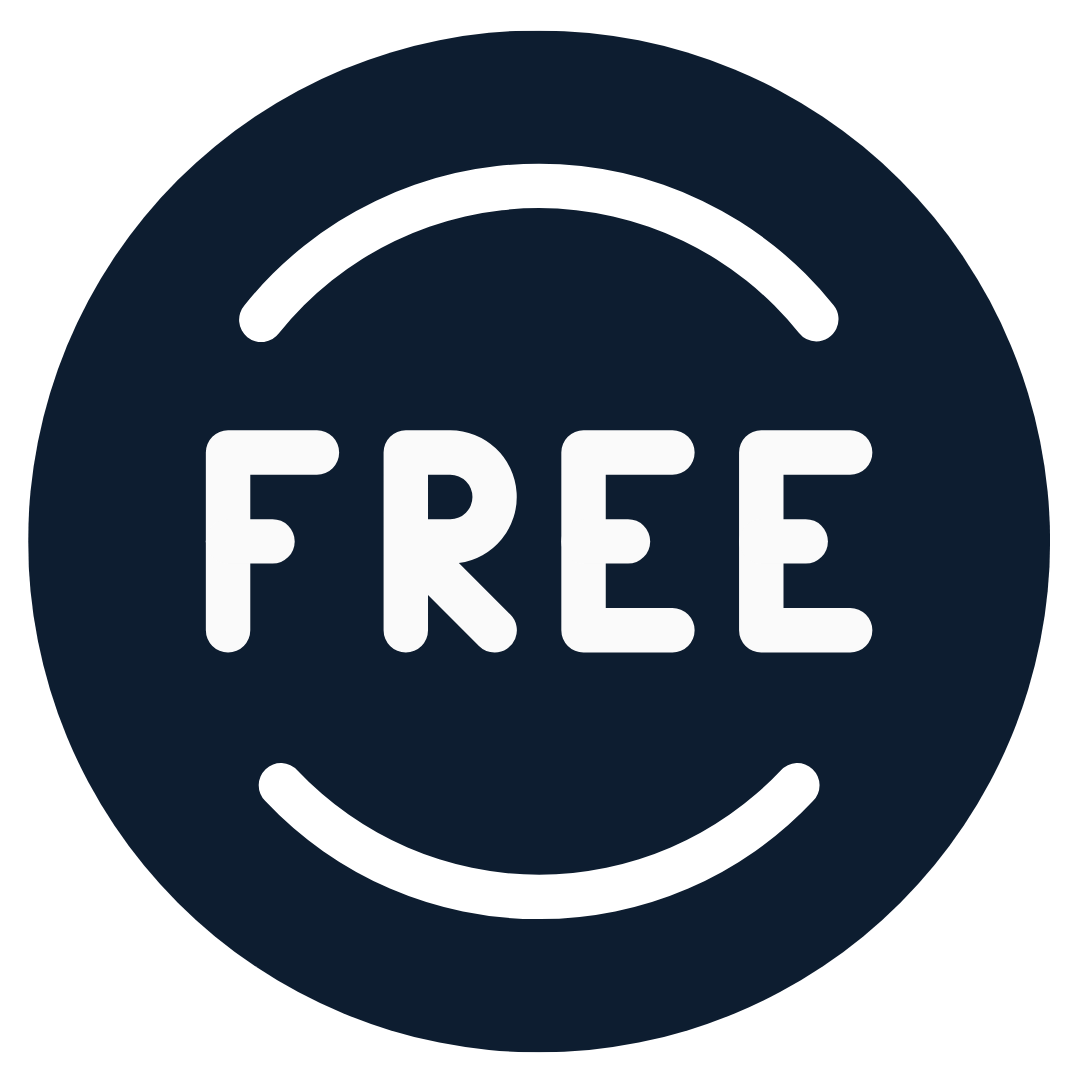 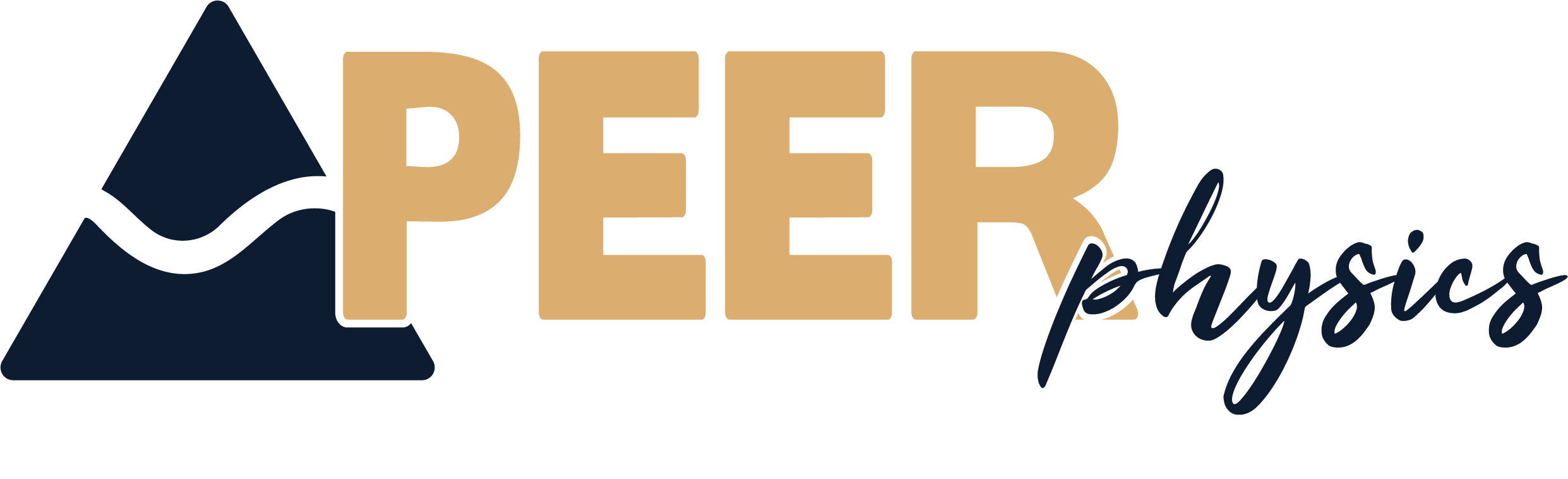 15
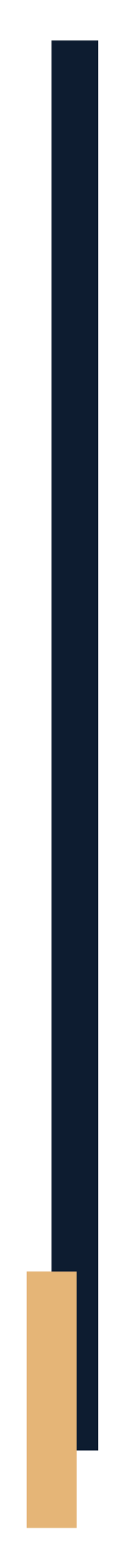 CHAPTER W – WAVES
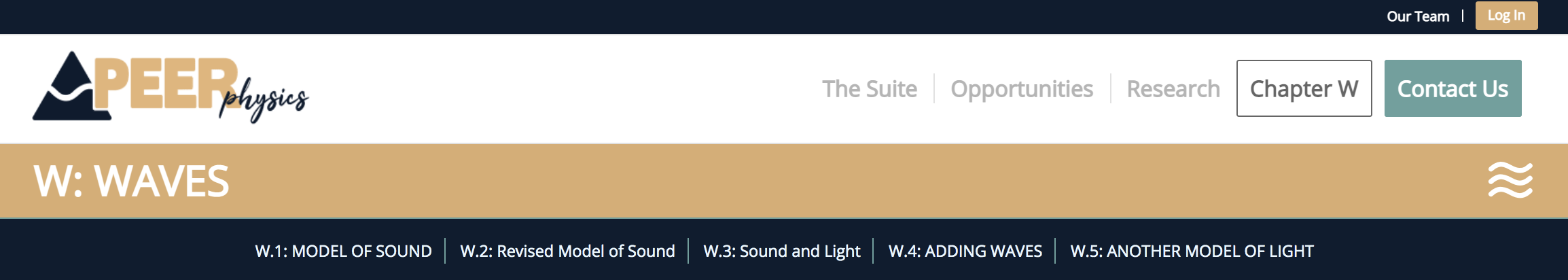 Learn more by visiting our website.
www.peerphysics.org/w-resources/
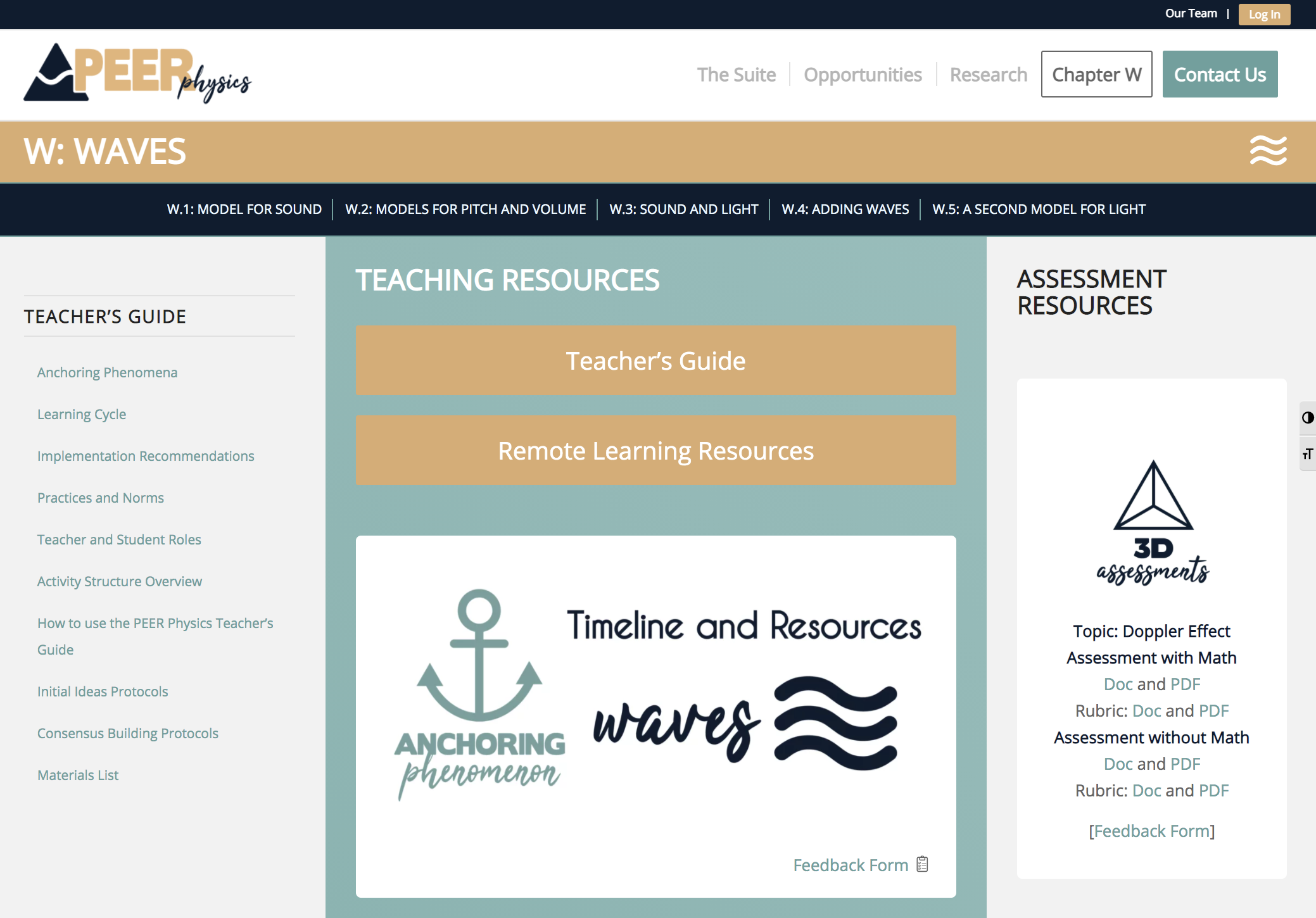 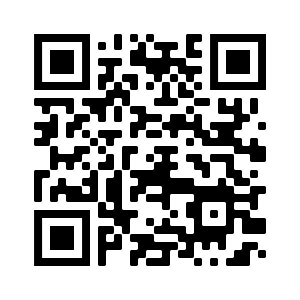 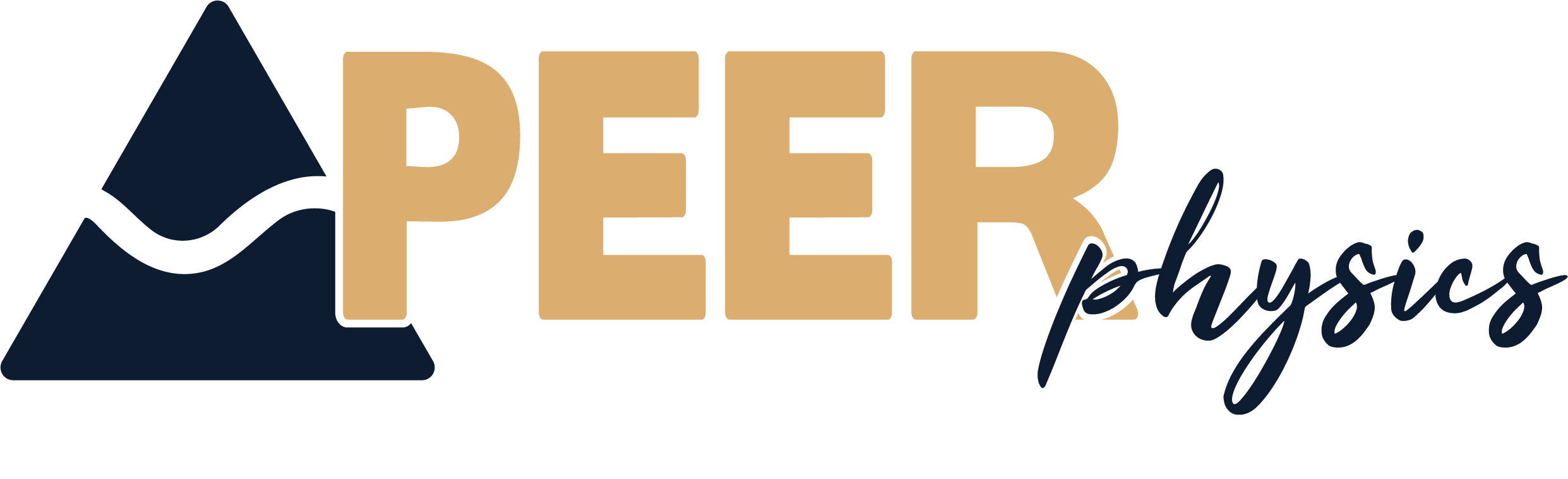 16
JOIN US FOR MORE
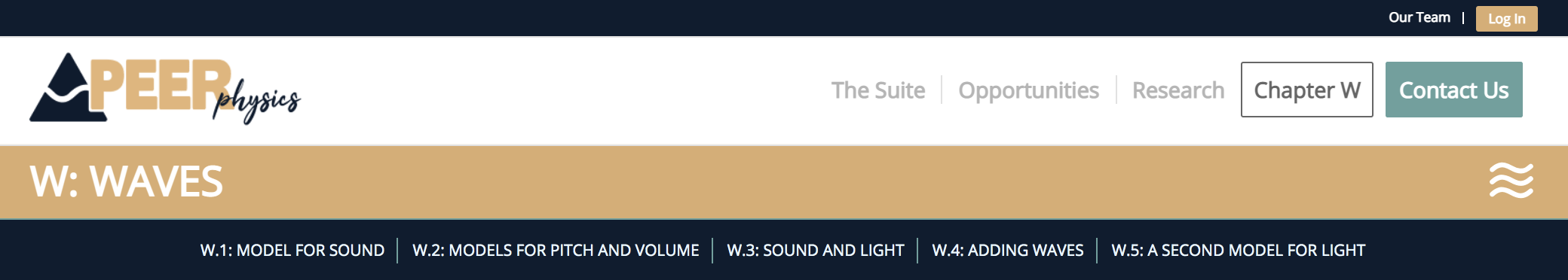 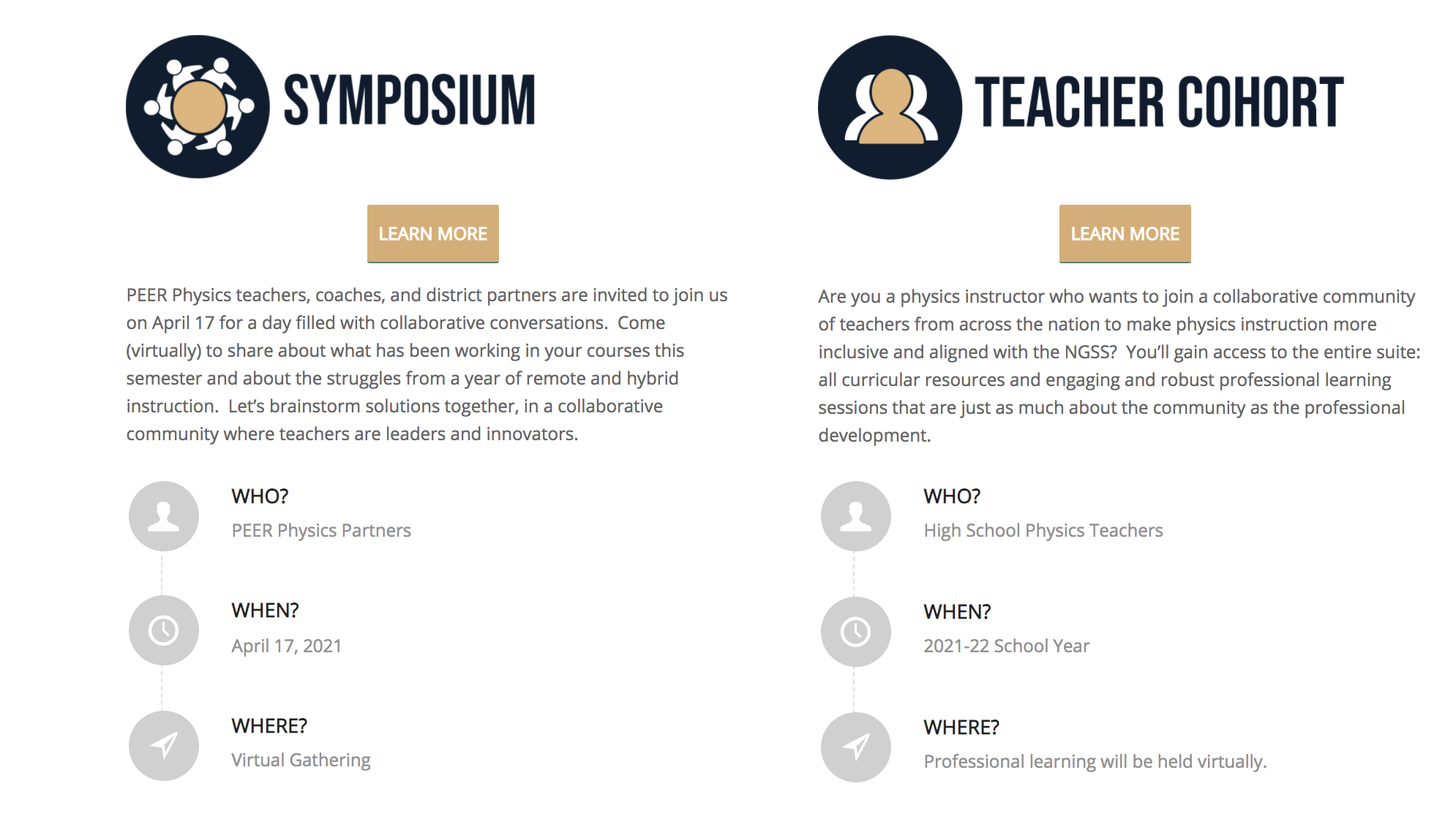 Learn more by visiting our website.
peerphysics.org/ opportunities
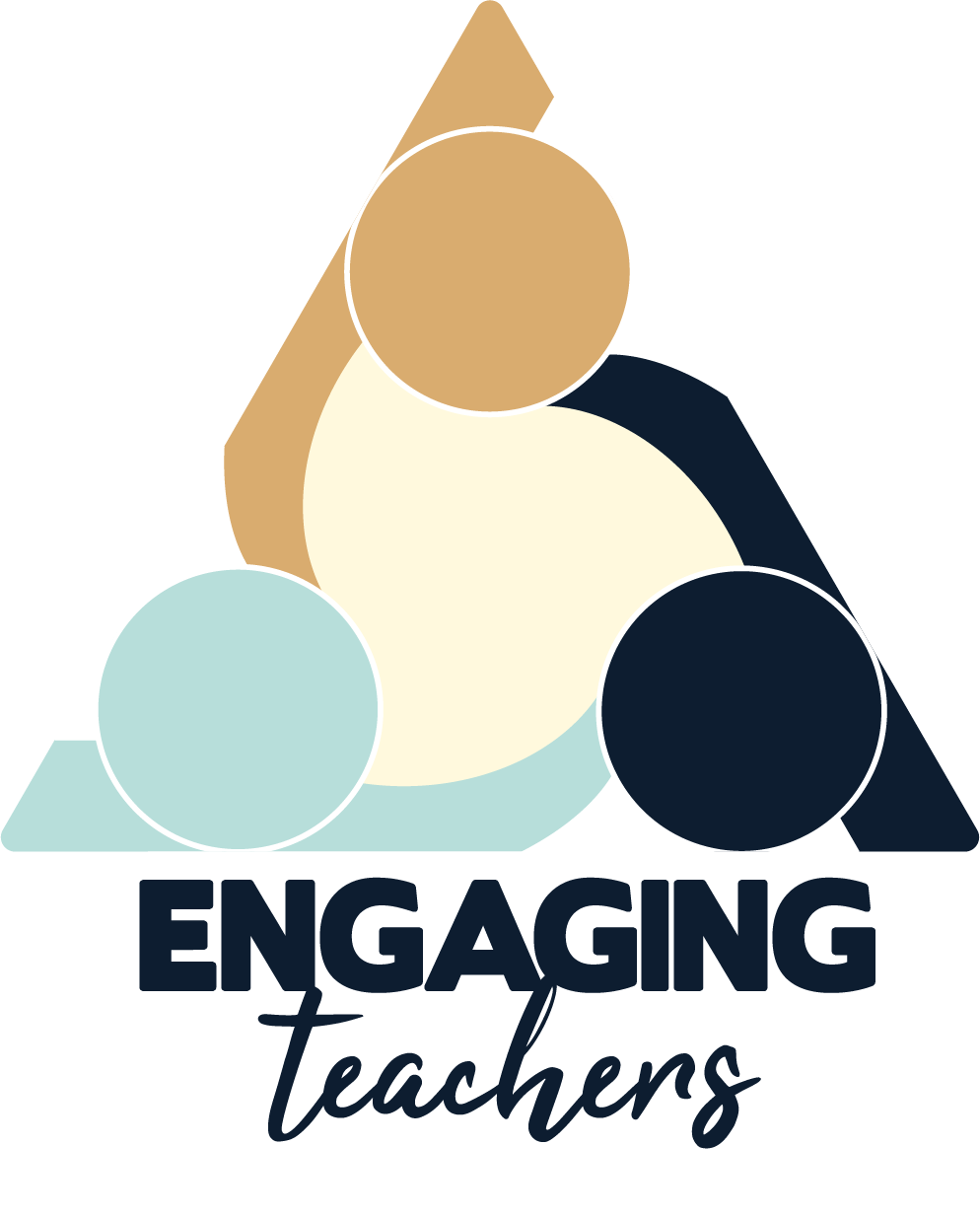 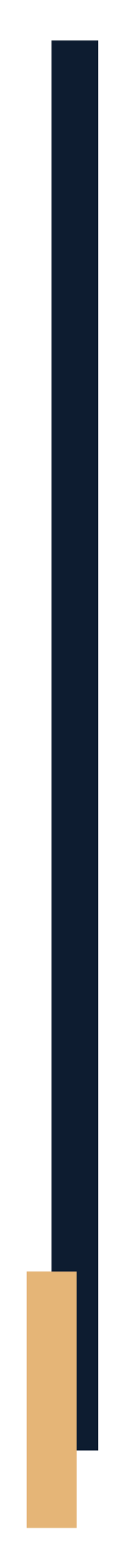 CHAPTER W – WAVES
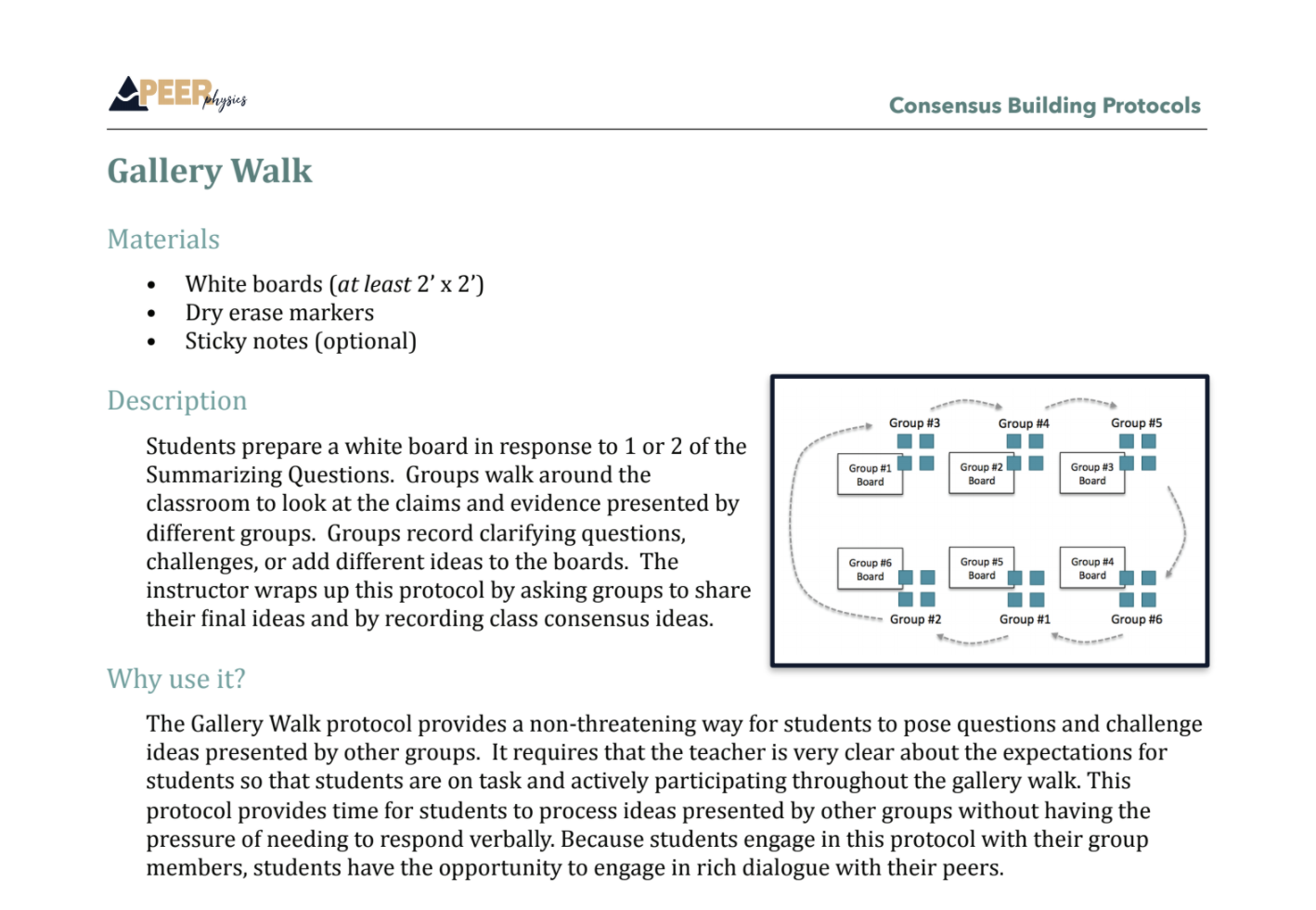 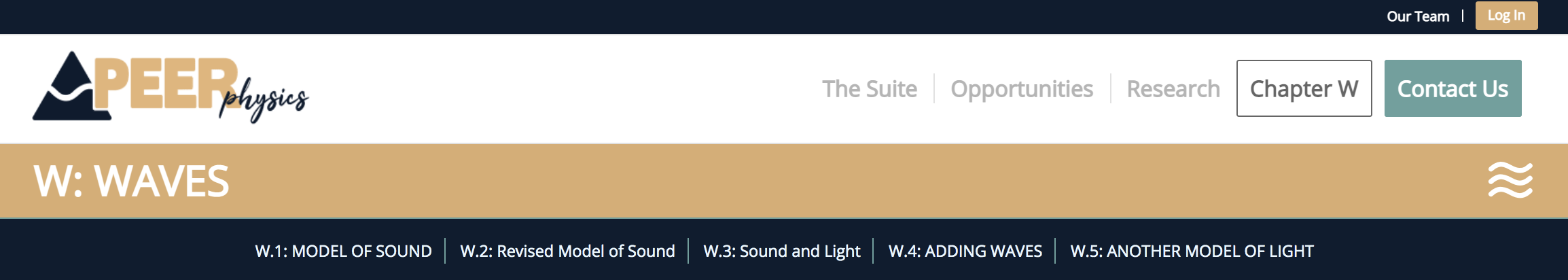 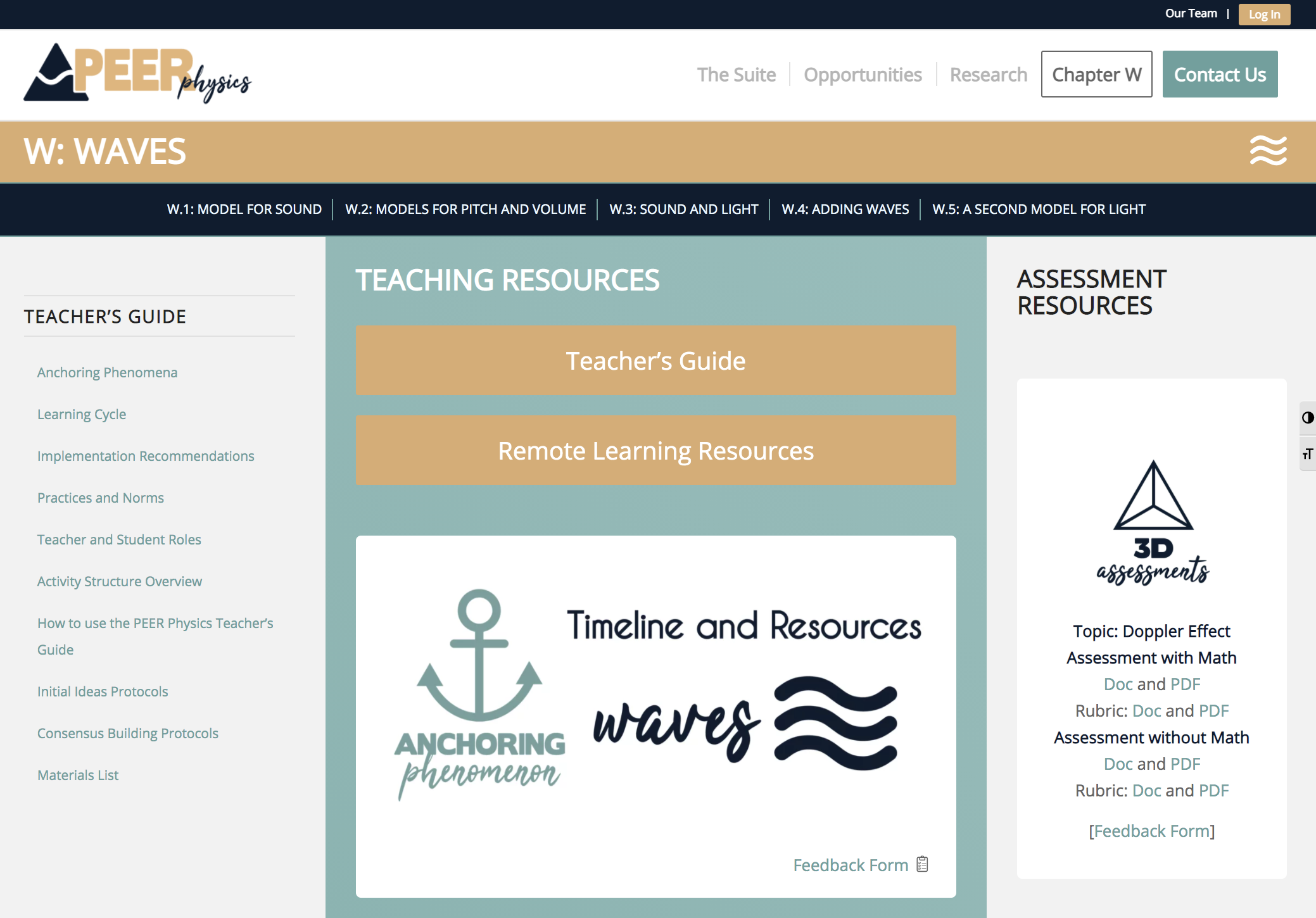 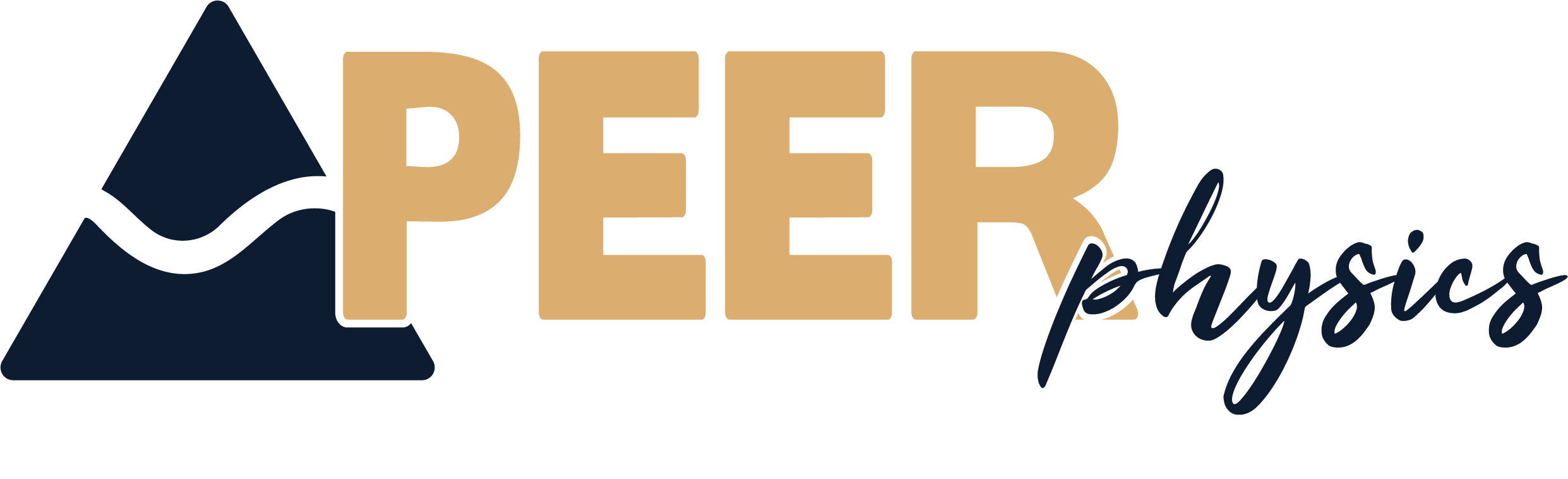 18
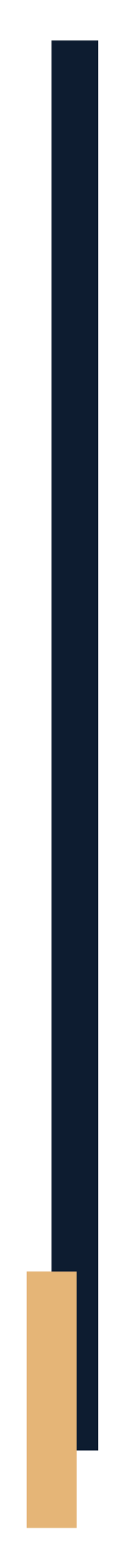 CHAPTER W – WAVES
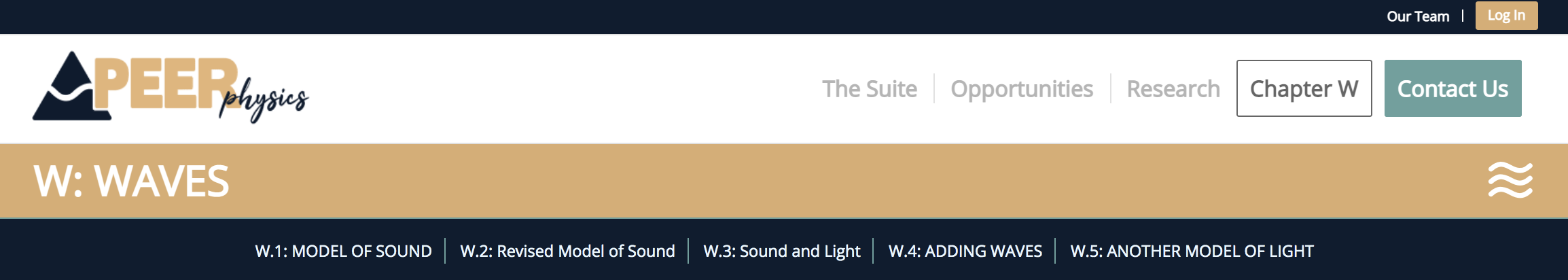 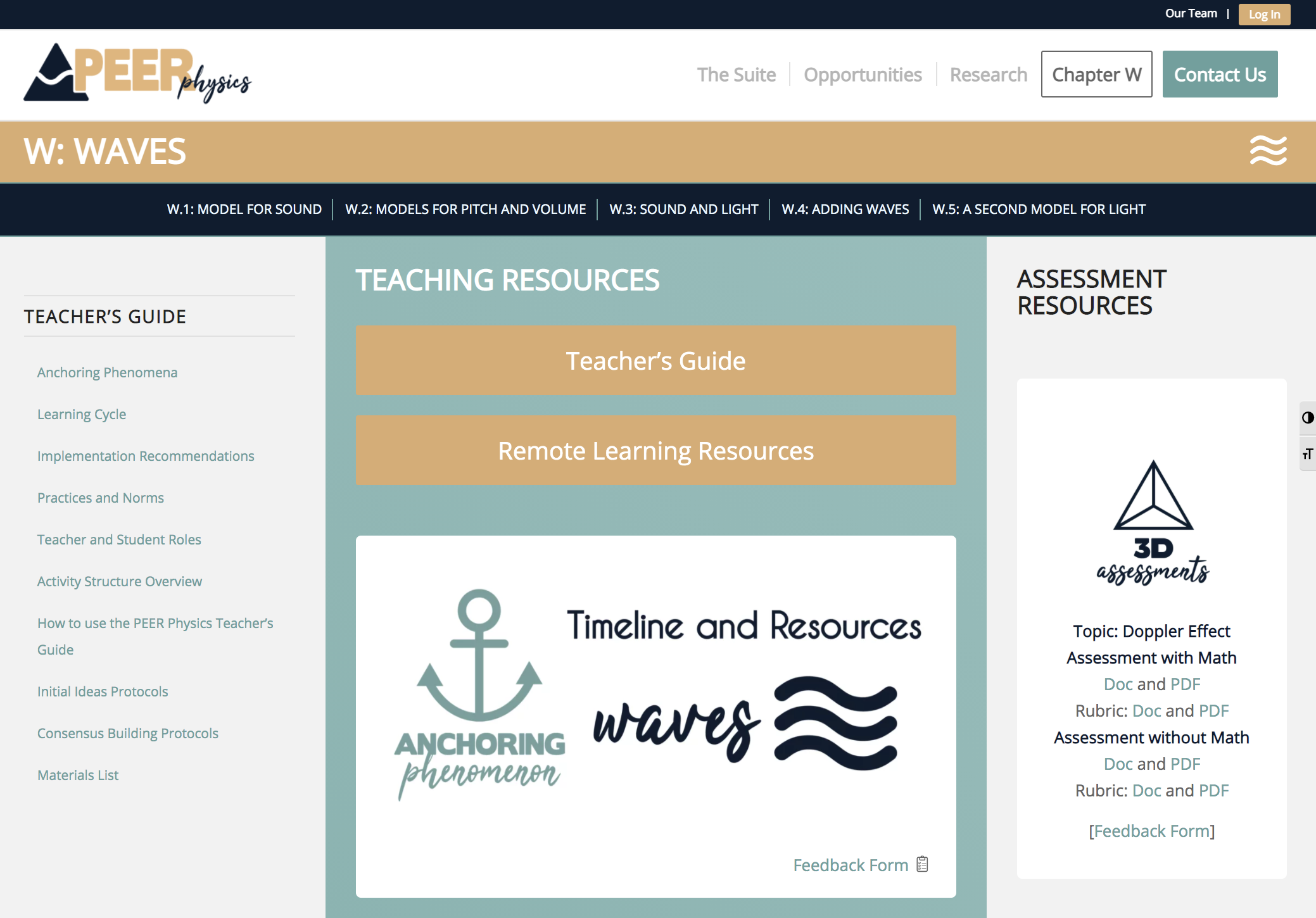 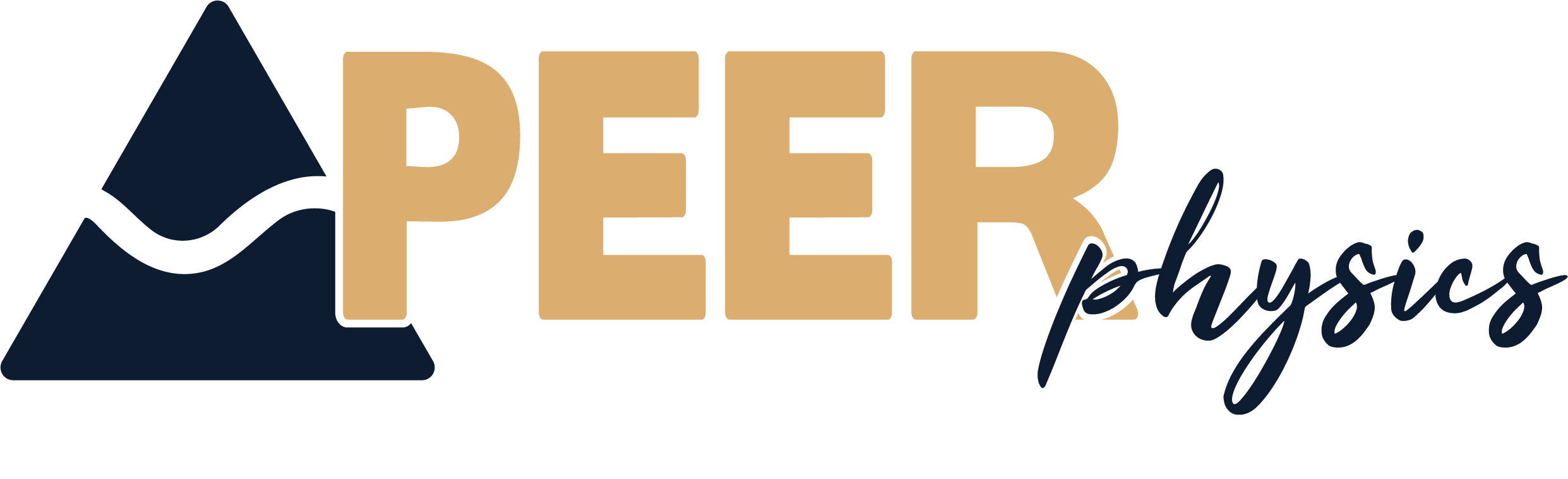 19
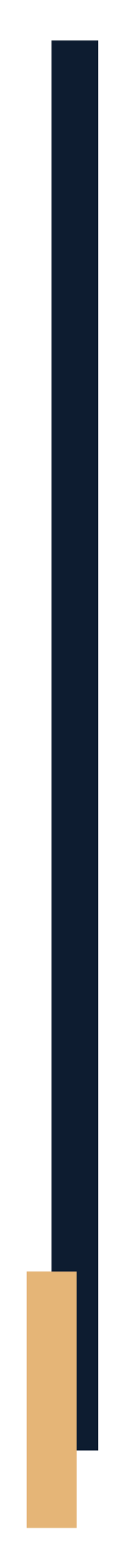 CHAPTER W – WAVES
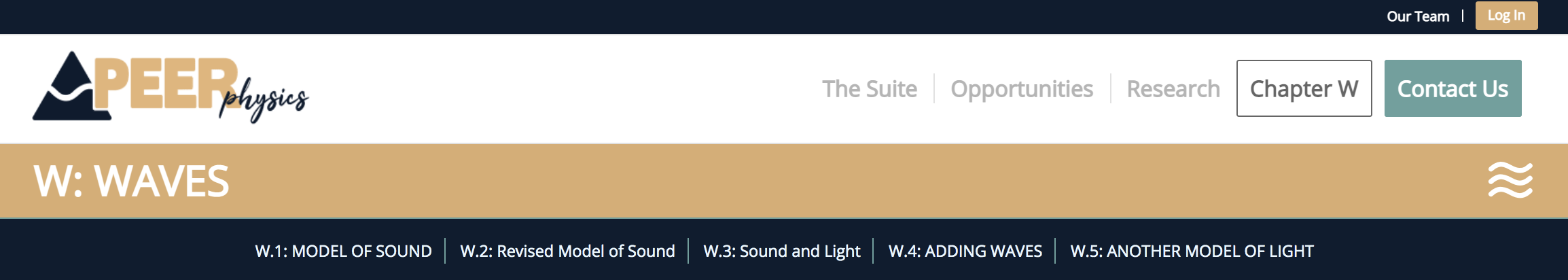 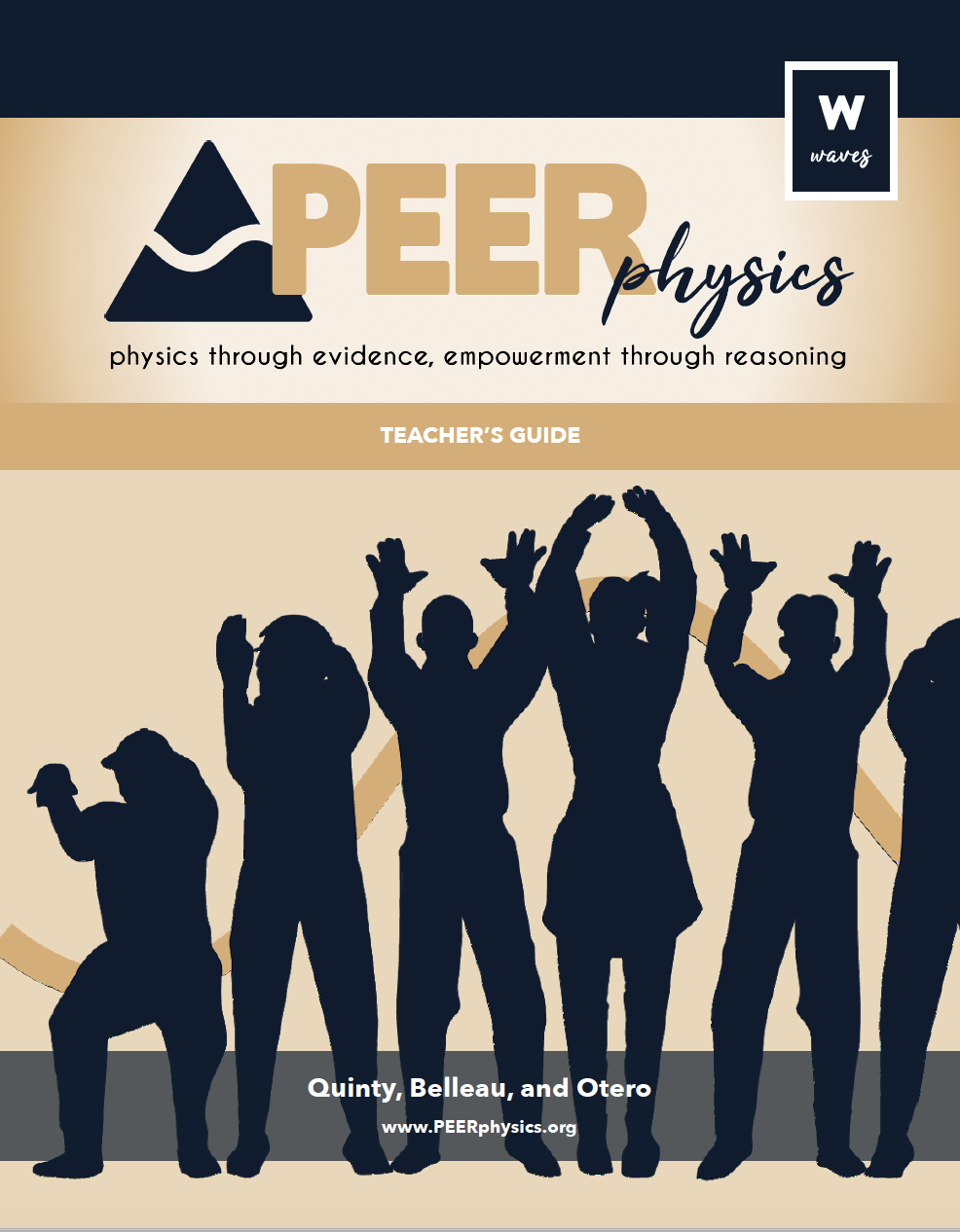 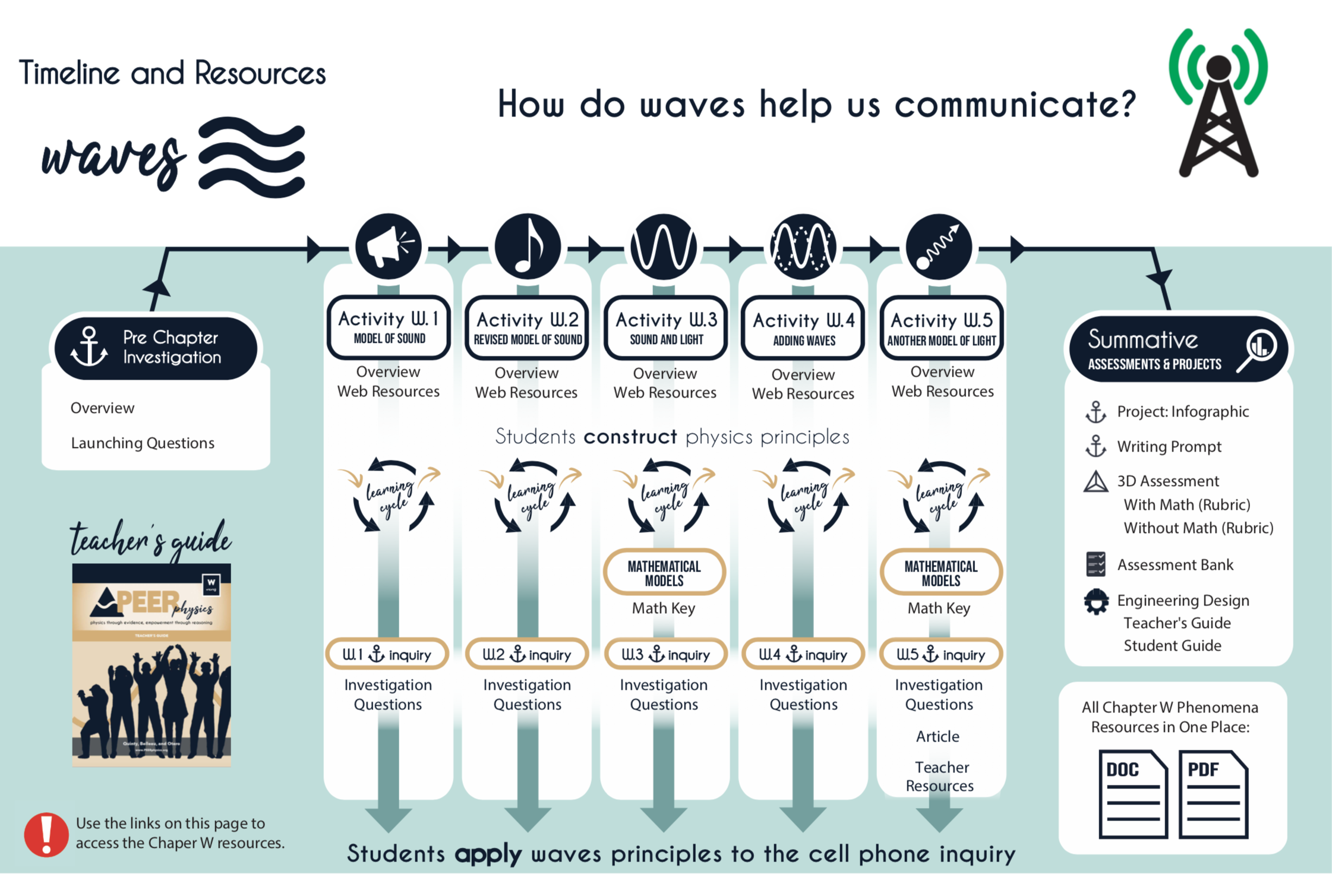 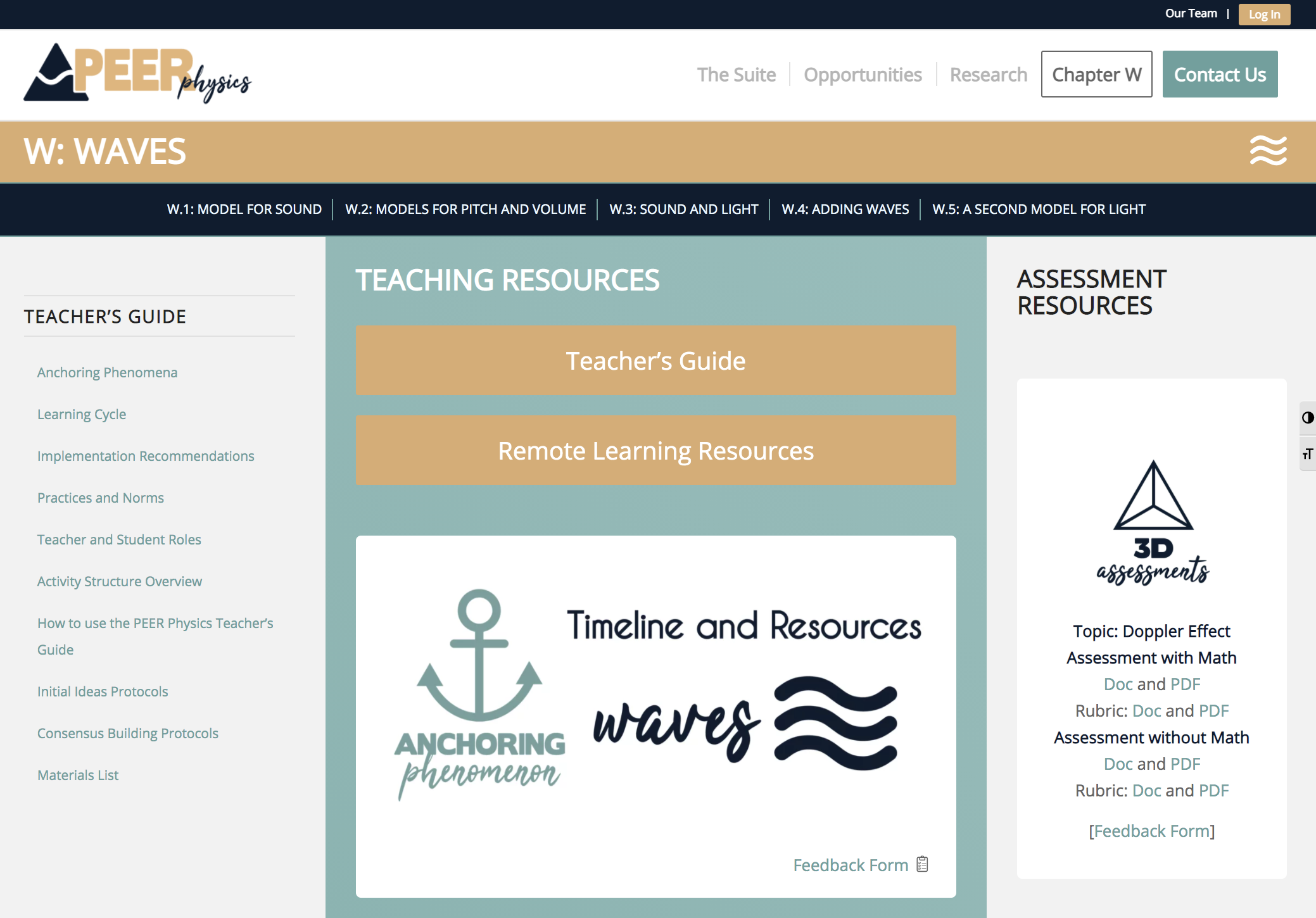 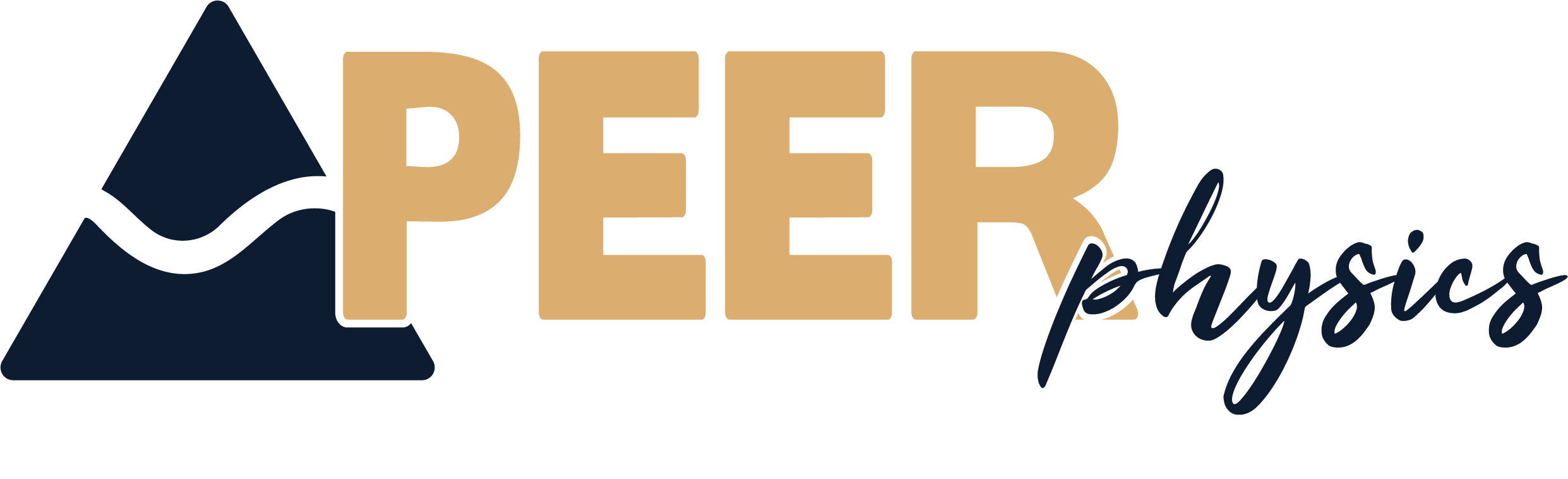 20
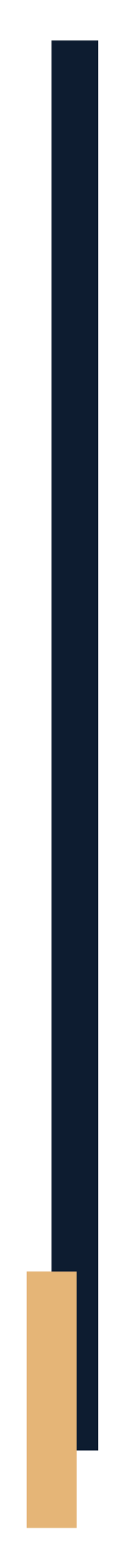 CHAPTER W – WAVES
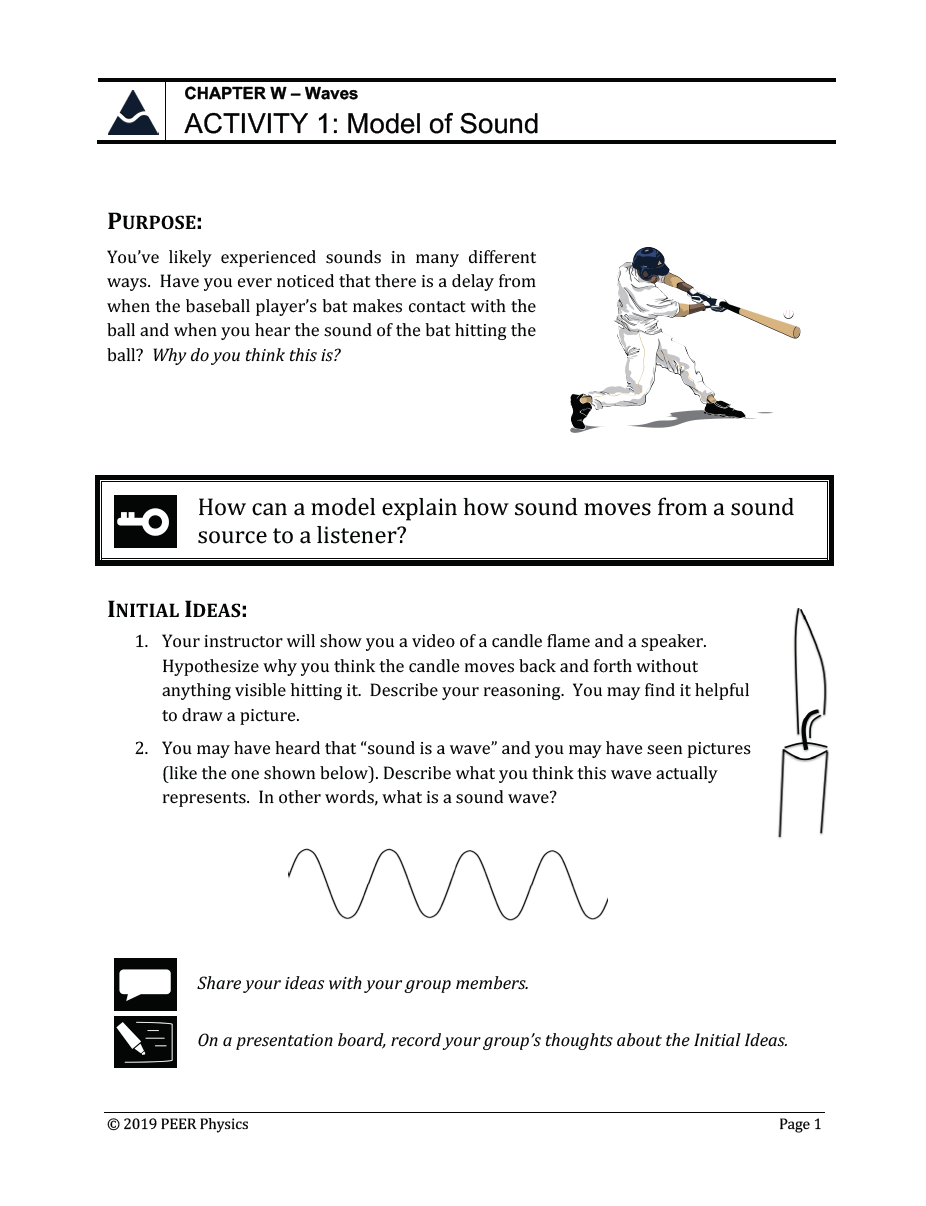 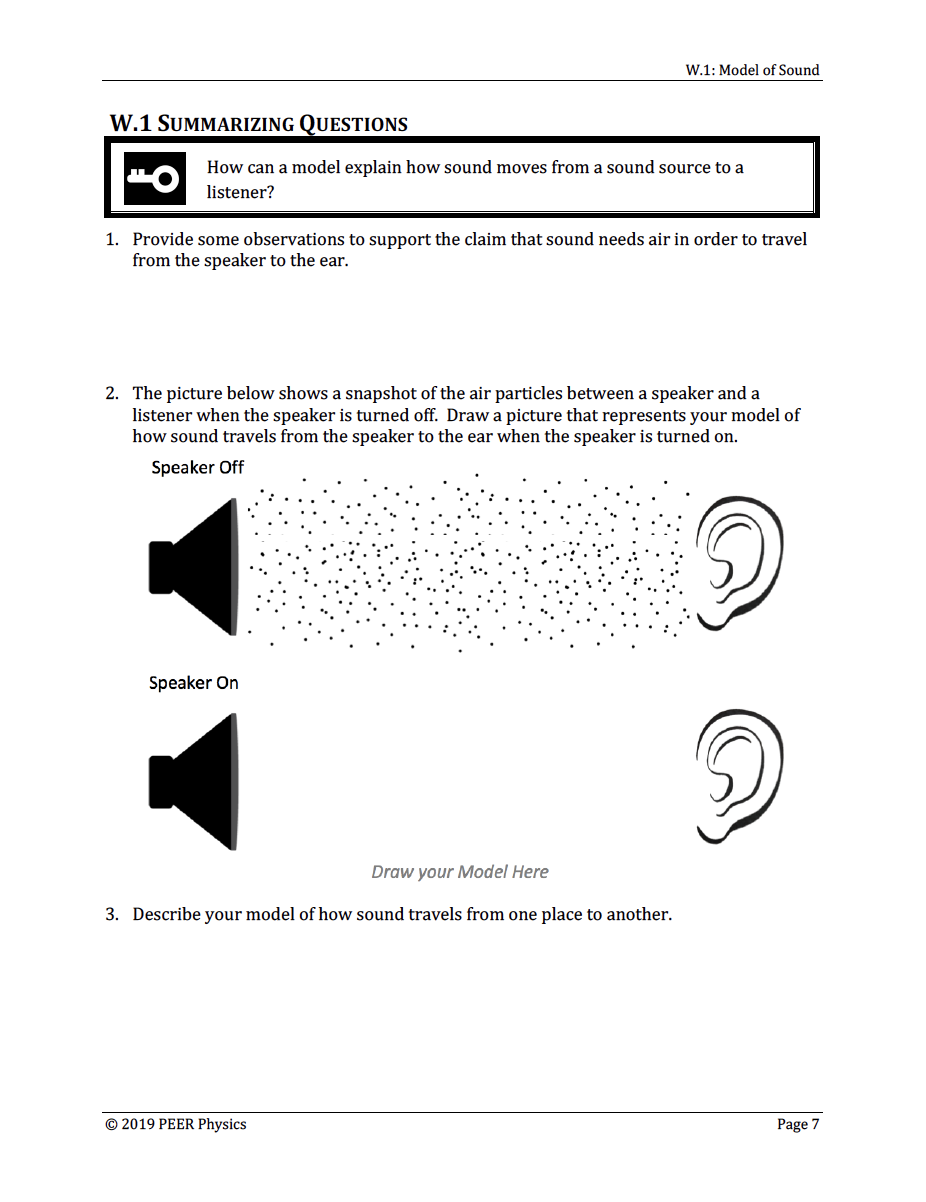 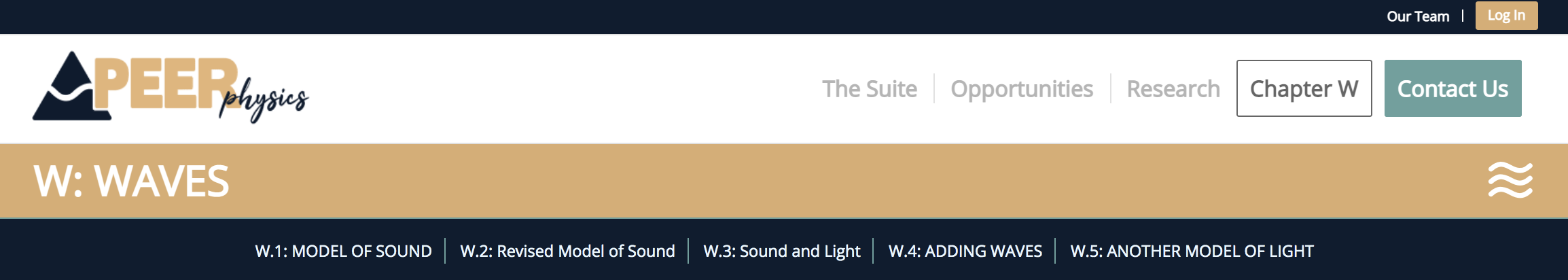 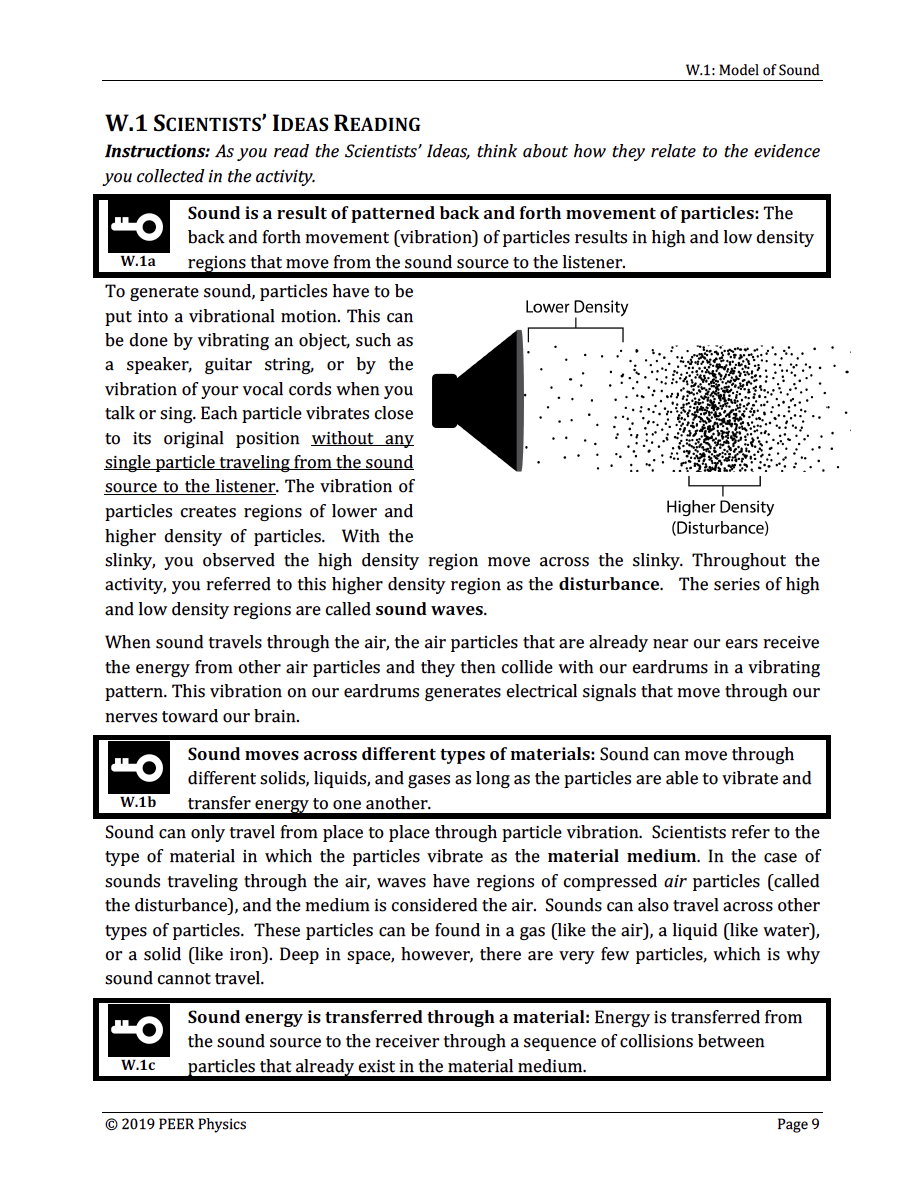 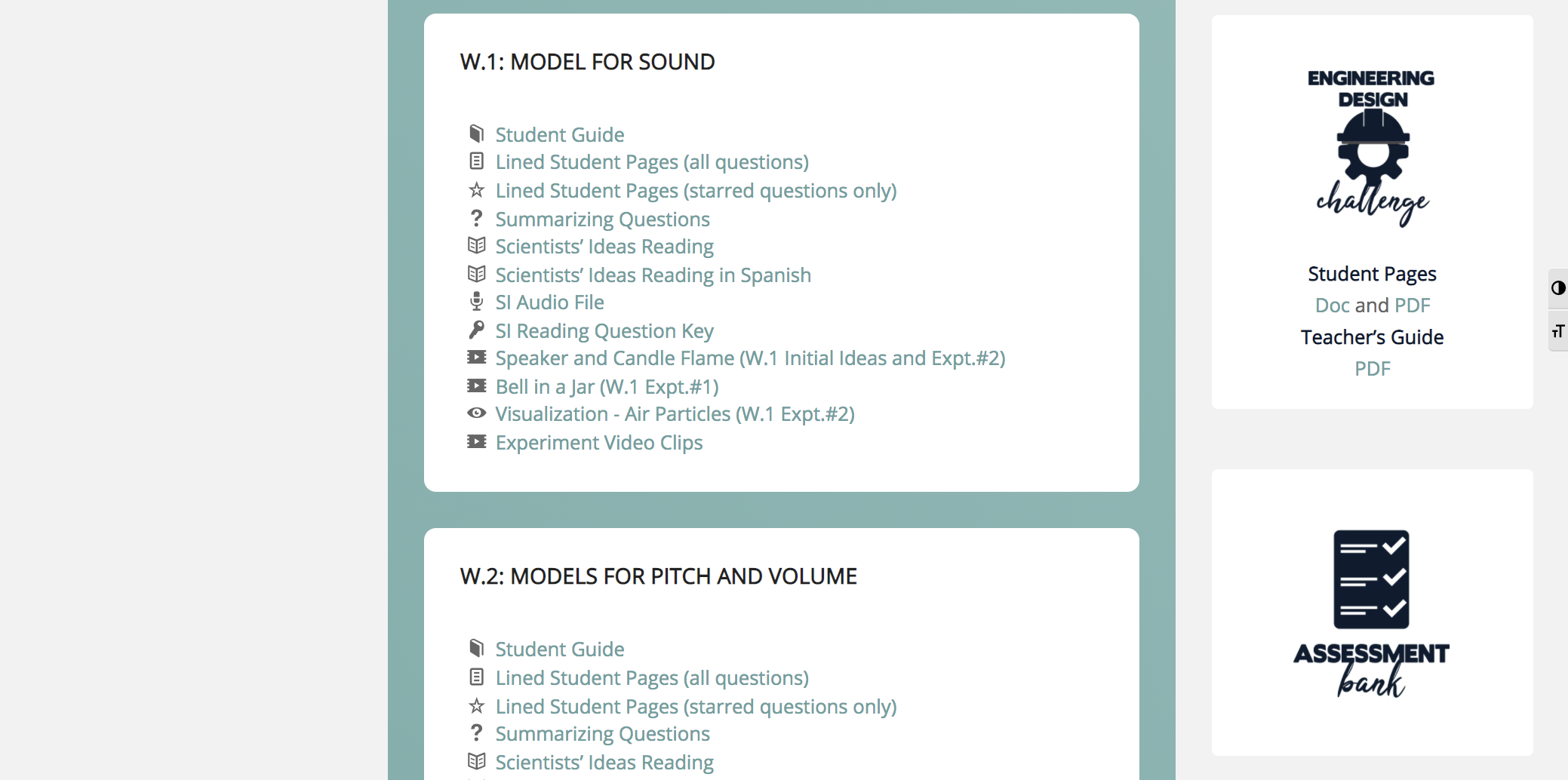 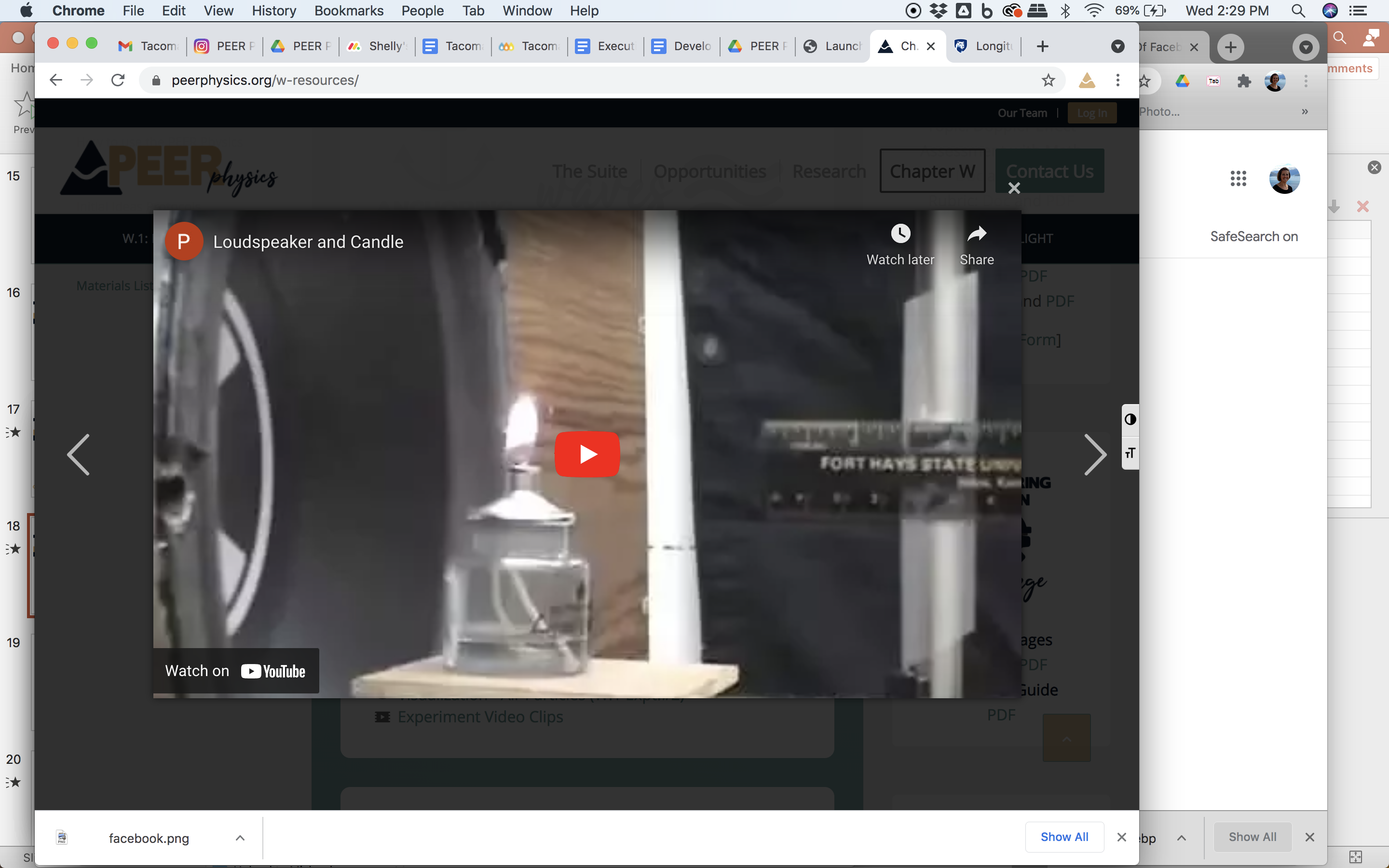 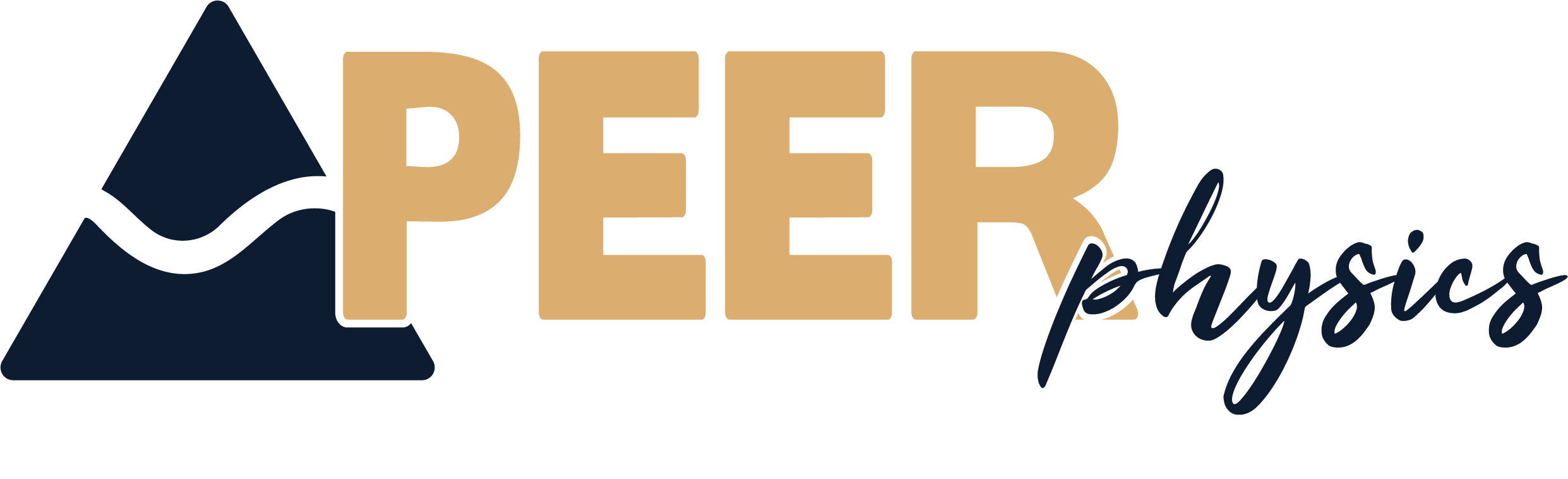 21
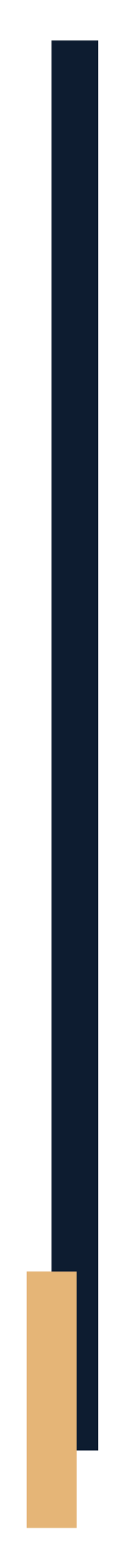 CHAPTER W – WAVES
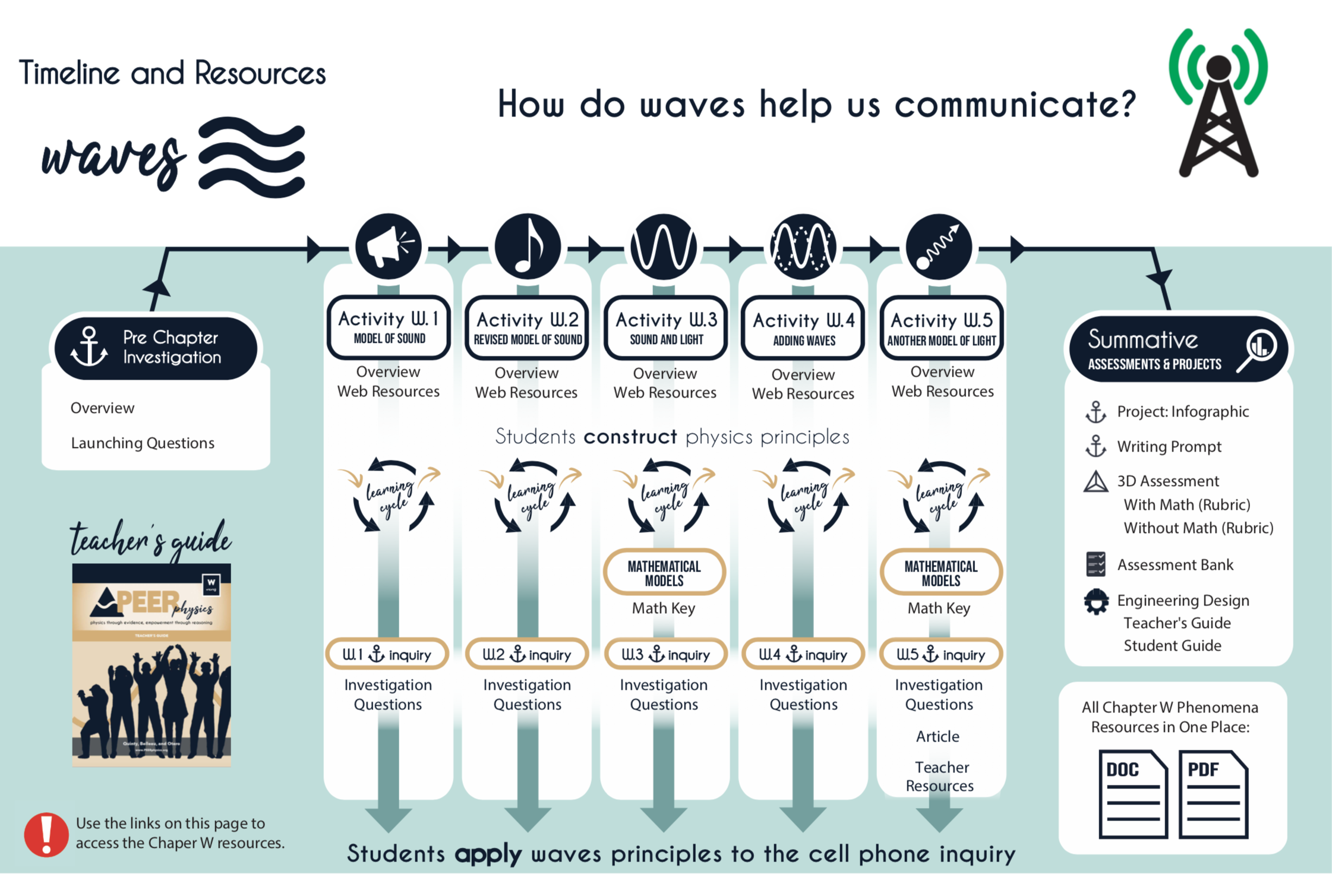 Words
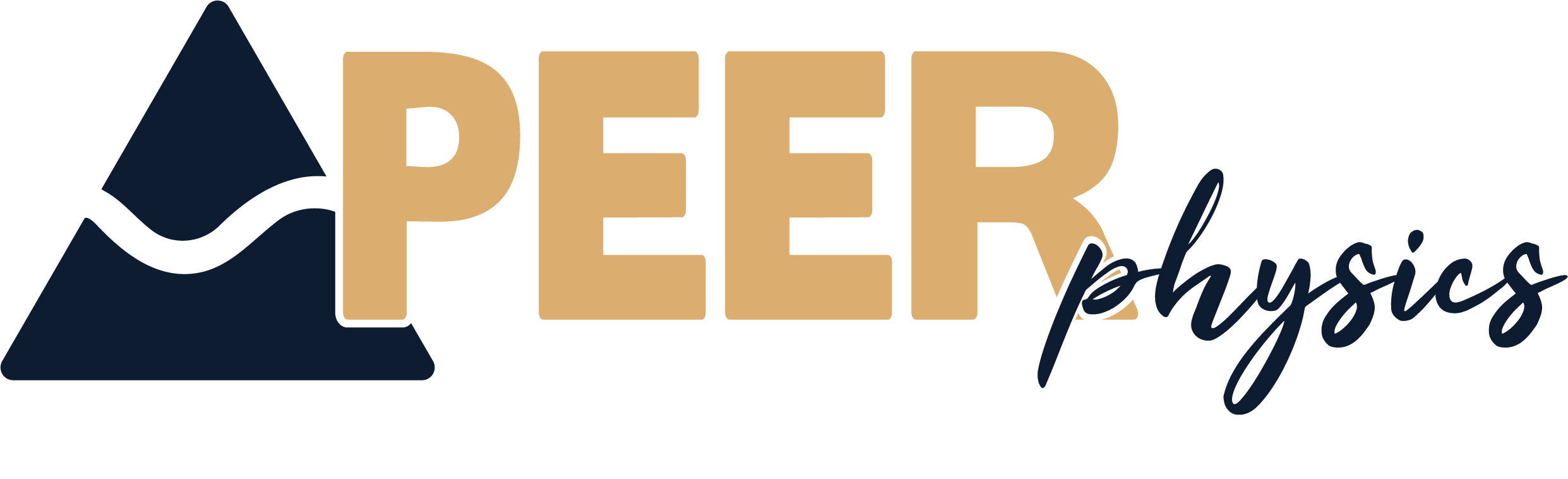 22
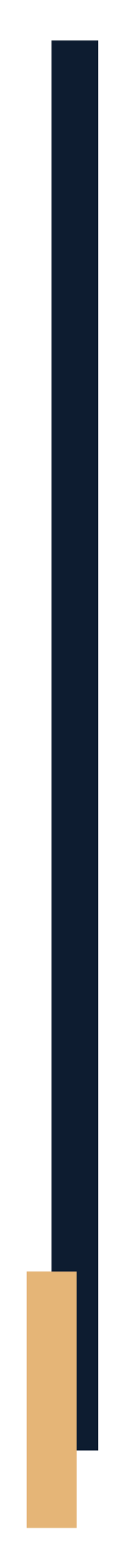 CHAPTER W – WAVES
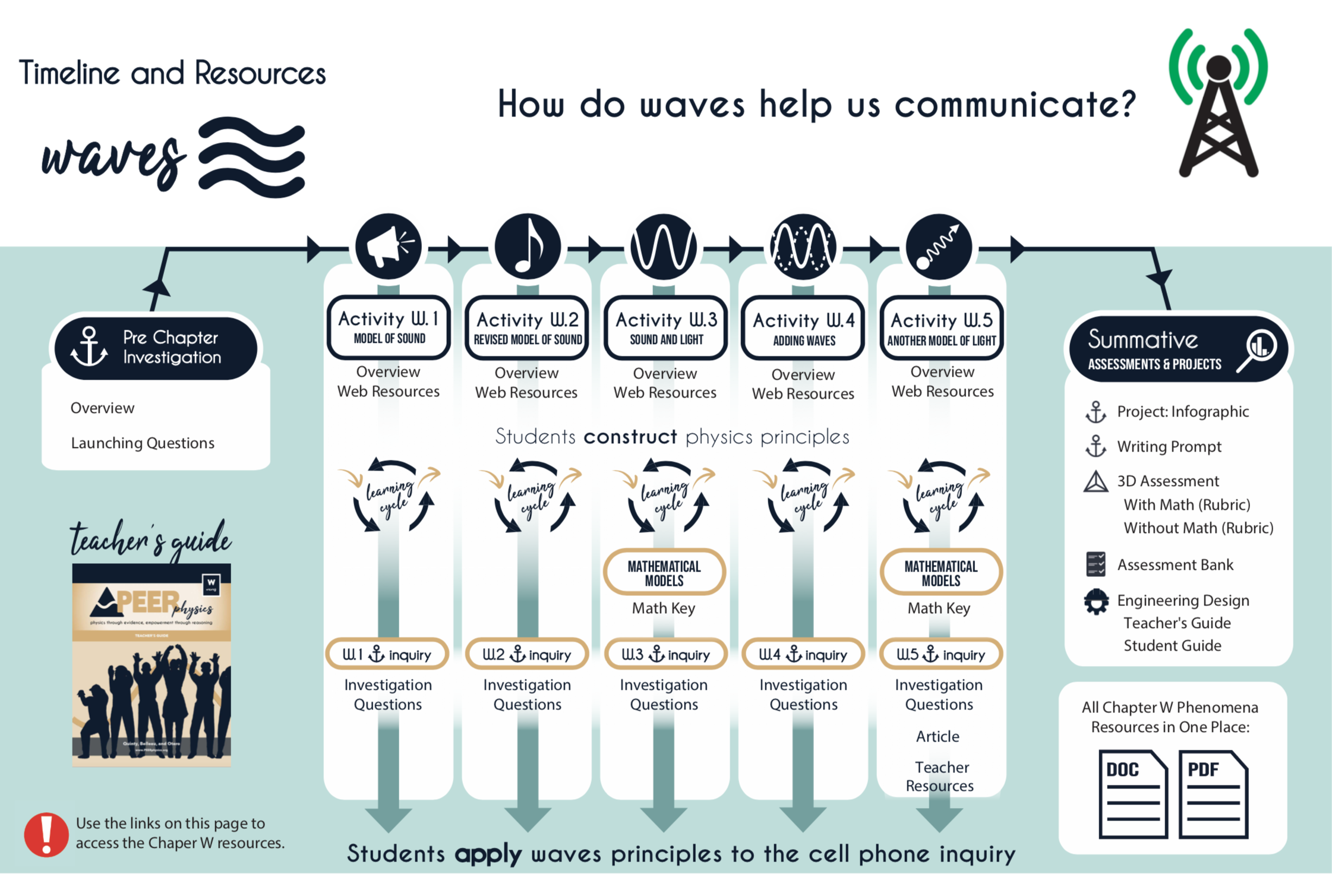 TEACHER’S GUIDE
Chapter Overview
Common student preconceptions
Materials
Activity overviews
Activity preparation
Facilitation moves
Consensus ideas
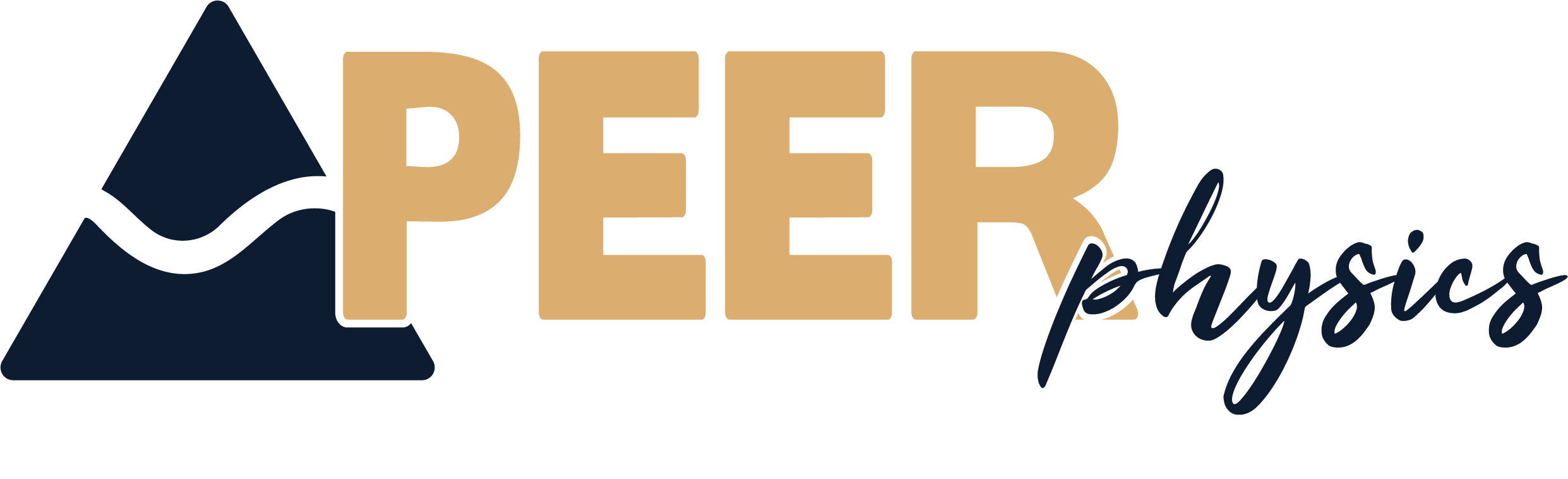 23
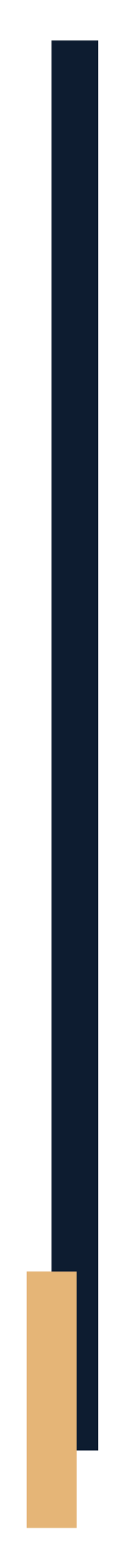 CHAPTER W – WAVES
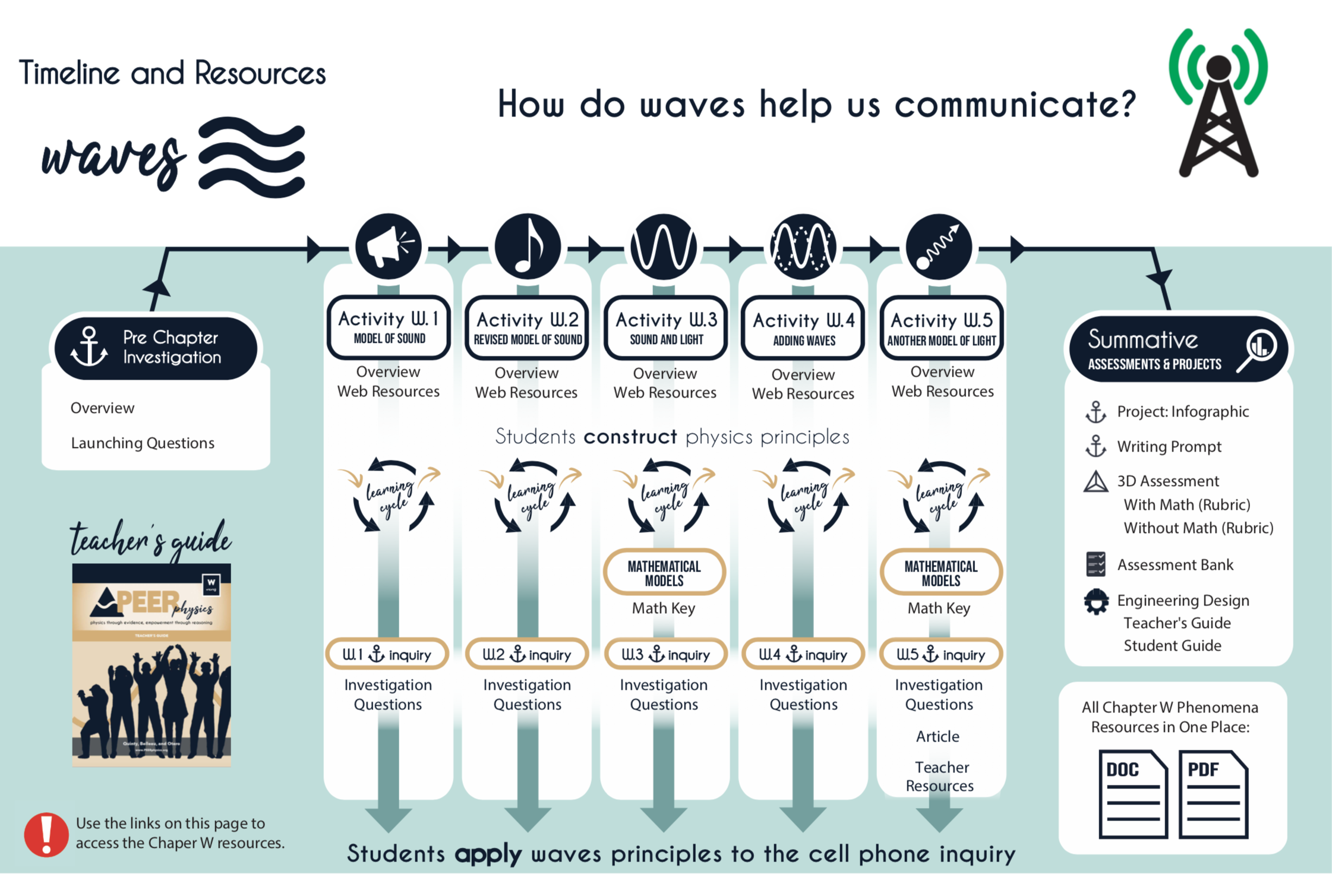 PRE CHAPTER INVESTIGATION
Phenomenon overview (for teachers)
Launching readings, videos, and questions
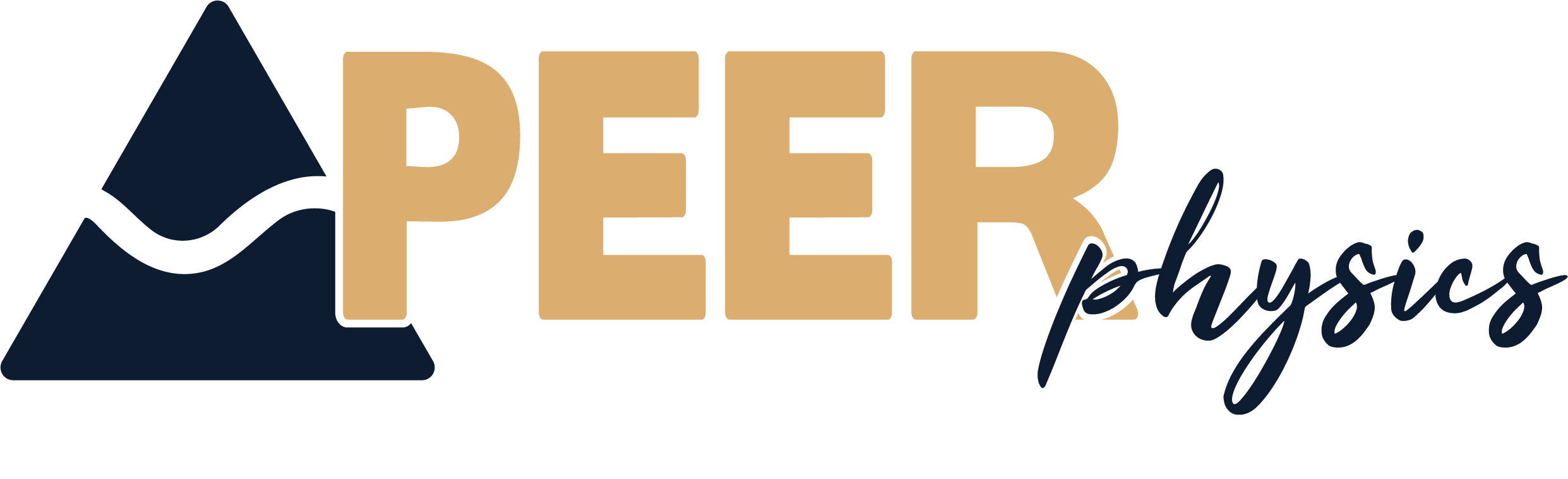 24
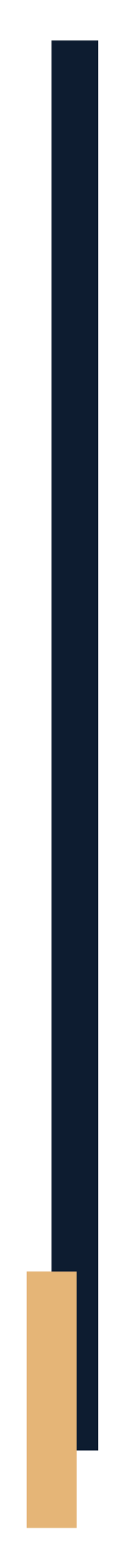 CHAPTER W – WAVES
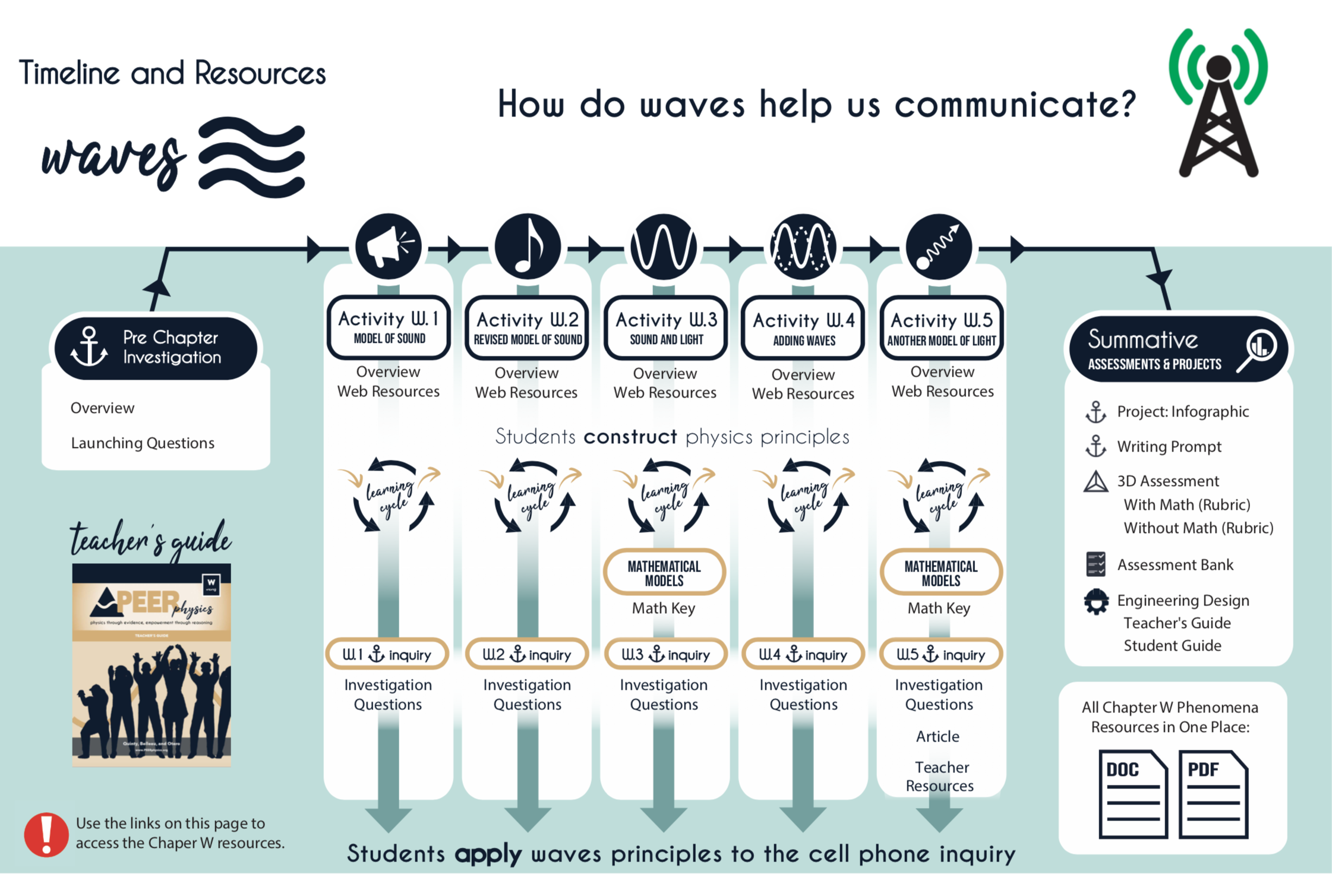 CHAPTER ACTIVITIES
Activity investigation



Mathematical model building
Application of physics principles to the phenomenon
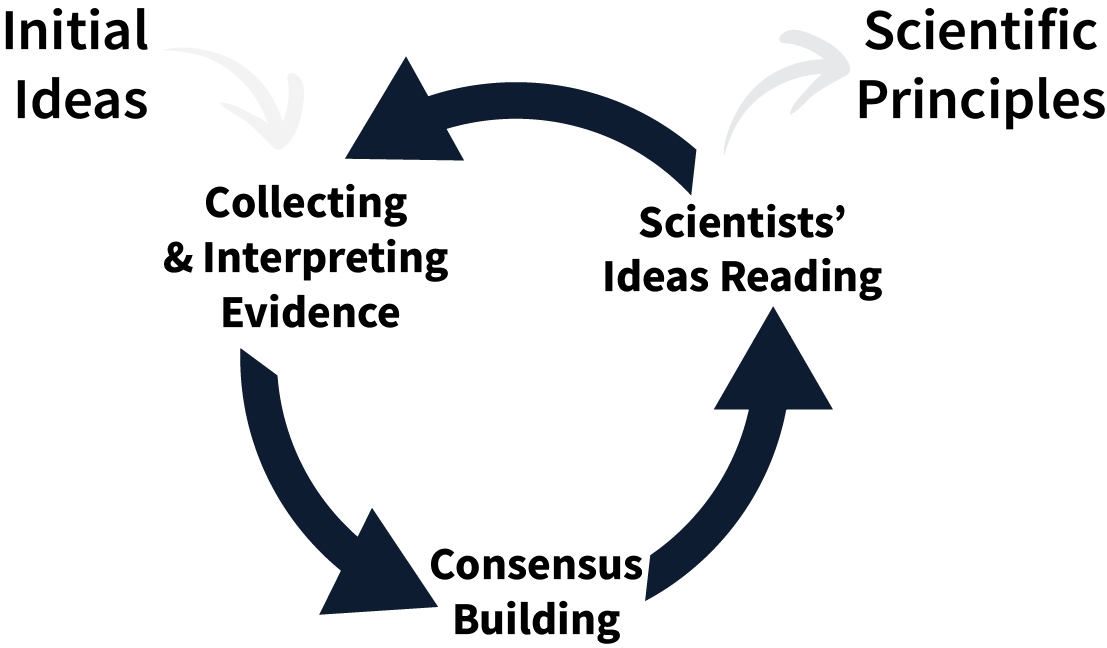 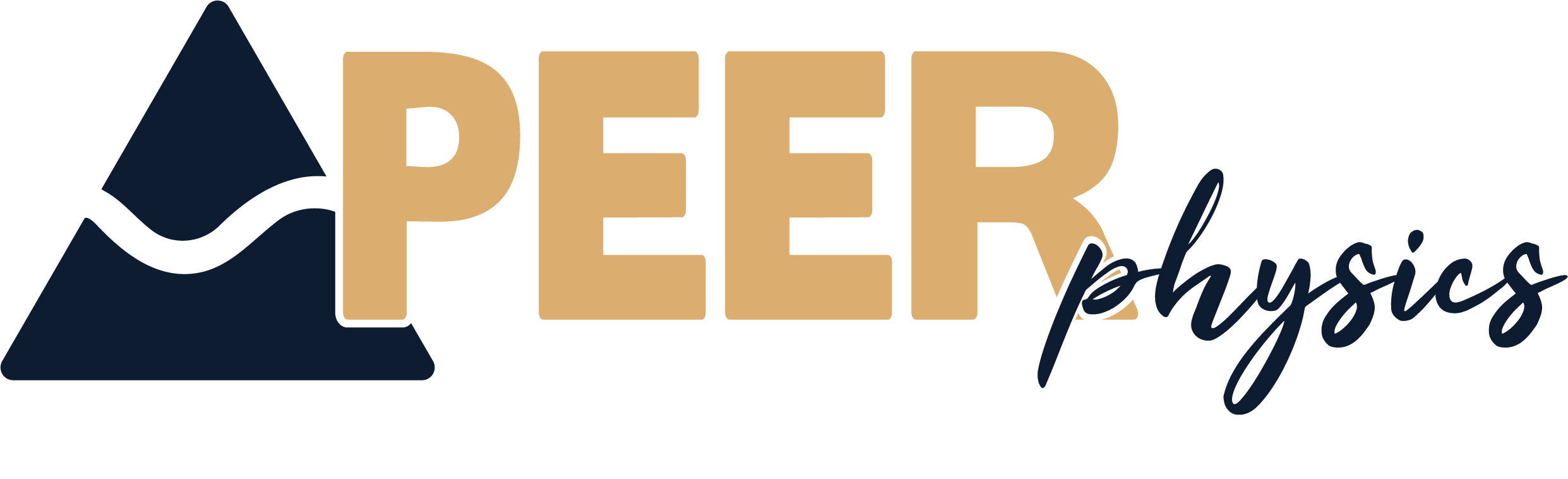 25
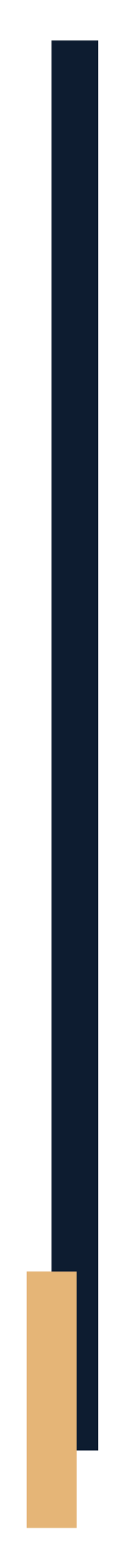 CHAPTER W – WAVES
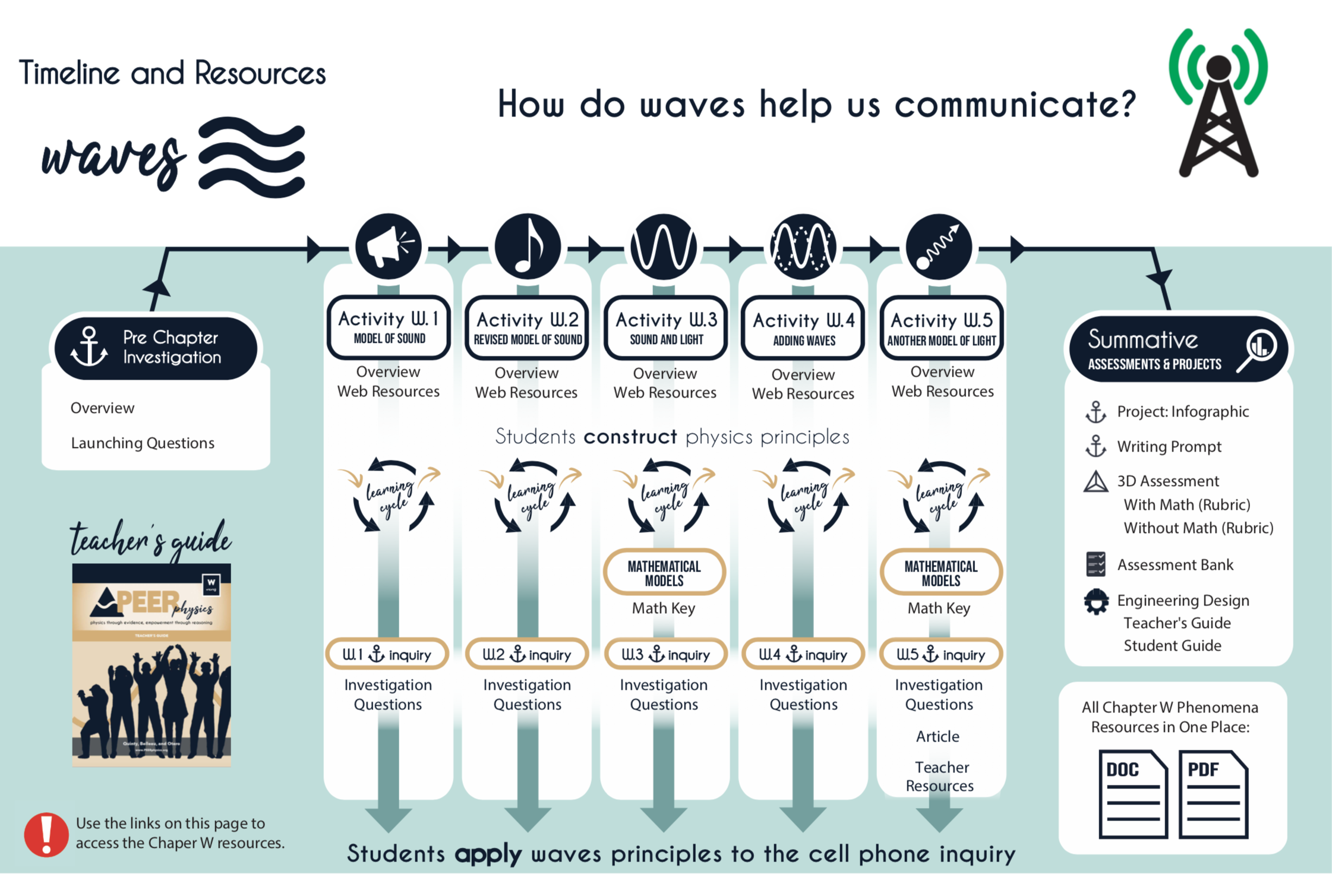 SUMMATIVE ASSESSMENTS AND PROJECTS
Phenomenon project and writing prompt
3D Assessment
Assessment bank
Engineering design challenge
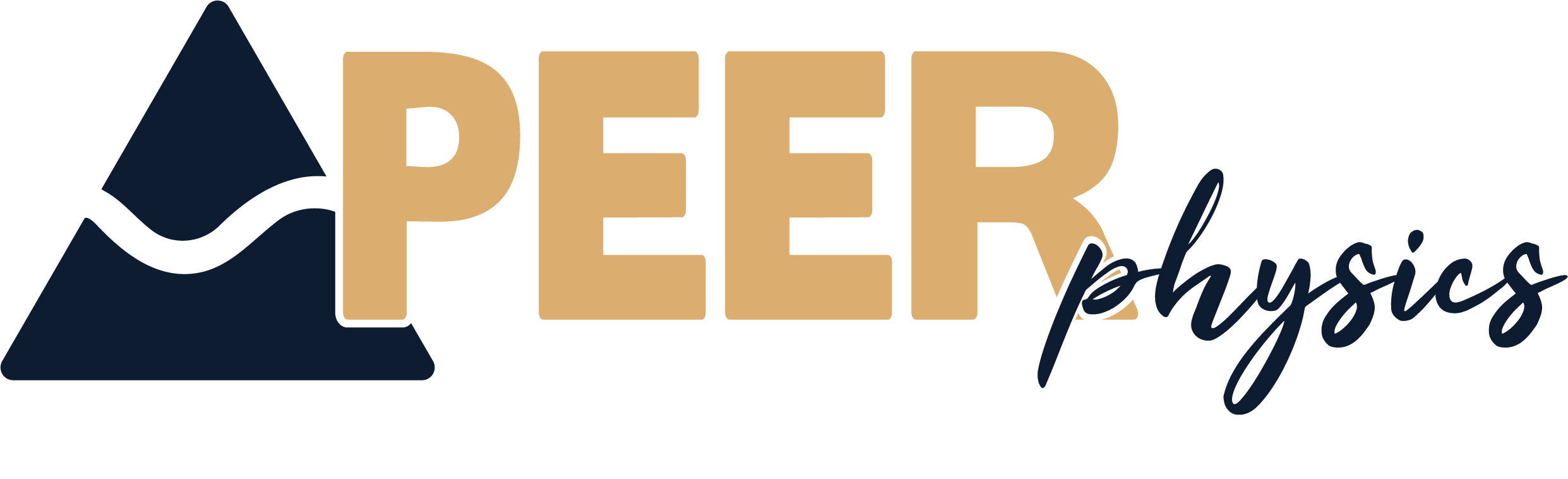 26
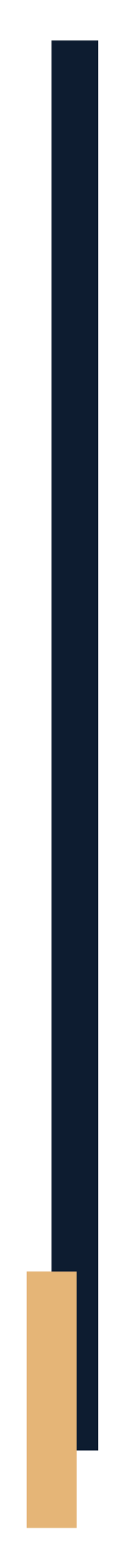 CHAPTER W – WAVES
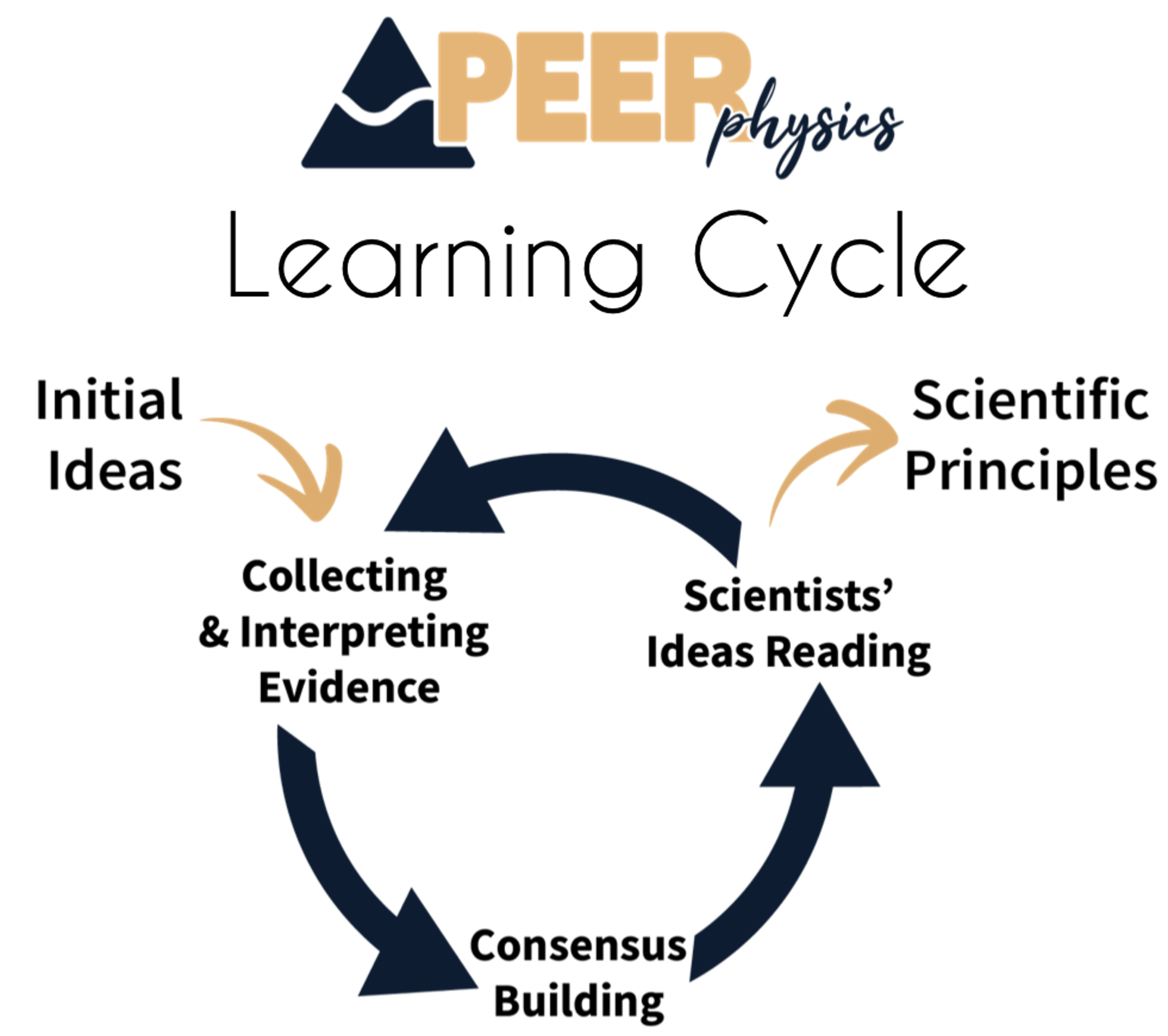 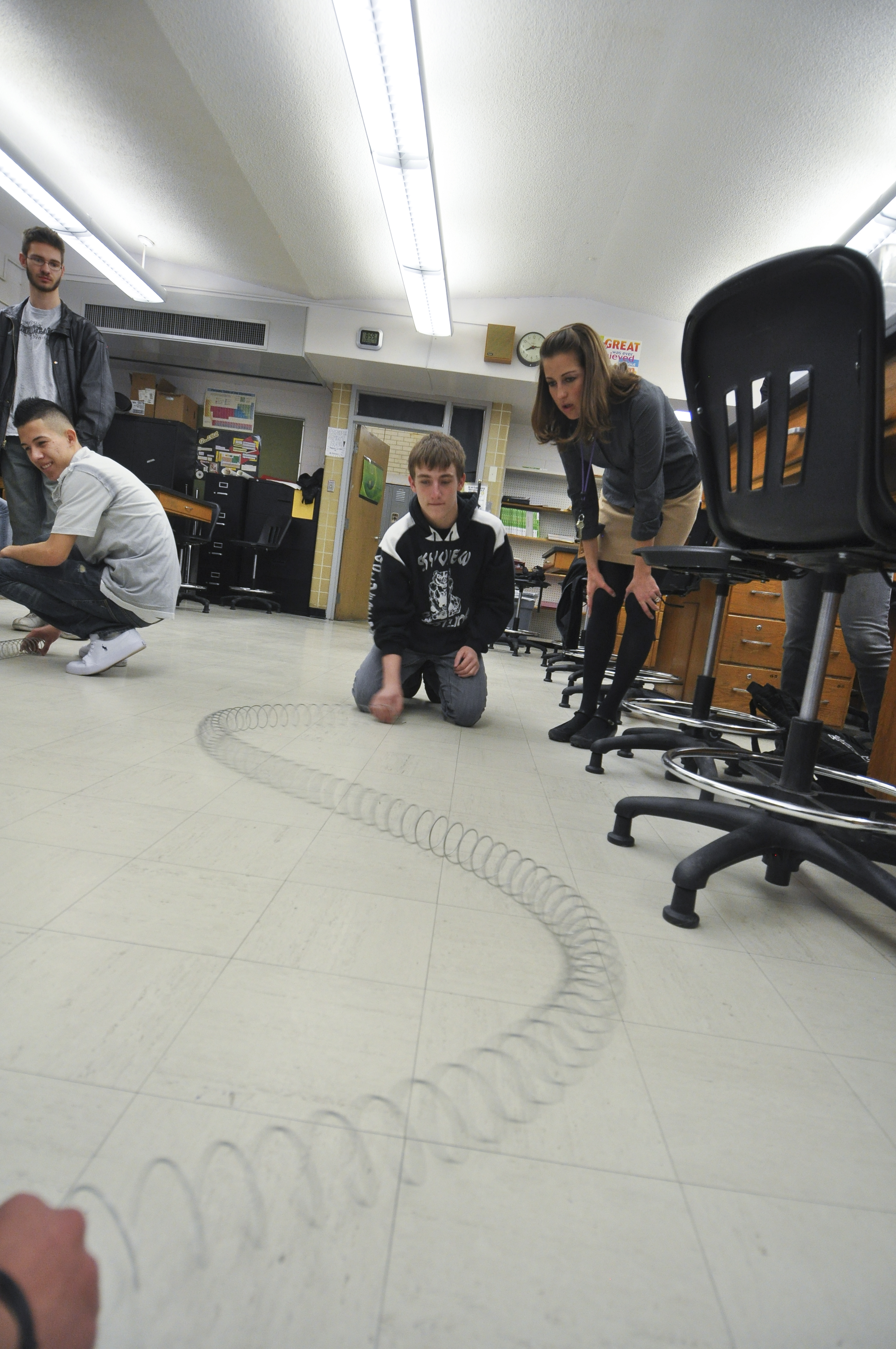 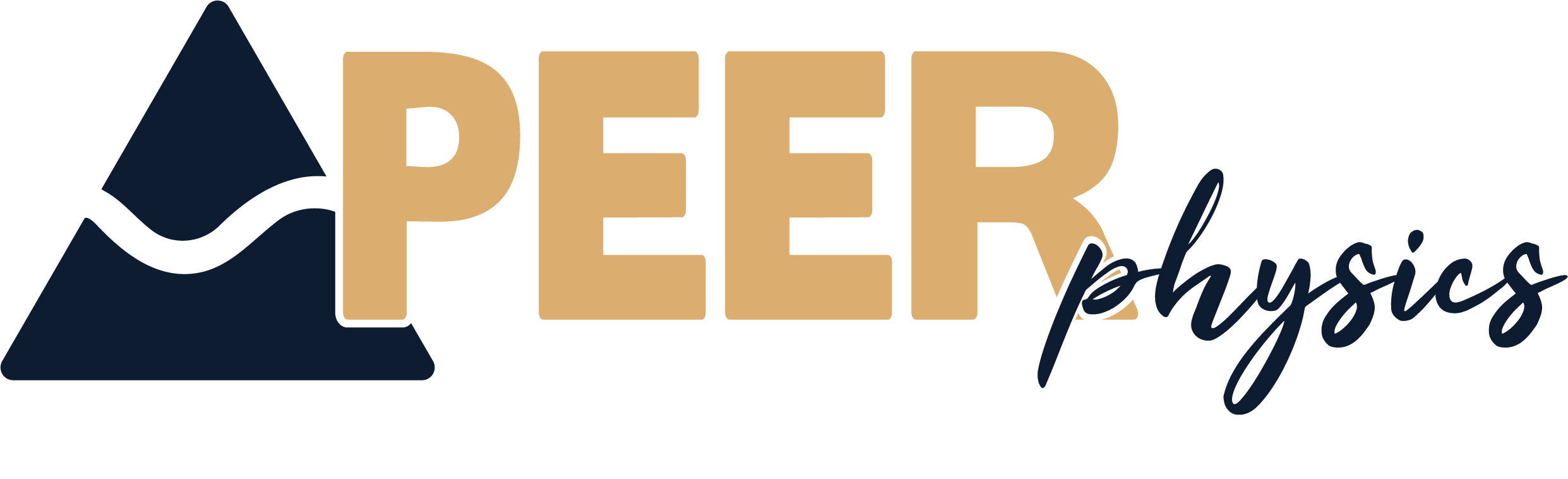 27
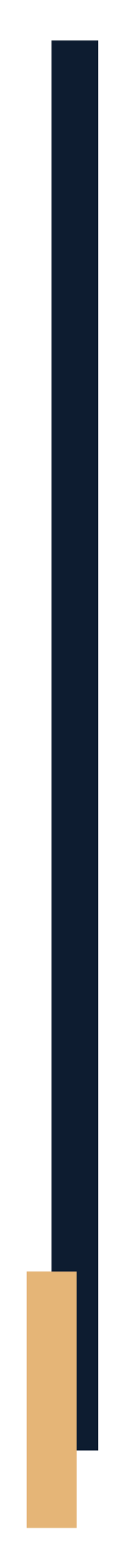 LEARN MORE AND JOIN US!
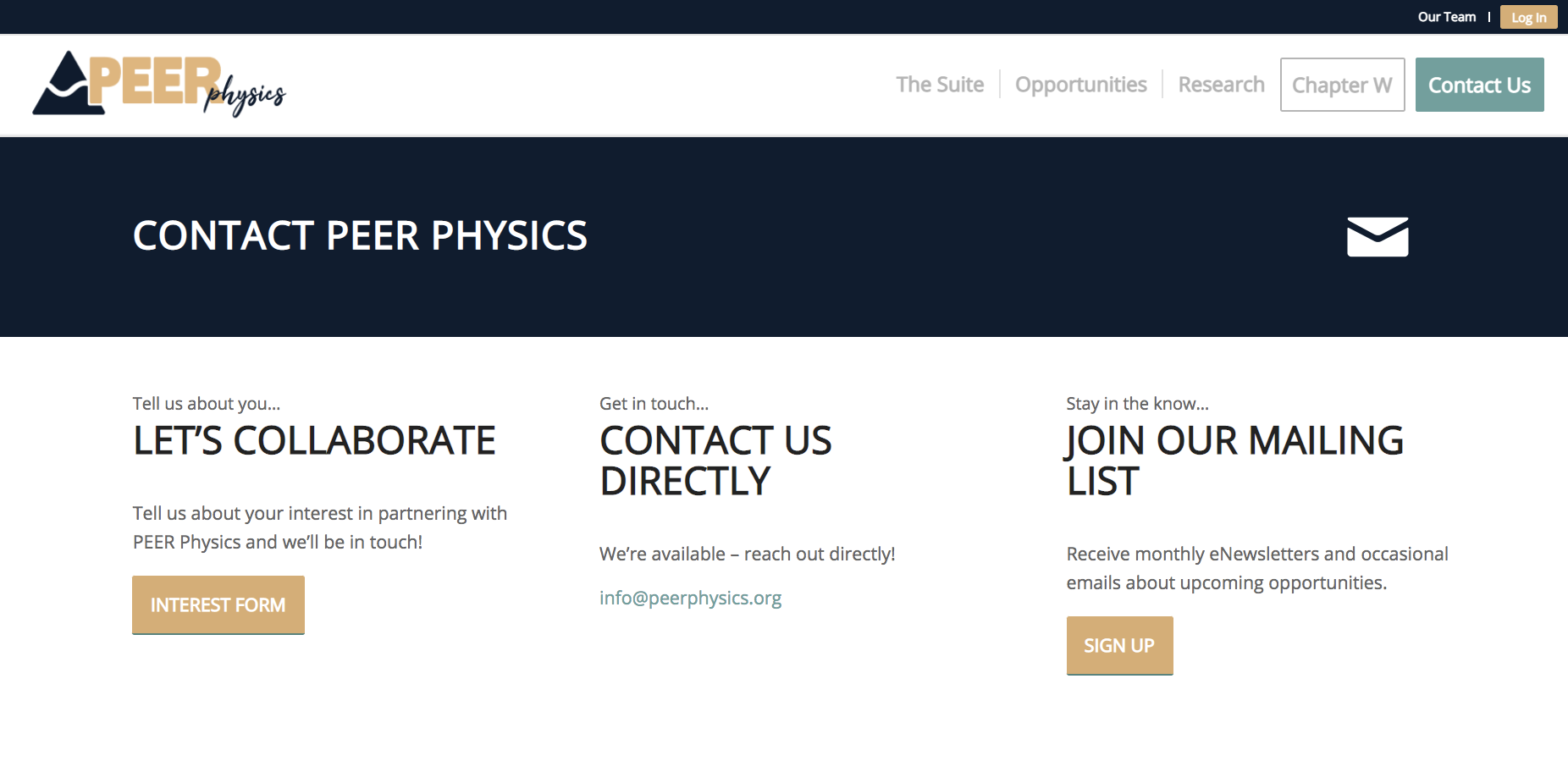 Learn more by visiting our website.
peerphysics.org/contact
Join our mailing list to be the first to know about opportunities and newly released materials.
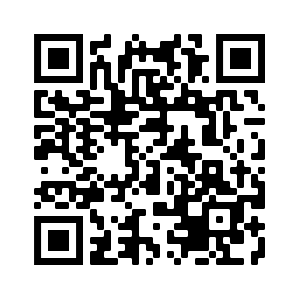 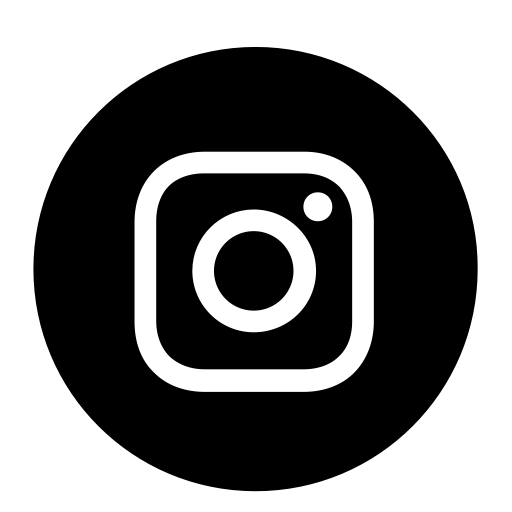 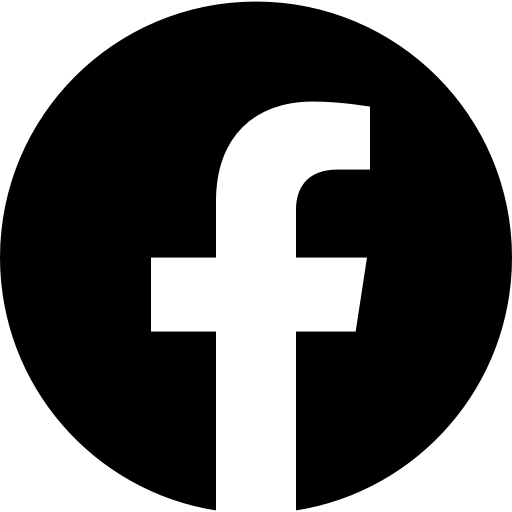 @peerphysics
@PEERphys
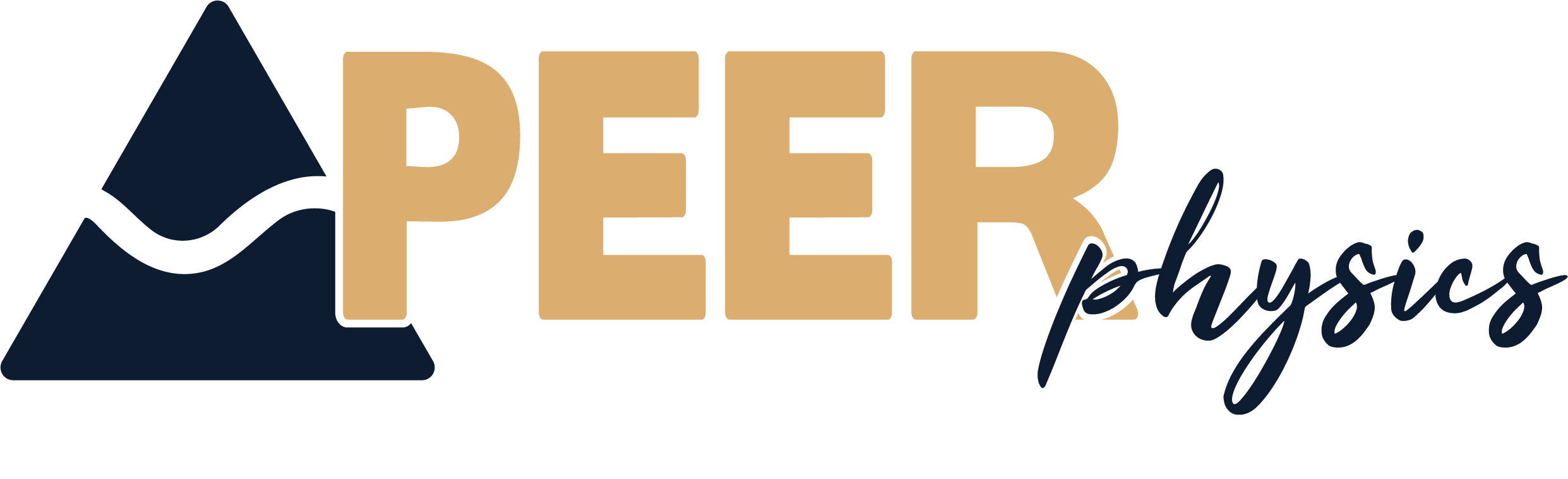 JOIN US FOR MORE
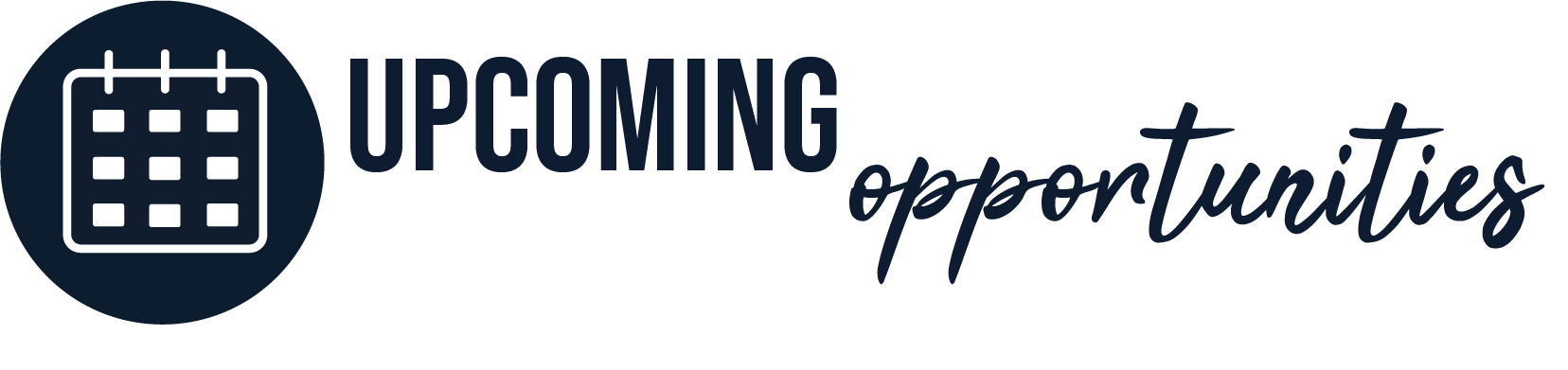 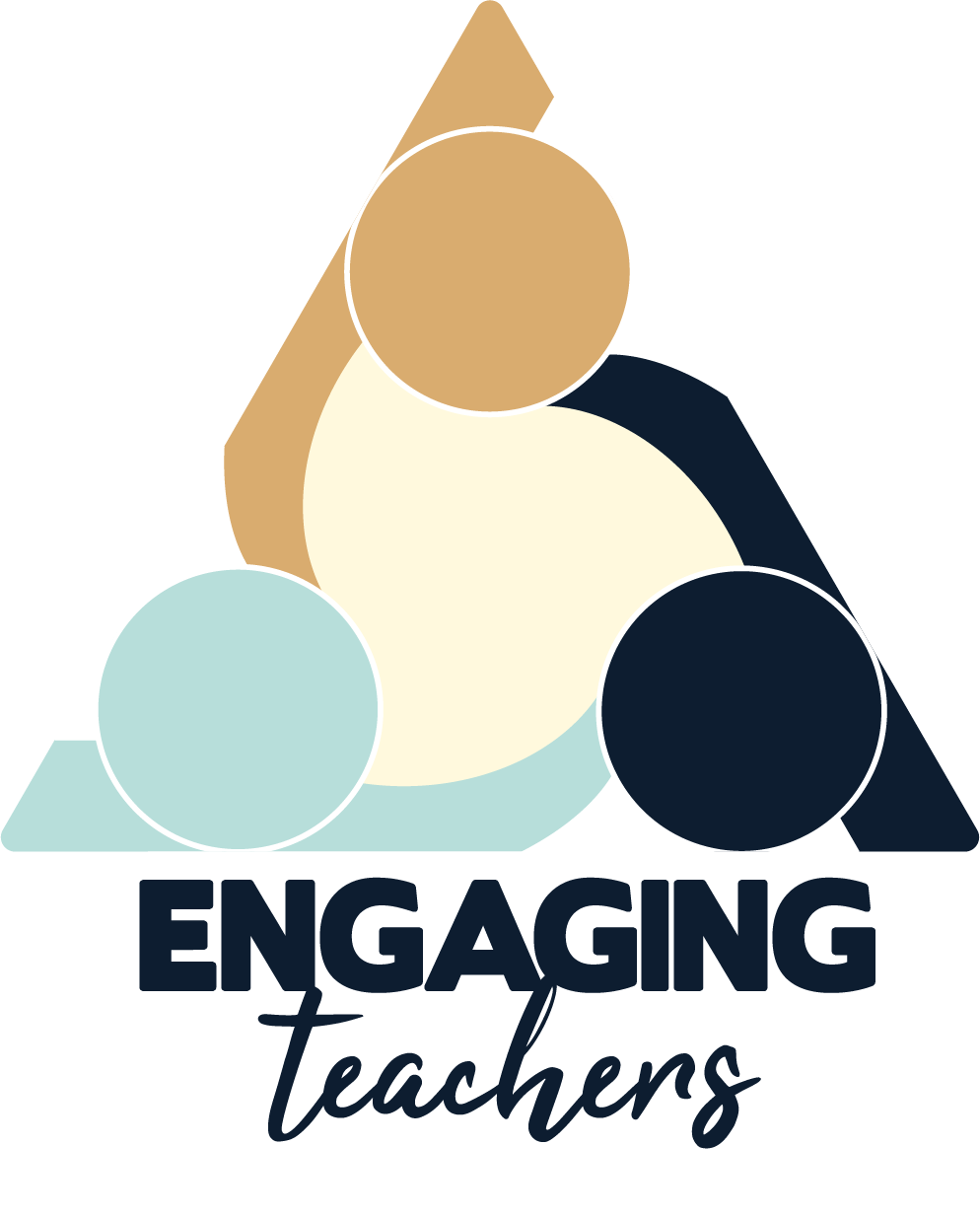 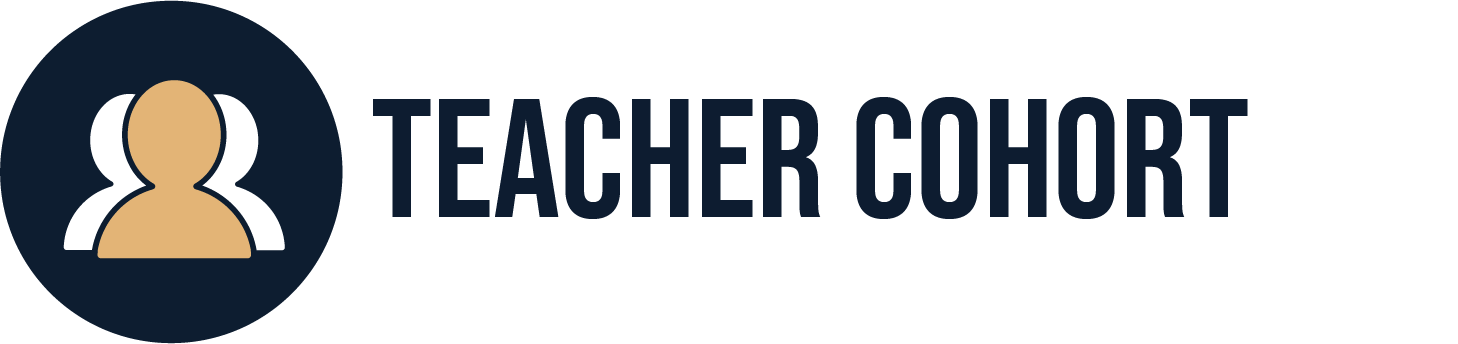 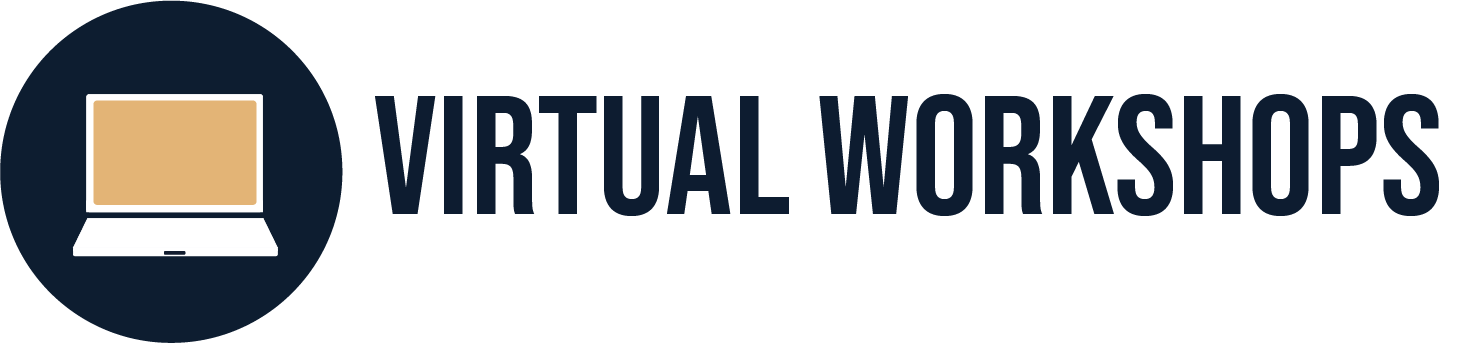 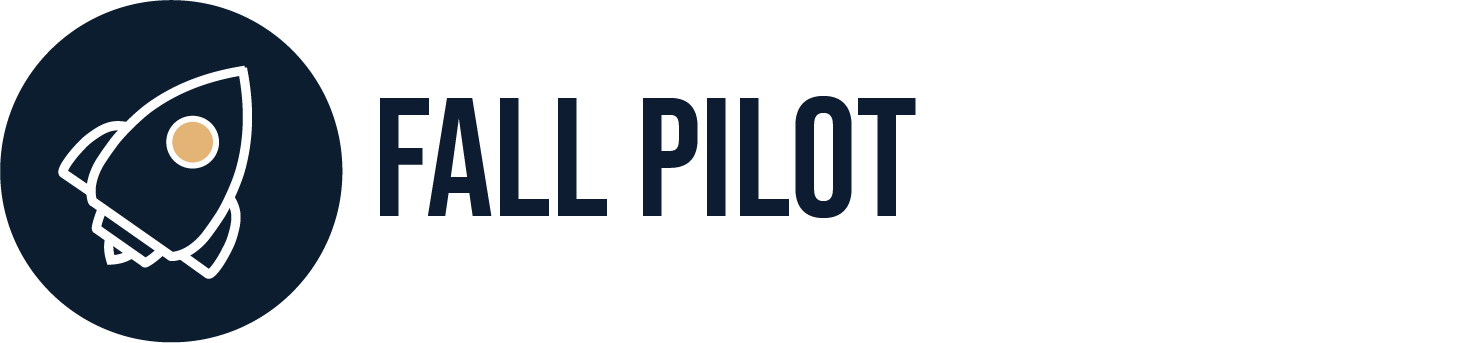 Learn more by visiting our website.
peerphysics.org/ opportunities
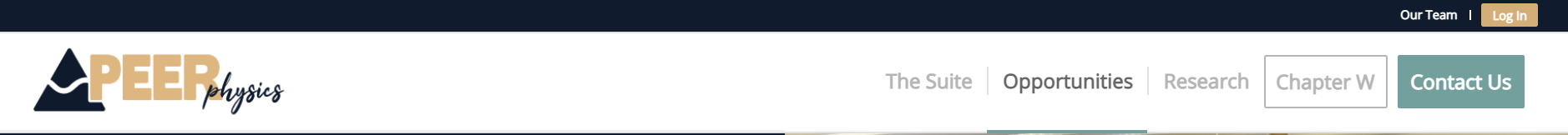 [Speaker Notes: Learn more about how you can join the PEER Physics community by clicking Opportunities on our website.]